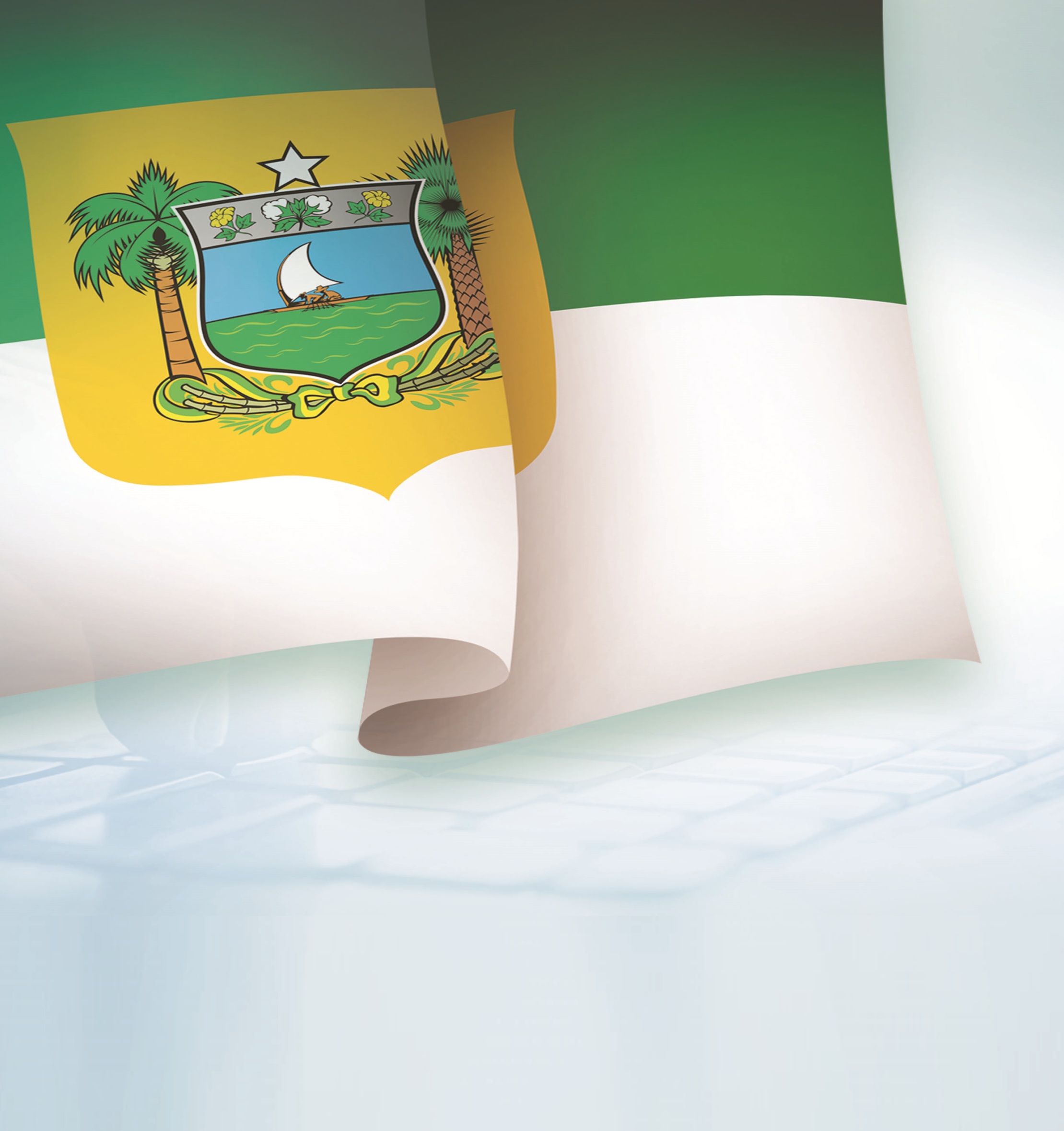 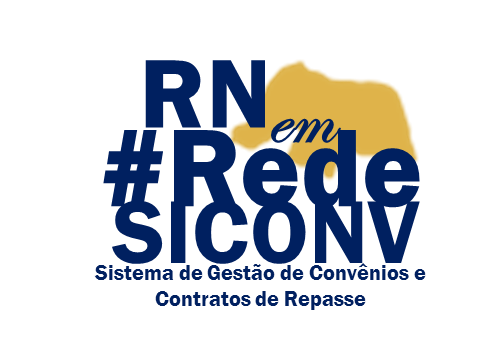 Seminário de Fortalecimento da Gestão Municipal para o Desenvolvimento Local

Secretaria de Estado do Planejamento e das Finanças – SEPLAN
REDE SICONV ESTADUAL
Natal – RN
Setembro - 2018
GOVERNO DO ESTADO DO RIO GRANDE DO NORTE
SECRETARIA DE ESTADO DO PLANEJAMENTO E DAS FINANÇAS
COODENAÇÃO ESTADUAL DA REDE SICONV
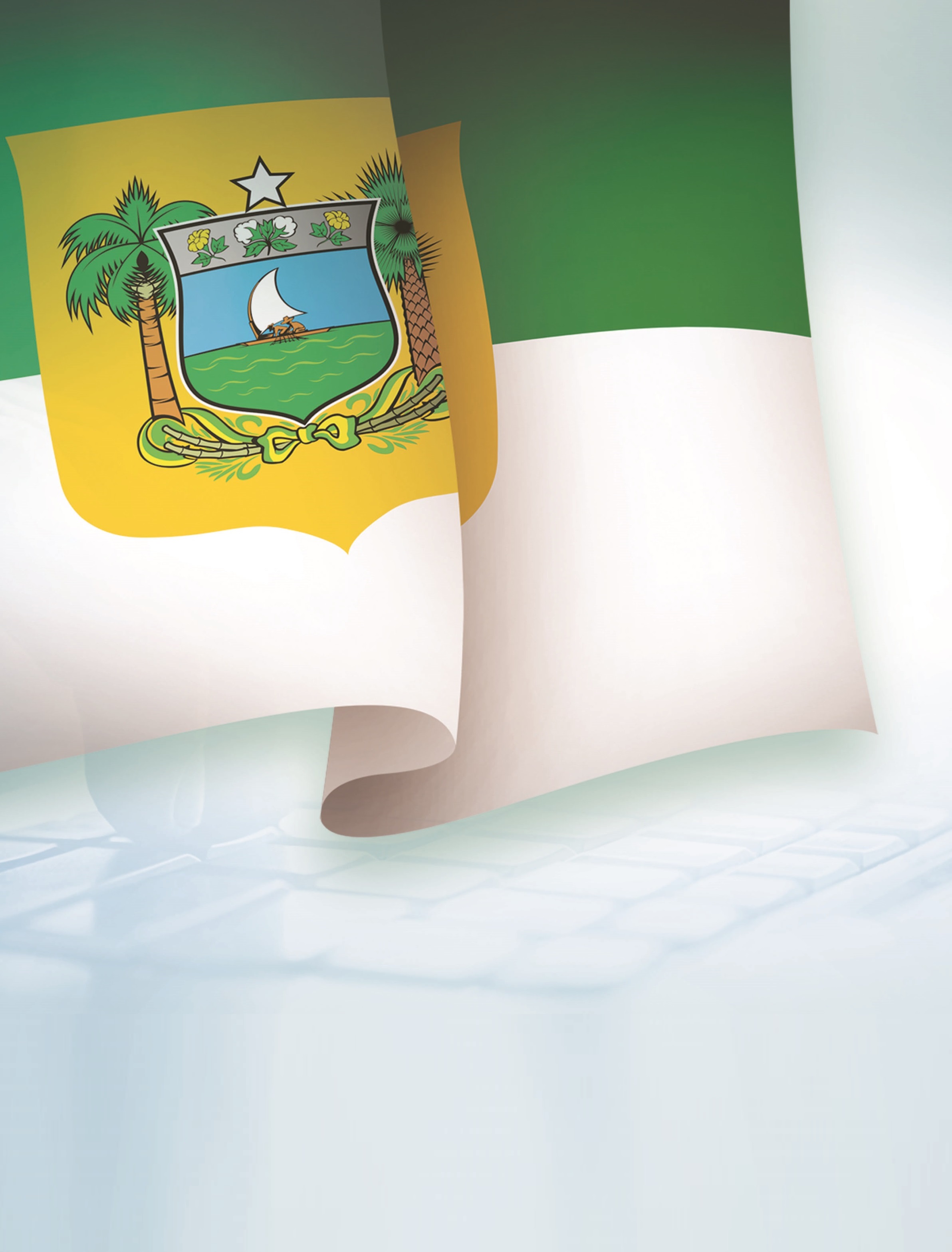 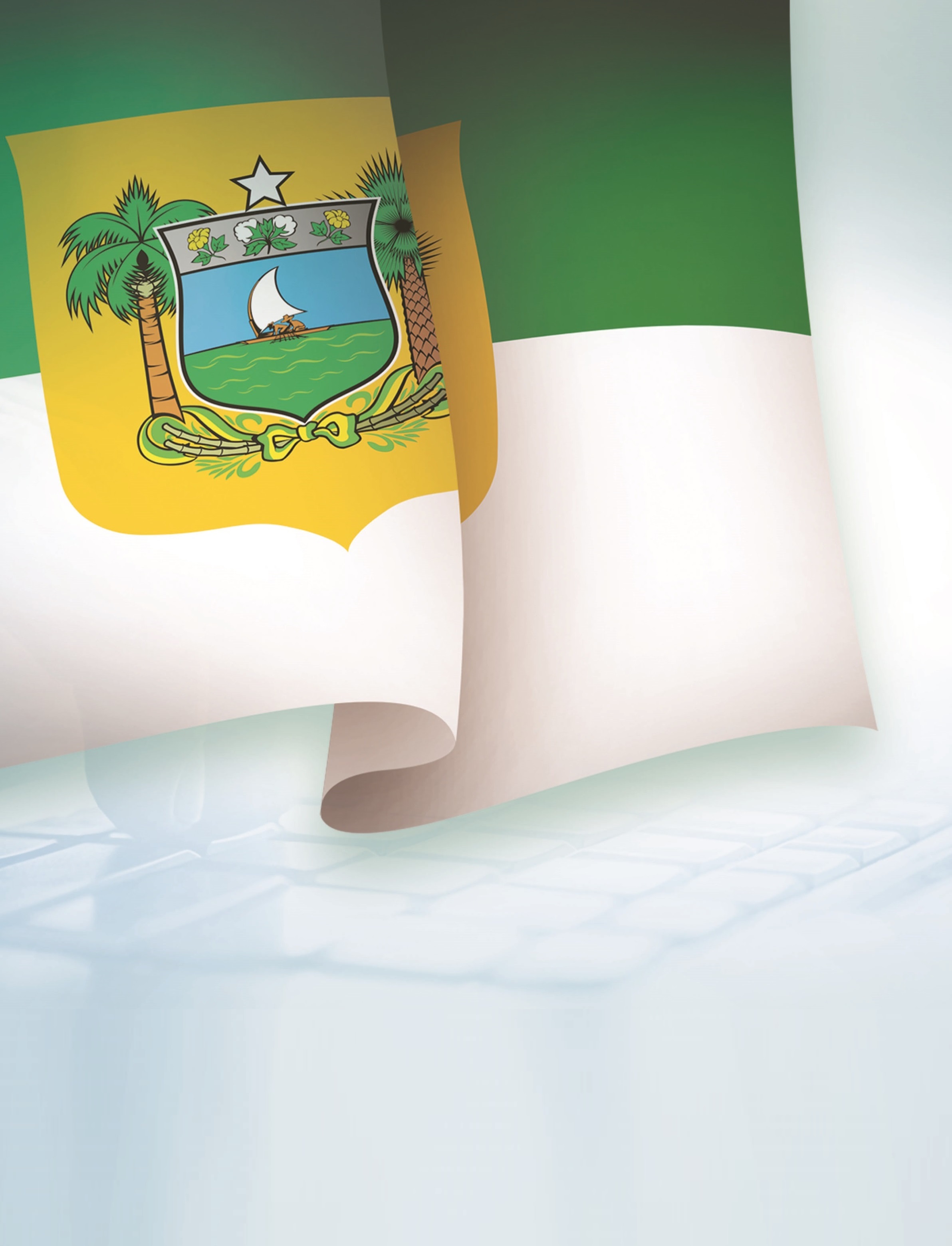 GUSTAVO NOGUEIRA
Secretário de Estado do Planejamento e das Finanças
 
AMÉRICO MAIA
Coordenador Geral da Rede

DIEGO TENÓRIO DA PAZ
Coordenador de Entidades do Estado

IVANI TRIGUEIRO MATIAS XAVIER
Coordenadora de Entidades dos Municípios

VILMA QUEIROZ SAMPAIO F.DE OLIVEIRA
Coordenadora de Entidades de OSC’s
Seminário de Fortalecimento da Gestão Municipal para o Desenvolvimento local

REDE SICONV ESTADUAL

Set/2018
GOVERNO DO ESTADO DO RIO GRANDE DO NORTE
SECRETARIA DE ESTADO DO PLANEJAMENTO E DAS FINANÇAS
COODENAÇÃO ESTADUAL DA REDE SICONV
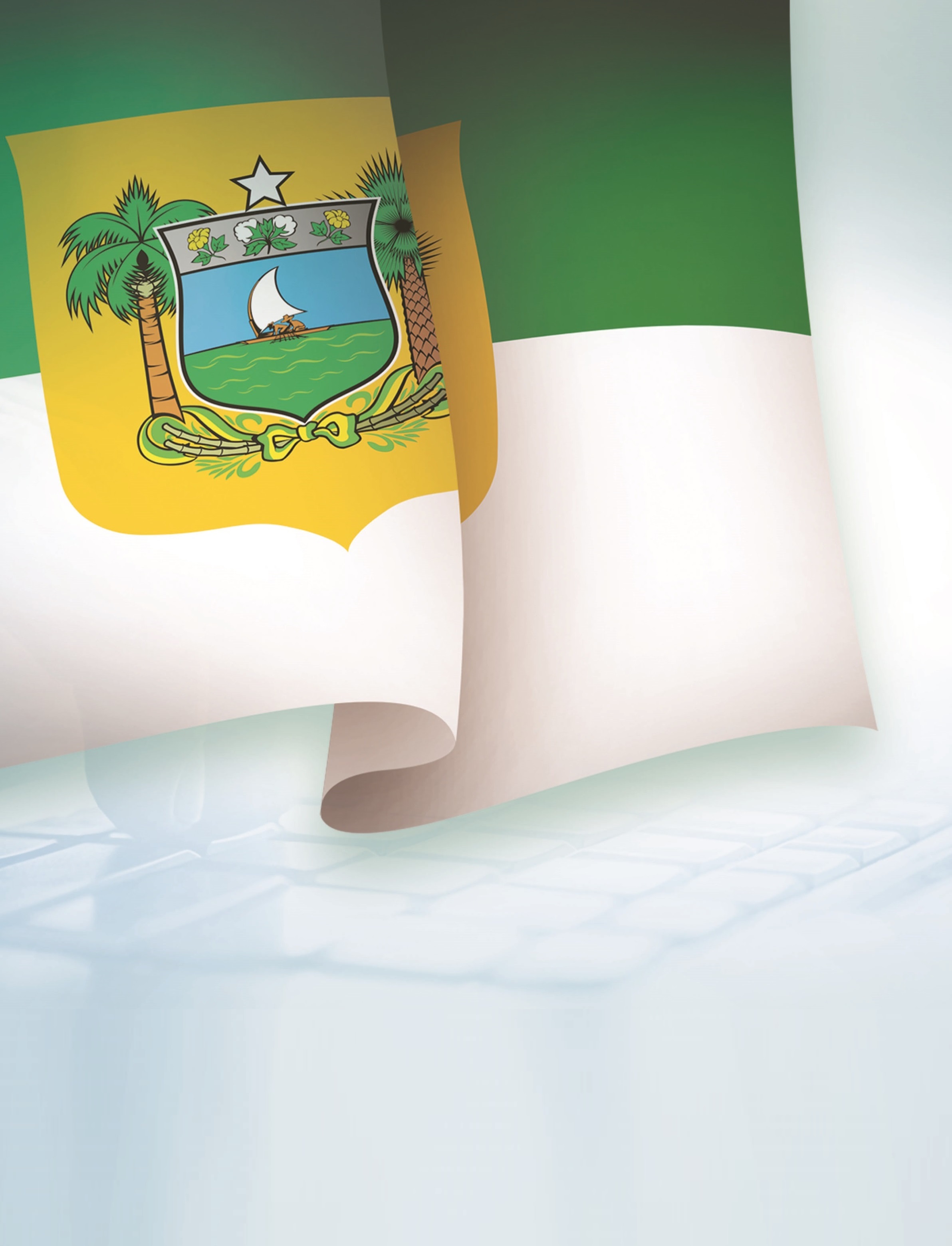 #REDE SICONV
Programa voltado ao desenvolvimento de ações voltadas à melhoria dos processos de gestão das transferências da União, operacionalizadas por meio do Sistema de Gestão de Convênios e Contratos de Repasse – SICONV.
Essa atuação em rede compete a Portaria nº 161, de 10 de Maio de 2016, que dispõe sobre a constituição da Rede Siconv.
Segundo a Portaria em seu Art. 3º À Rede Siconv compete:
I - promover ações de melhoria da gestão nos processos de transferências da União operacionalizados por meio do SICONV;
II - auxiliar os órgãos e entidades integrantes da RedeSiconv nas atividades e processos voltados a capacitação dos usuários do Sistema; e
III - aprimorar as atividades de comunicação e transparência dos instrumentos de transferências da União executados no SICONV.
GOVERNO DO ESTADO DO RIO GRANDE DO NORTE
SECRETARIA DE ESTADO DO PLANEJAMENTO E DAS FINANÇAS
COODENAÇÃO ESTADUAL DA REDE SICONV
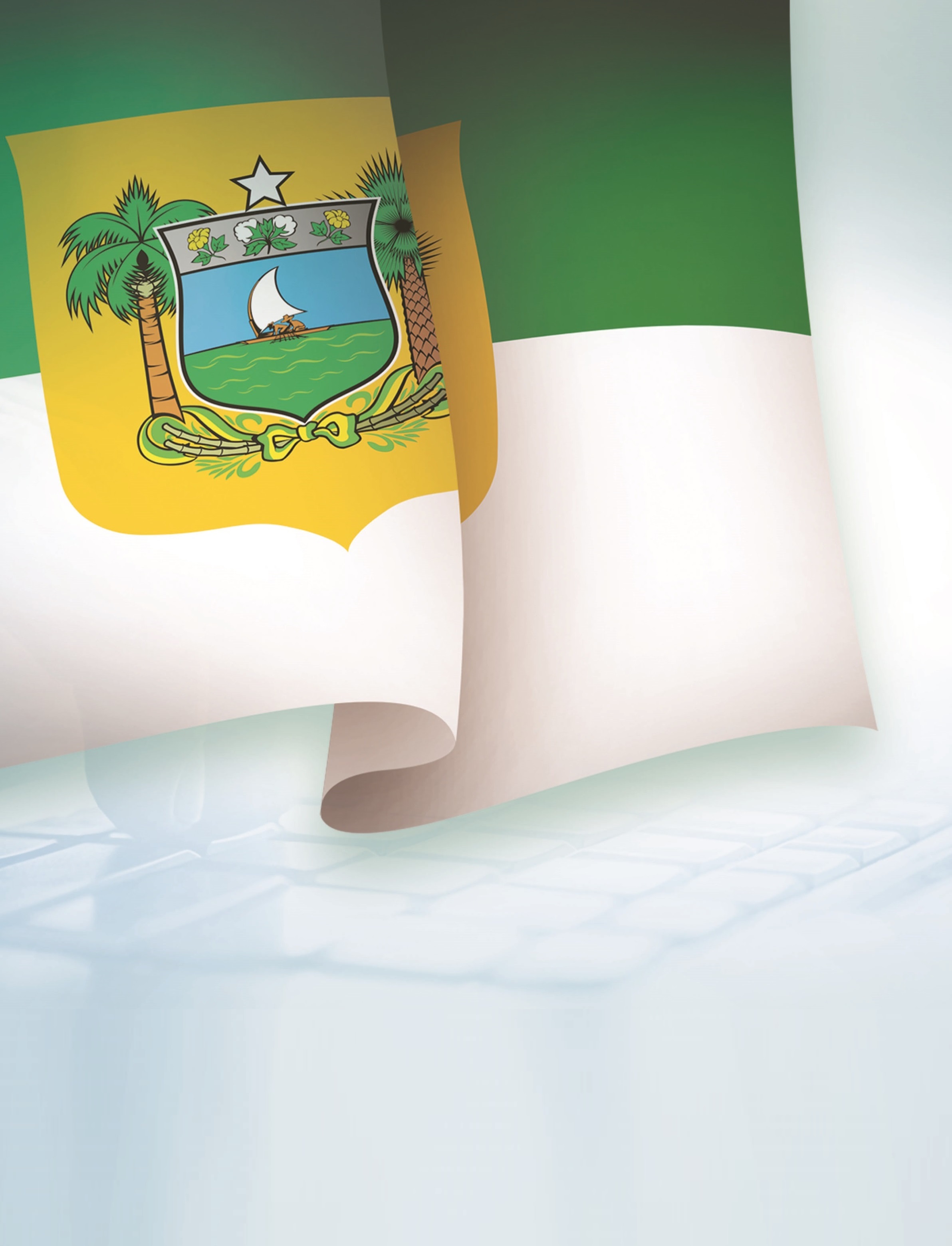 O ACORDO DE COOPERAÇÃO TÉCNICA
MPOG
ENTRE:
SEPLAN
PARCEIROS
FEMURN
LIGA
Acordo de cooperação técnica foi assinado em 09/12/2015;
Elaboração do plano de ação:
Proposta de cronograma para capacitações;
Proposta de controle gerencial dos instrumentos firmados;
Prevê:
Controle Gerencial
Reuniões periódicas – por setor de interesse;
Divulgação;
Capacitação.
 Capacitação de Multiplicadores
GOVERNO DO ESTADO DO RIO GRANDE DO NORTE
SECRETARIA DE ESTADO DO PLANEJAMENTO E DAS FINANÇAS
COODENAÇÃO ESTADUAL DA REDE SICONV
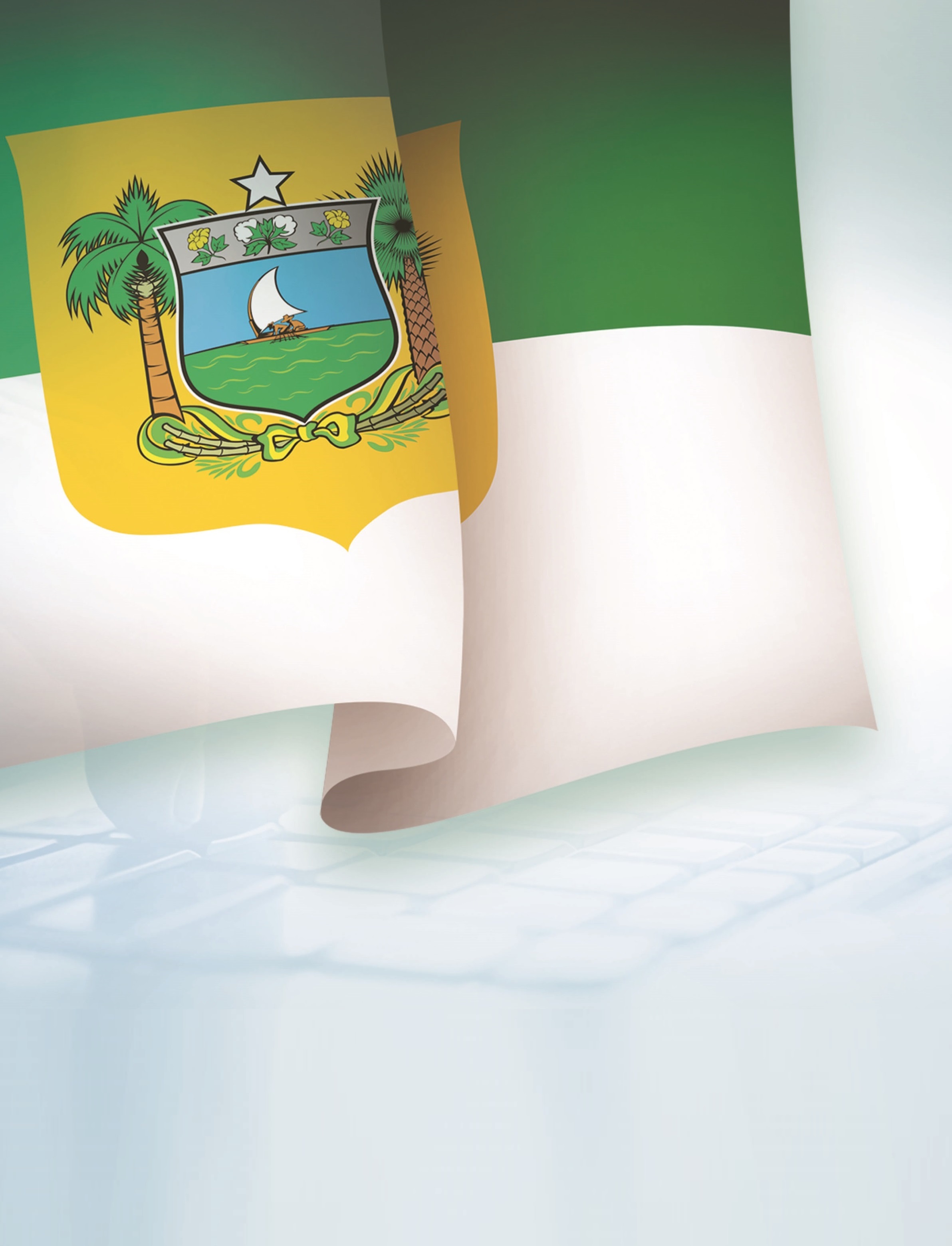 REDE SICONV
OBJETIVOS DA #REDESICONV
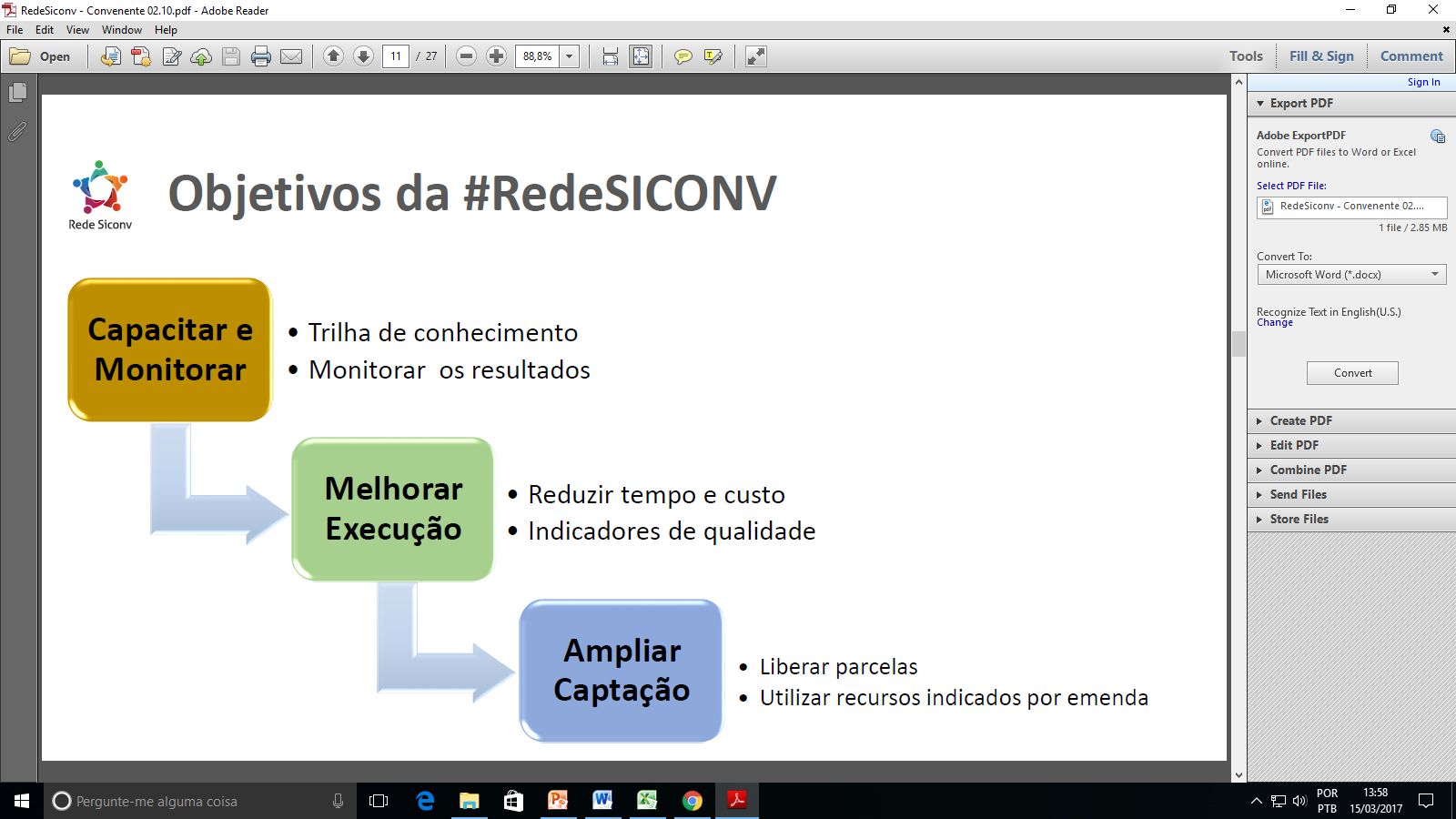 GOVERNO DO ESTADO DO RIO GRANDE DO NORTE
SECRETARIA DE ESTADO DO PLANEJAMENTO E DAS FINANÇAS
COODENAÇÃO ESTADUAL DA REDE SICONV
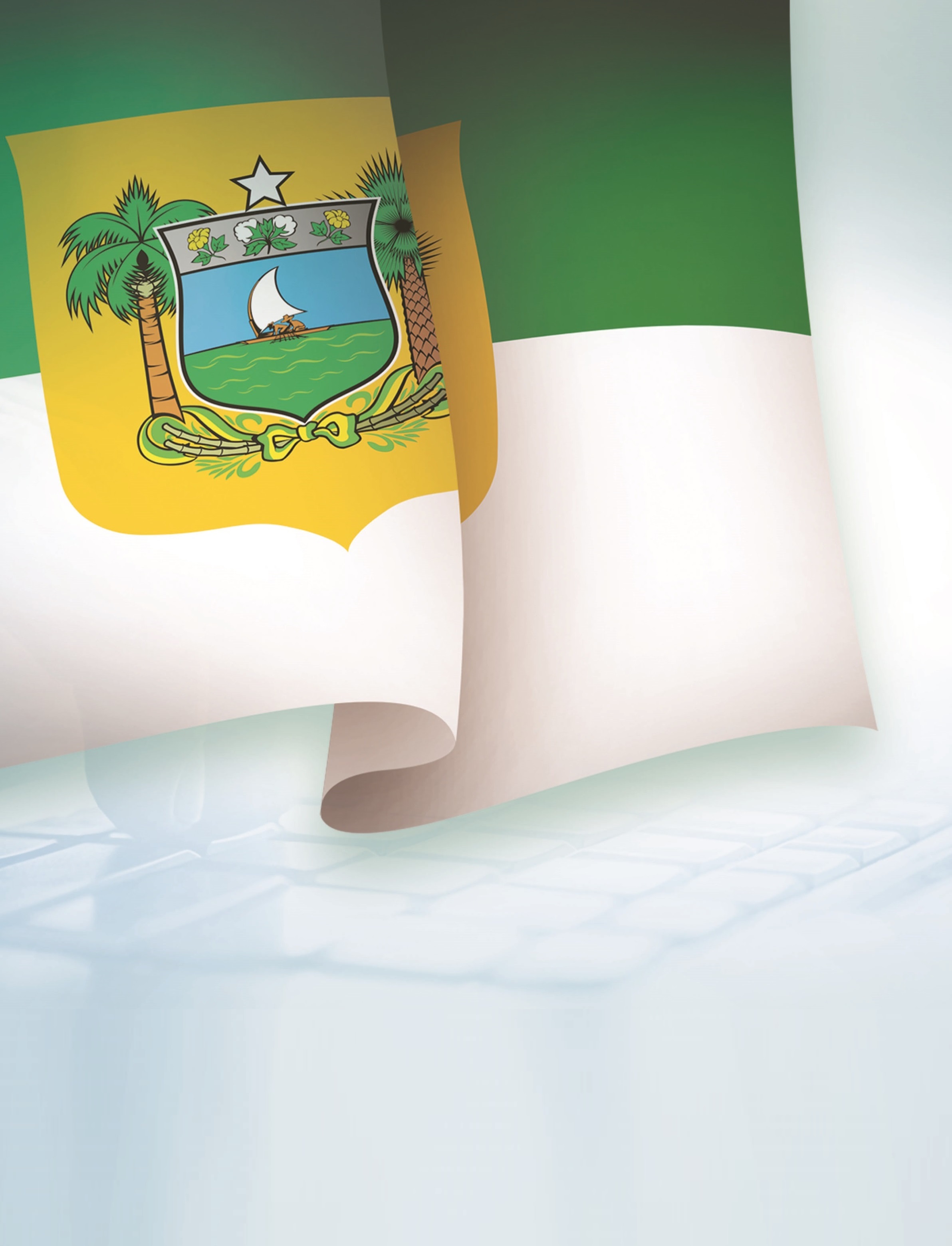 REDE SICONV ESTADUAL
A Rede SICONV Estadual tem por objetivo ampliar a captação de recursos e maior celeridade na execução dos projetos e prestação de contas dos convênios e contratos de repasse.
	
Melhoria dos processos voltados para a gestão dos convênios e contratos de repasse;
Atuação integrada de conhecimento e experiências entre os órgãos;
Aprimorar as etapas de elaboração de projetos, execução de convênios e contratos de repasse e prestação de contas;
GOVERNO DO ESTADO DO RIO GRANDE DO NORTE
SECRETARIA DE ESTADO DO PLANEJAMENTO E DAS FINANÇAS
COODENAÇÃO ESTADUAL DA REDE SICONV
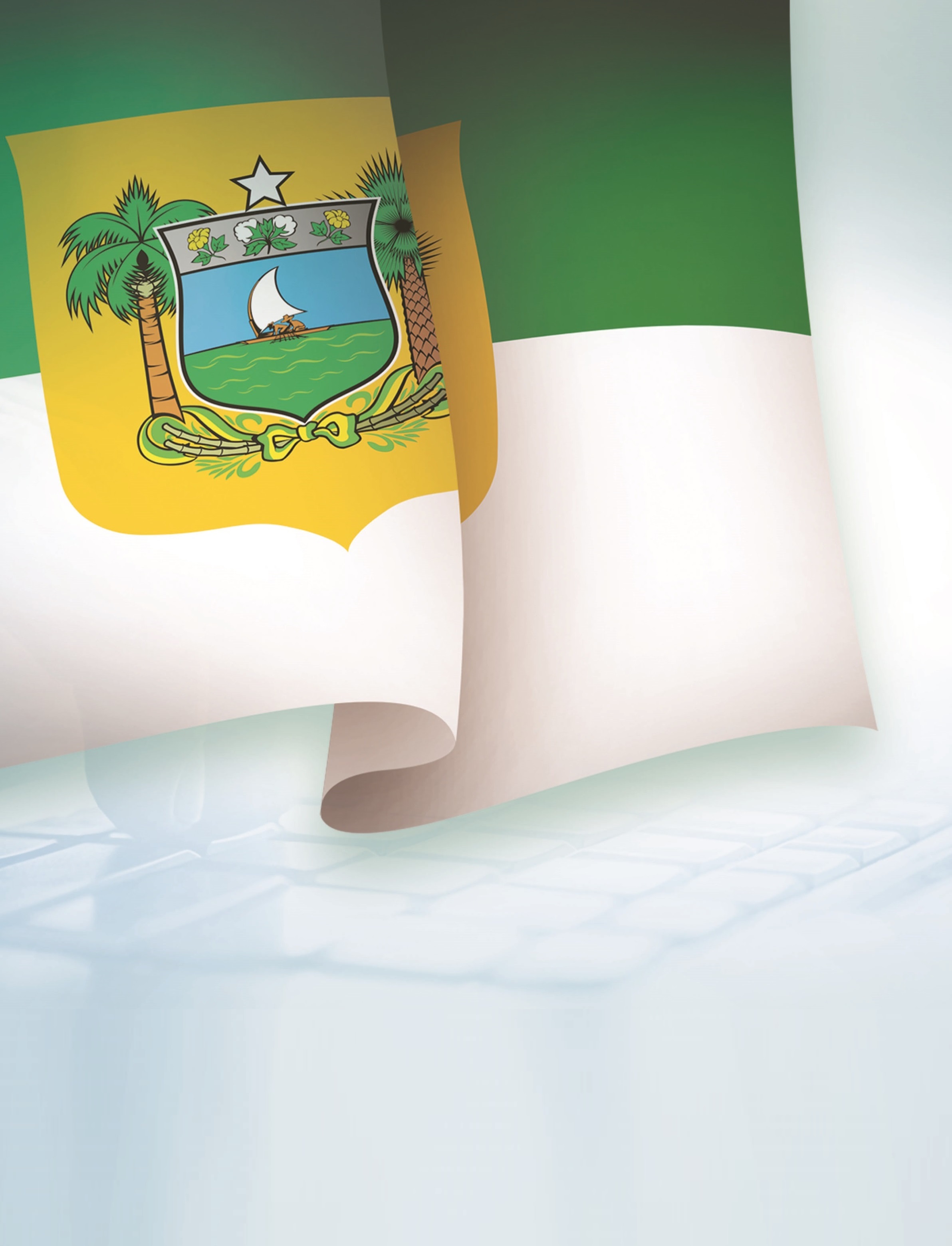 REDE SICONV ESTADUAL
OBJETIVOS
Melhoria na gestão dos instrumentos;
Ampliar a captação de recursos da União;
Agilidade na execução dos projetos;
Celeridade na prestação de contas;
Troca de conhecimentos e experiências entre órgãos do Estado;
Debater temas relevantes;
Atuação integrada;
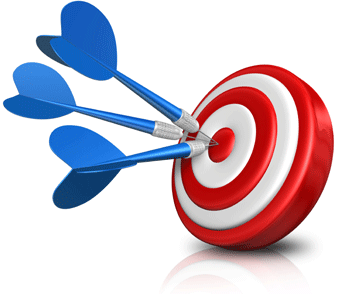 GOVERNO DO ESTADO DO RIO GRANDE DO NORTE
SECRETARIA DE ESTADO DO PLANEJAMENTO E DAS FINANÇAS
COODENAÇÃO ESTADUAL DA REDE SICONV
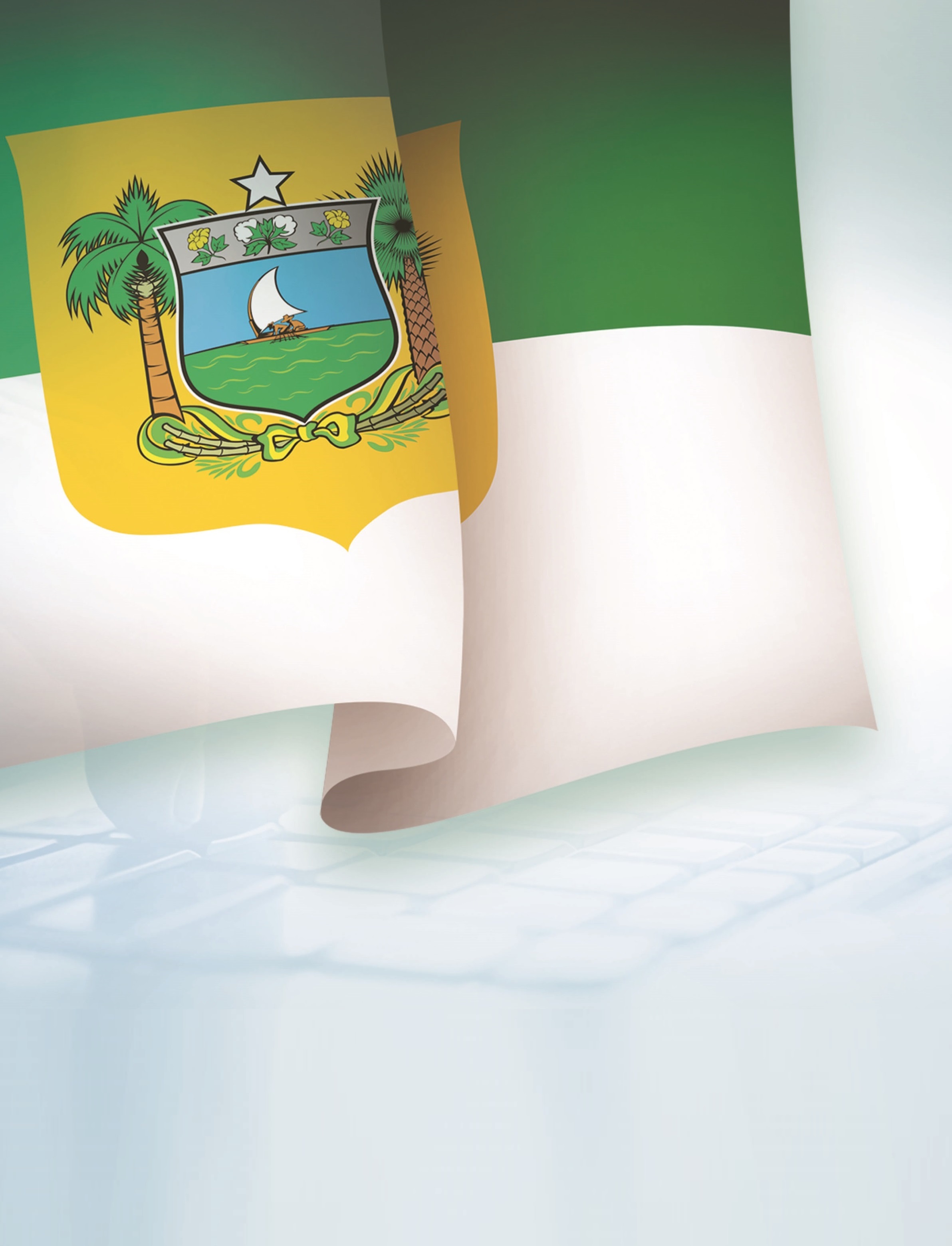 REDE SICONV ESTADUAL
REUNIÕES
Bimestrais;
Extraordinárias;
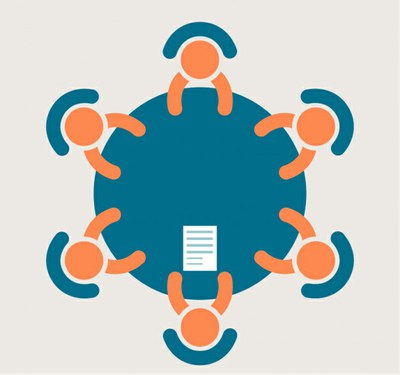 GOVERNO DO ESTADO DO RIO GRANDE DO NORTE
SECRETARIA DE ESTADO DO PLANEJAMENTO E DAS FINANÇAS
COODENAÇÃO ESTADUAL DA REDE SICONV
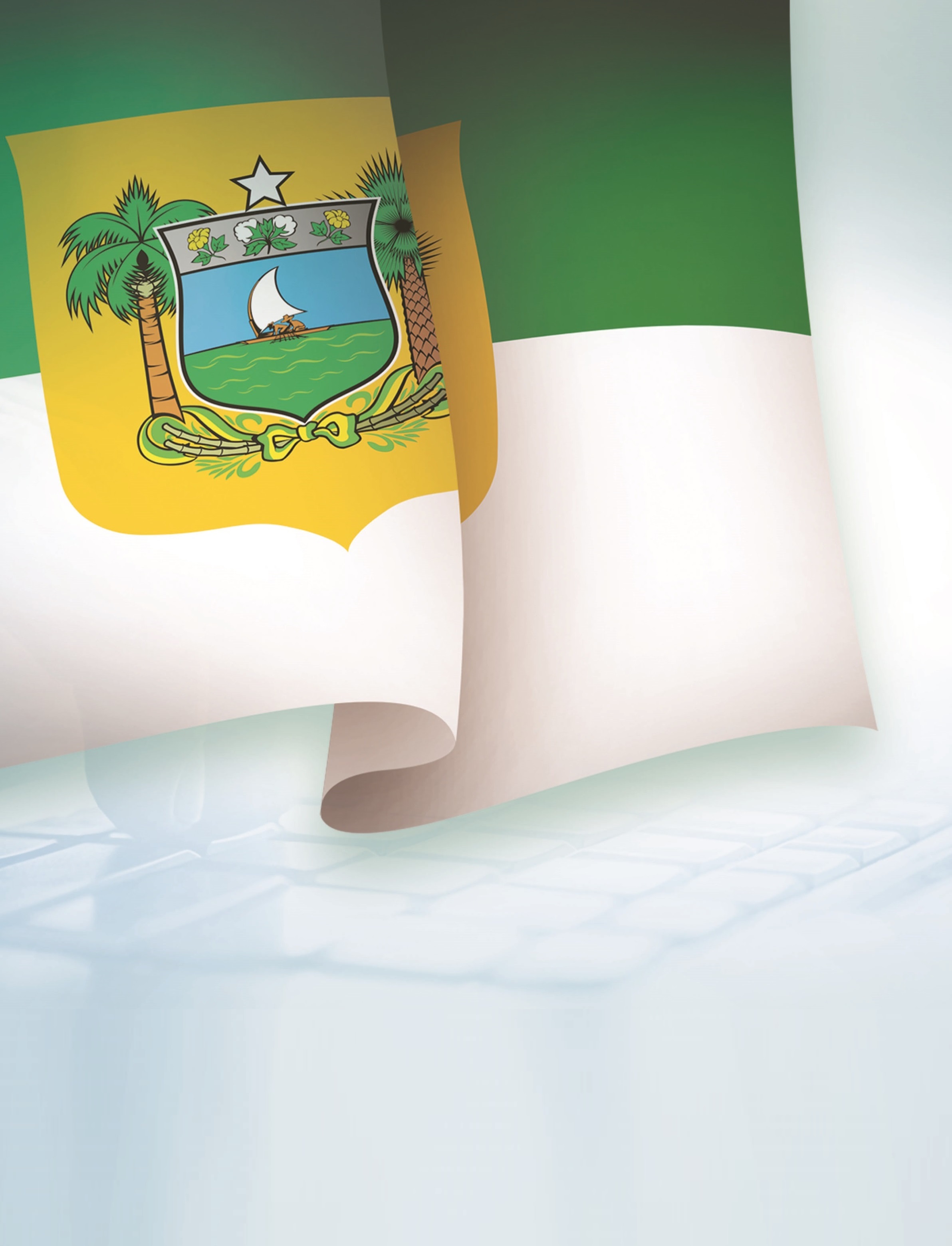 REDE SICONV ESTADUAL
COMPROMISSOS DA SECRETARIA DE PLANEJAMENTO E FINANÇAS
Promover Intercâmbio de Conhecimento
Realizar Capacitações
Acompanhamento e Diretrizes
Eventos de Integração
Canal de Comunicação Direta
Promover reuniões setoriais temáticas
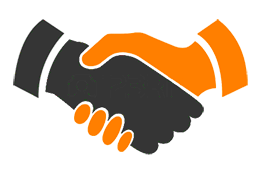 GOVERNO DO ESTADO DO RIO GRANDE DO NORTE
SECRETARIA DE ESTADO DO PLANEJAMENTO E DAS FINANÇAS
COODENAÇÃO ESTADUAL DA REDE SICONV
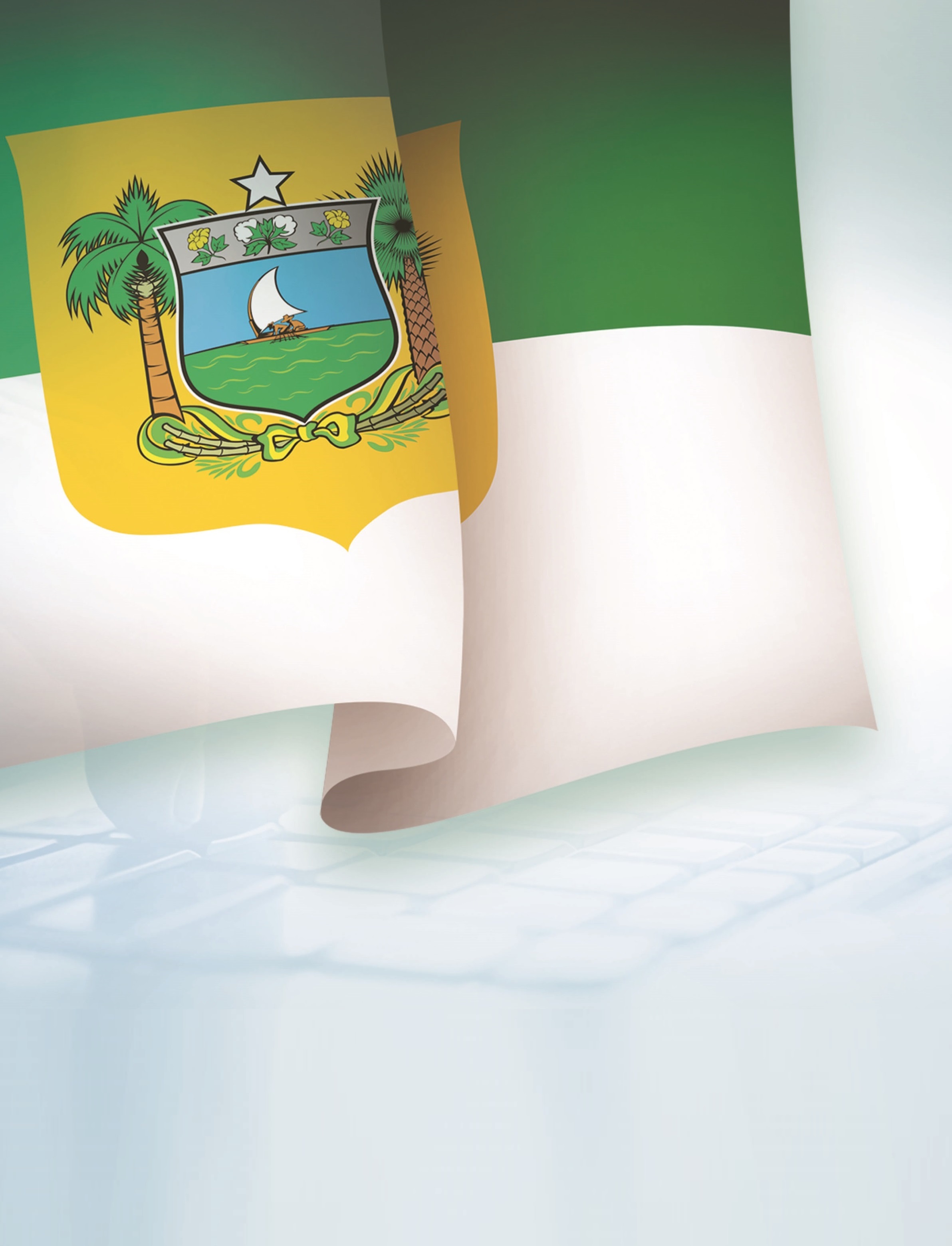 REDE SICONV ESTADUAL
ATIVIDADES JÁ DESENVOLVIDAS EM REDE
Comunicação com os municípios;
Disponibilização de vagas em cursos presenciais;
Divulgação de relatórios bimestrais - FEMURN;
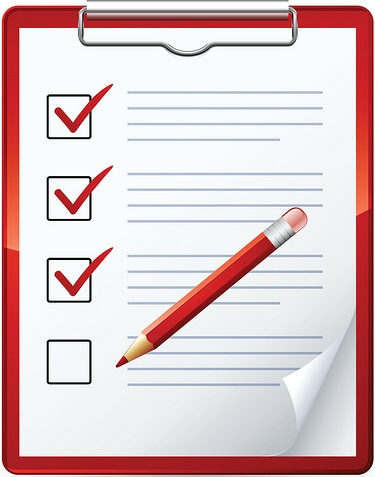 Comunicação com os órgãos estaduais;
Capacitação;
Prazo de vigência dos instrumentos;
Disponibilização dos programas federais;
GOVERNO DO ESTADO DO RIO GRANDE DO NORTE
SECRETARIA DE ESTADO DO PLANEJAMENTO E DAS FINANÇAS
COODENAÇÃO ESTADUAL DA REDE SICONV
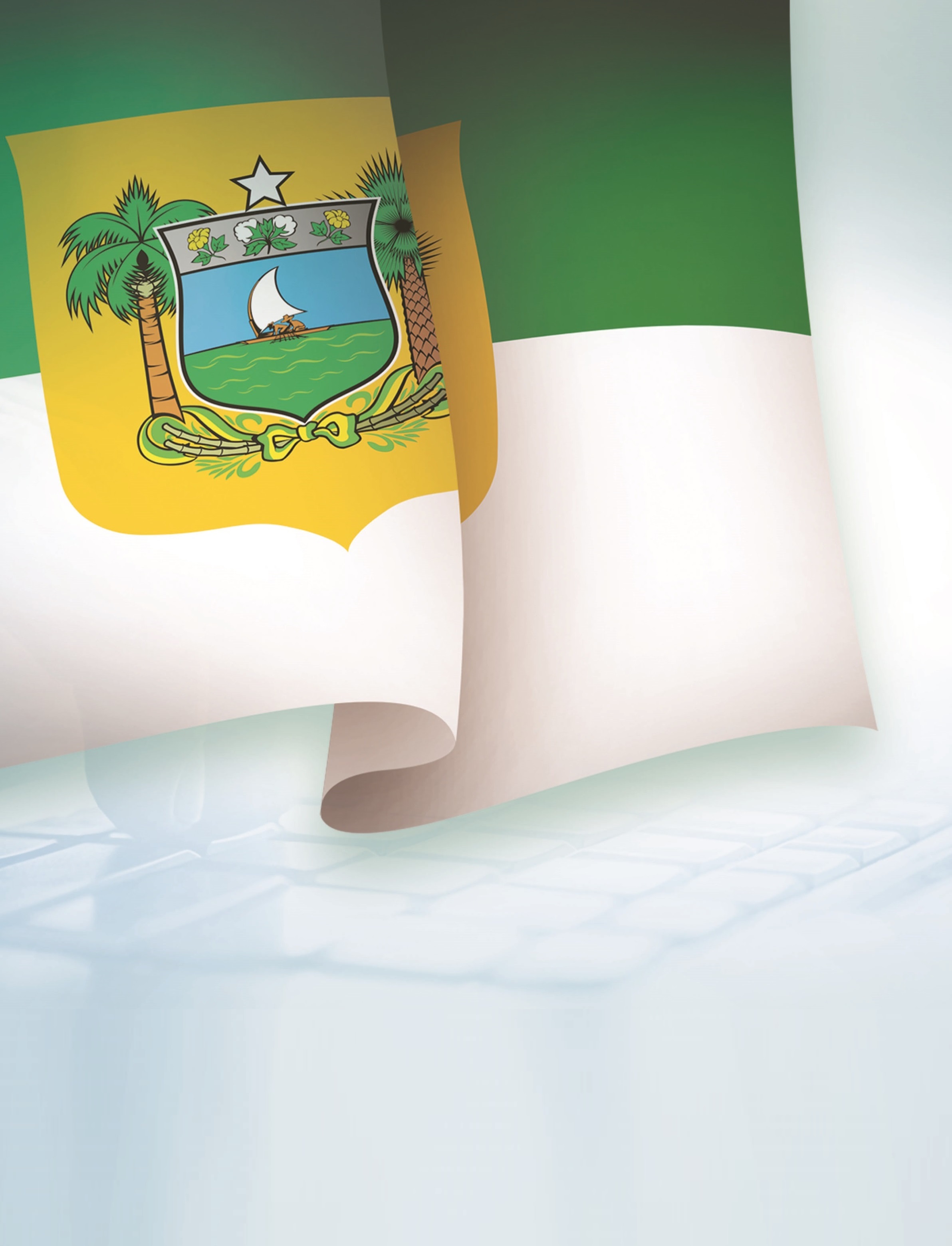 REDE SICONV ESTADUAL
Estrutura dos Cursos Presenciais Sobre SICONV
Módulo A – Elaboração de Projetos e Cadastro da Proposta no SICONV
Módulo B – Execução de Convênios
Módulo C – Prestação de Contas
GOVERNO DO ESTADO DO RIO GRANDE DO NORTE
SECRETARIA DE ESTADO DO PLANEJAMENTO E DAS FINANÇAS
COODENAÇÃO ESTADUAL DA REDE SICONV
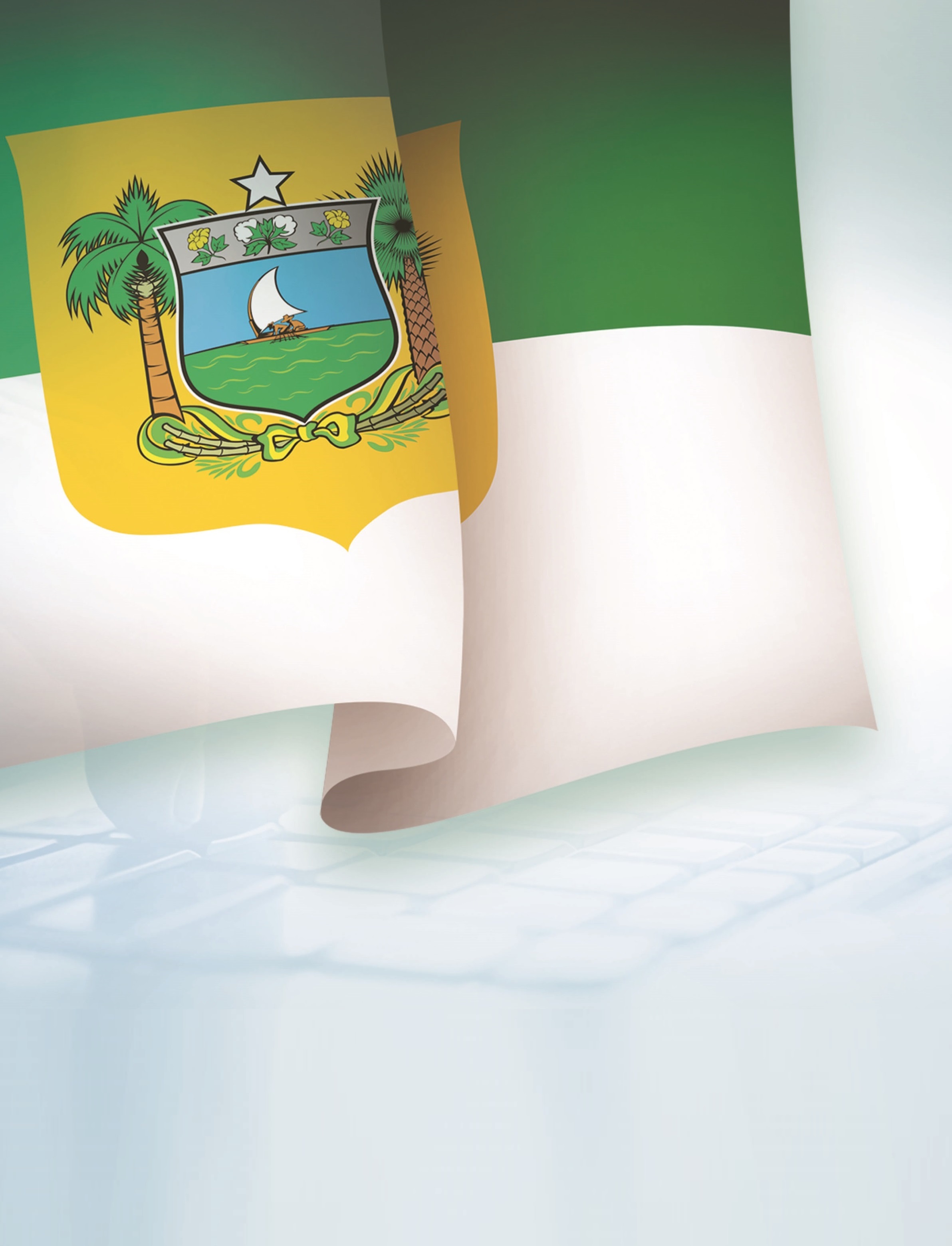 REDE SICONV ESTADUAL
ATIVIDADES JÁ DESENVOLVIDAS EM REDE
Capacitação
Multiplicadores:
09 representantes do Estado;
01 representante de OSC
01 representante FEMURN
GOVERNO DO ESTADO DO RIO GRANDE DO NORTE
SECRETARIA DE ESTADO DO PLANEJAMENTO E DAS FINANÇAS
COODENAÇÃO ESTADUAL DA REDE SICONV
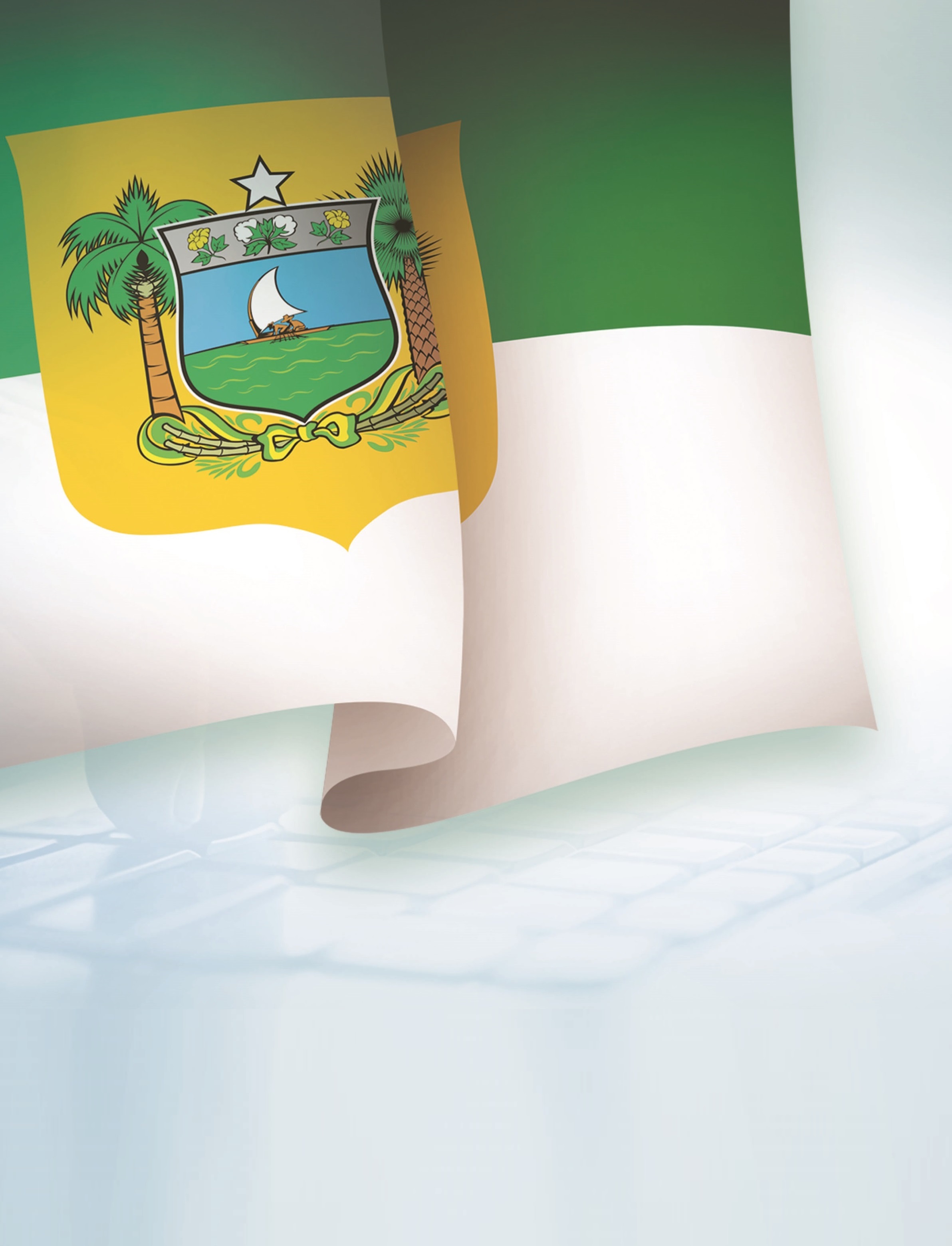 REDE SICONV ESTADUAL
ATIVIDADES JÁ DESENVOLVIDAS EM REDE
Capacitação
250 pessoas capacitadas:
95 Técnicos Estaduais
1 representante de OSC
138 Técnicos Municipais
16 Outros
GOVERNO DO ESTADO DO RIO GRANDE DO NORTE
SECRETARIA DE ESTADO DO PLANEJAMENTO E DAS FINANÇAS
COODENAÇÃO ESTADUAL DA REDE SICONV
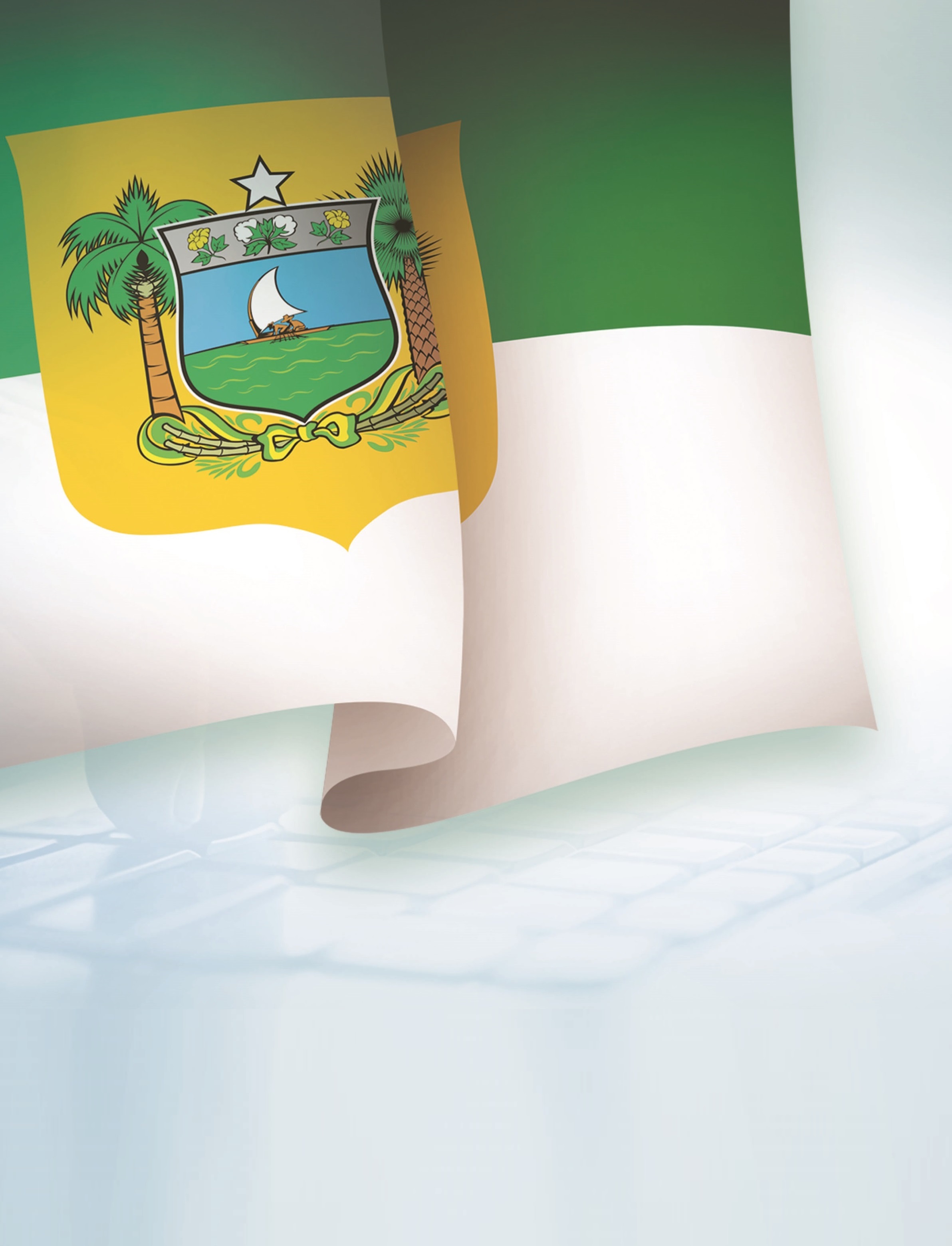 REDE SICONV ESTADUAL
ATIVIDADES JÁ DESENVOLVIDAS EM REDE
Capacitação
250 pessoas capacitadas:
95 Técnicos Estaduais
1 representante de OSC
138 Técnicos Municipais
16 Outros
GOVERNO DO ESTADO DO RIO GRANDE DO NORTE
SECRETARIA DE ESTADO DO PLANEJAMENTO E DAS FINANÇAS
COODENAÇÃO ESTADUAL DA REDE SICONV
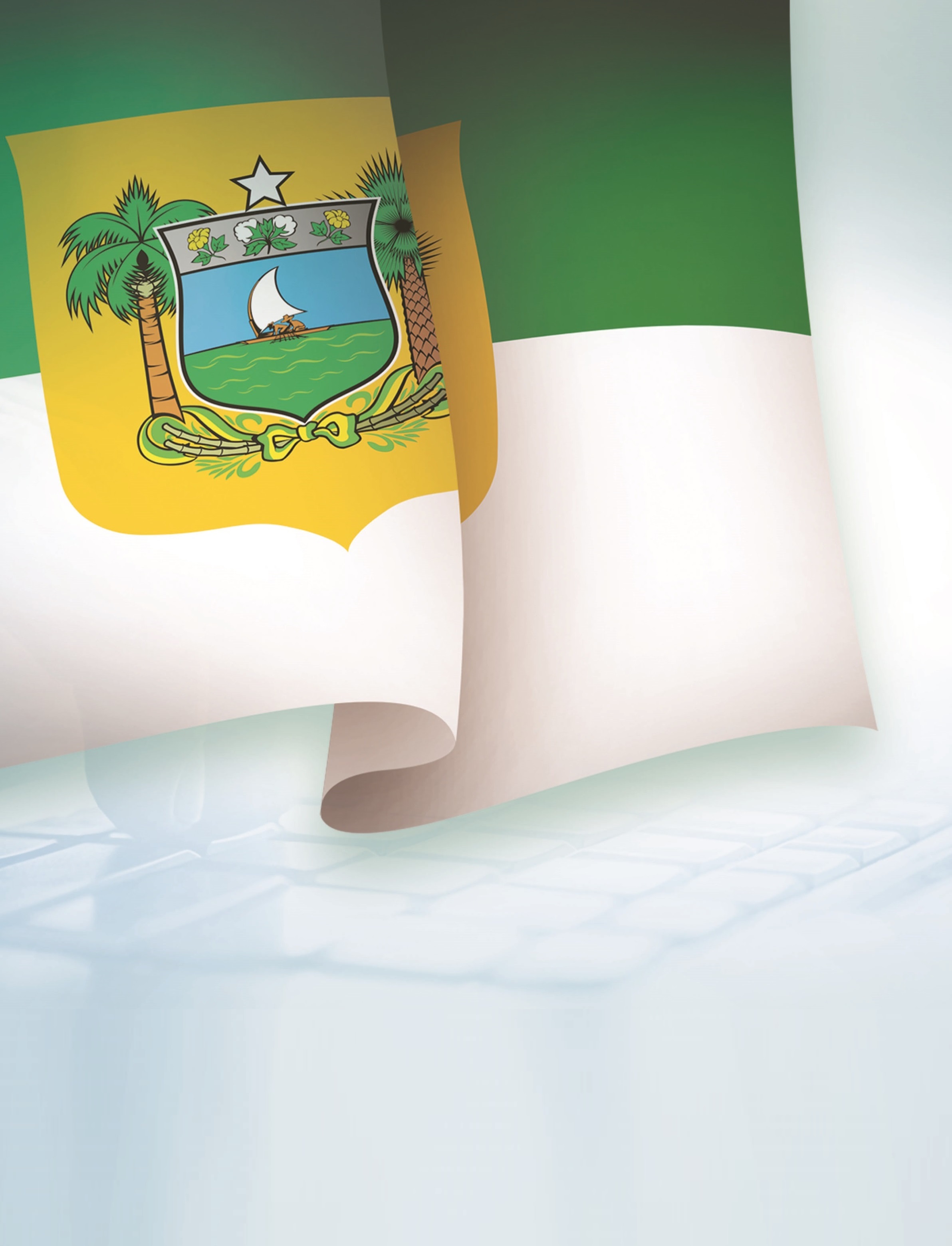 REDE SICONV ESTADUAL
ATIVIDADES JÁ DESENVOLVIDAS EM REDE
Capacitação
250 pessoas capacitadas:
95 Técnicos Estaduais
1 representante de OSC
138 Técnicos Municipais
16 Outros
GOVERNO DO ESTADO DO RIO GRANDE DO NORTE
SECRETARIA DE ESTADO DO PLANEJAMENTO E DAS FINANÇAS
COODENAÇÃO ESTADUAL DA REDE SICONV
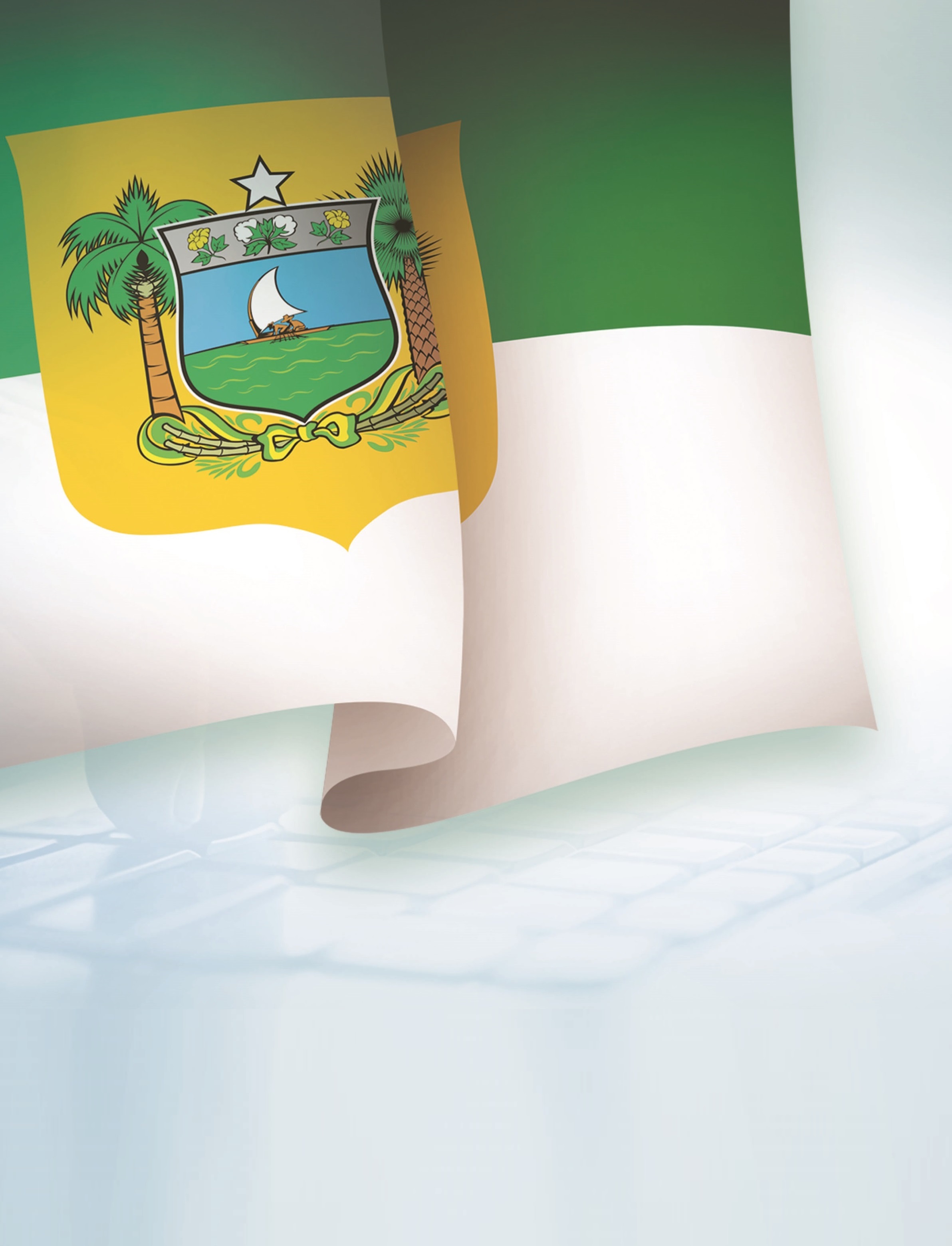 REDE SICONV ESTADUAL
ATIVIDADES JÁ DESENVOLVIDAS EM REDE
Capacitação
GOVERNO DO ESTADO DO RIO GRANDE DO NORTE
SECRETARIA DE ESTADO DO PLANEJAMENTO E DAS FINANÇAS
COODENAÇÃO ESTADUAL DA REDE SICONV
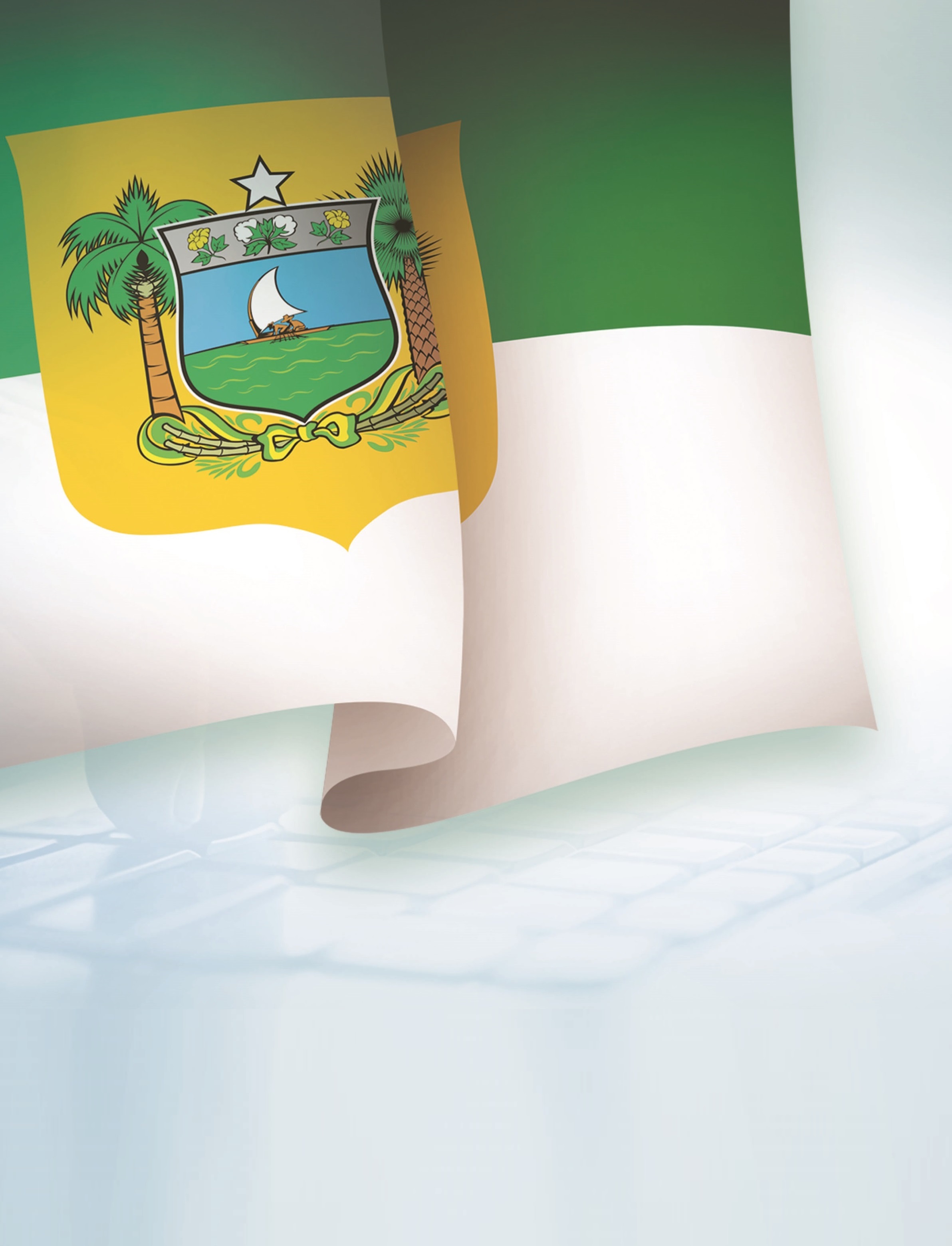 REDE SICONV ESTADUAL
ATIVIDADES JÁ DESENVOLVIDAS EM REDE
GOVERNO DO ESTADO DO RIO GRANDE DO NORTE
SECRETARIA DE ESTADO DO PLANEJAMENTO E DAS FINANÇAS
COODENAÇÃO ESTADUAL DA REDE SICONV
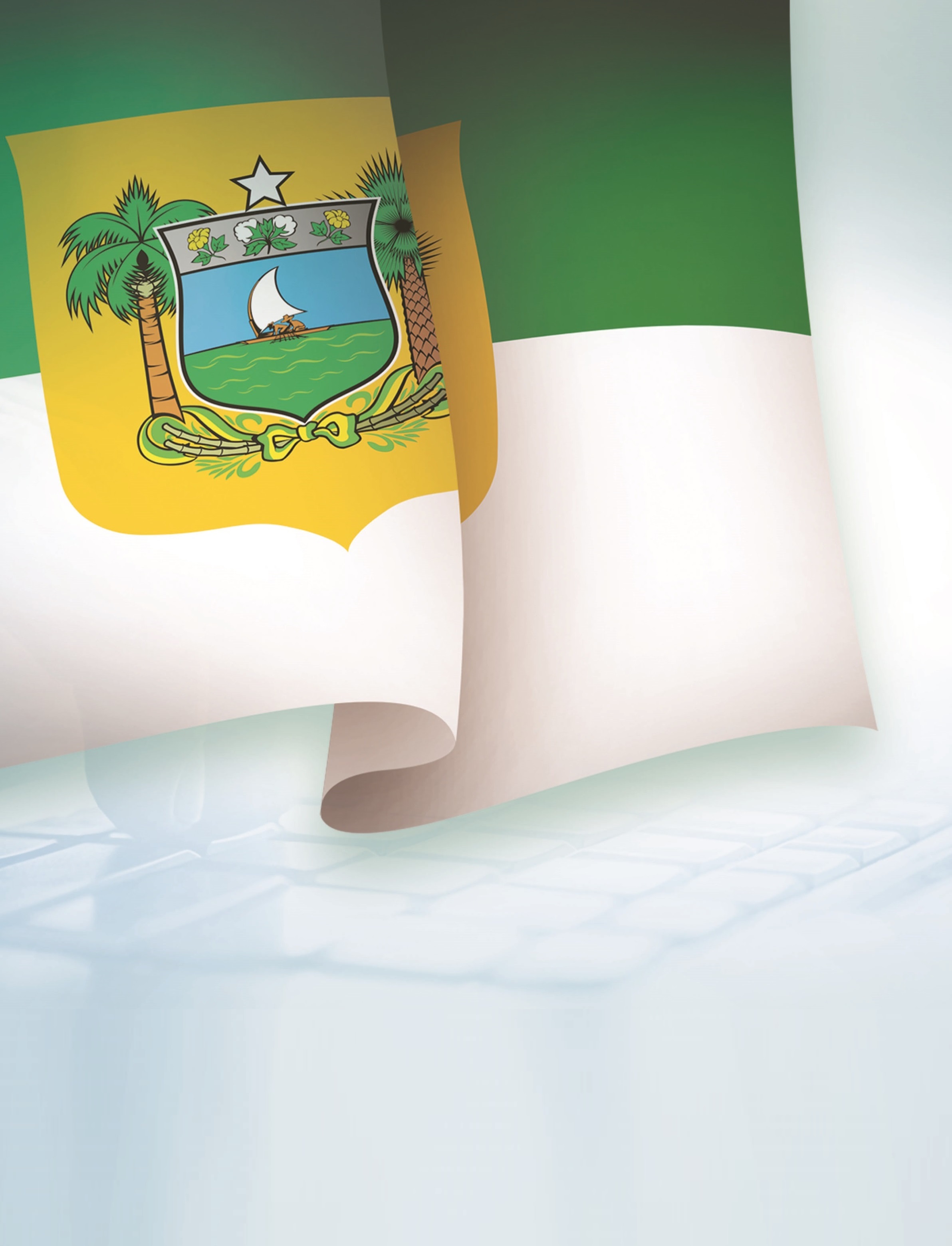 REDE SICONV ESTADUAL
ATIVIDADES JÁ DESENVOLVIDAS EM REDE
Capacitação
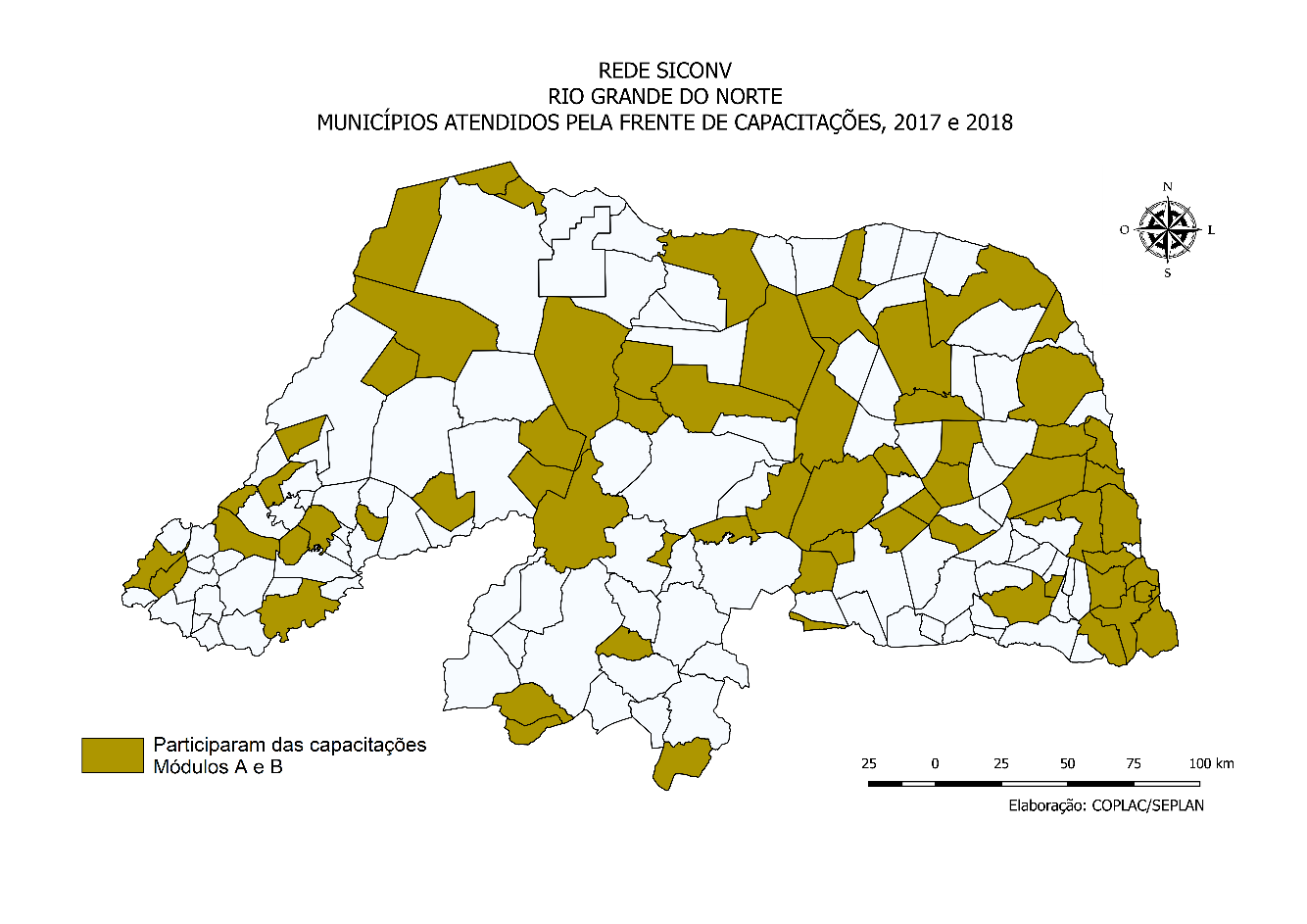 GOVERNO DO ESTADO DO RIO GRANDE DO NORTE
SECRETARIA DE ESTADO DO PLANEJAMENTO E DAS FINANÇAS
COODENAÇÃO ESTADUAL DA REDE SICONV
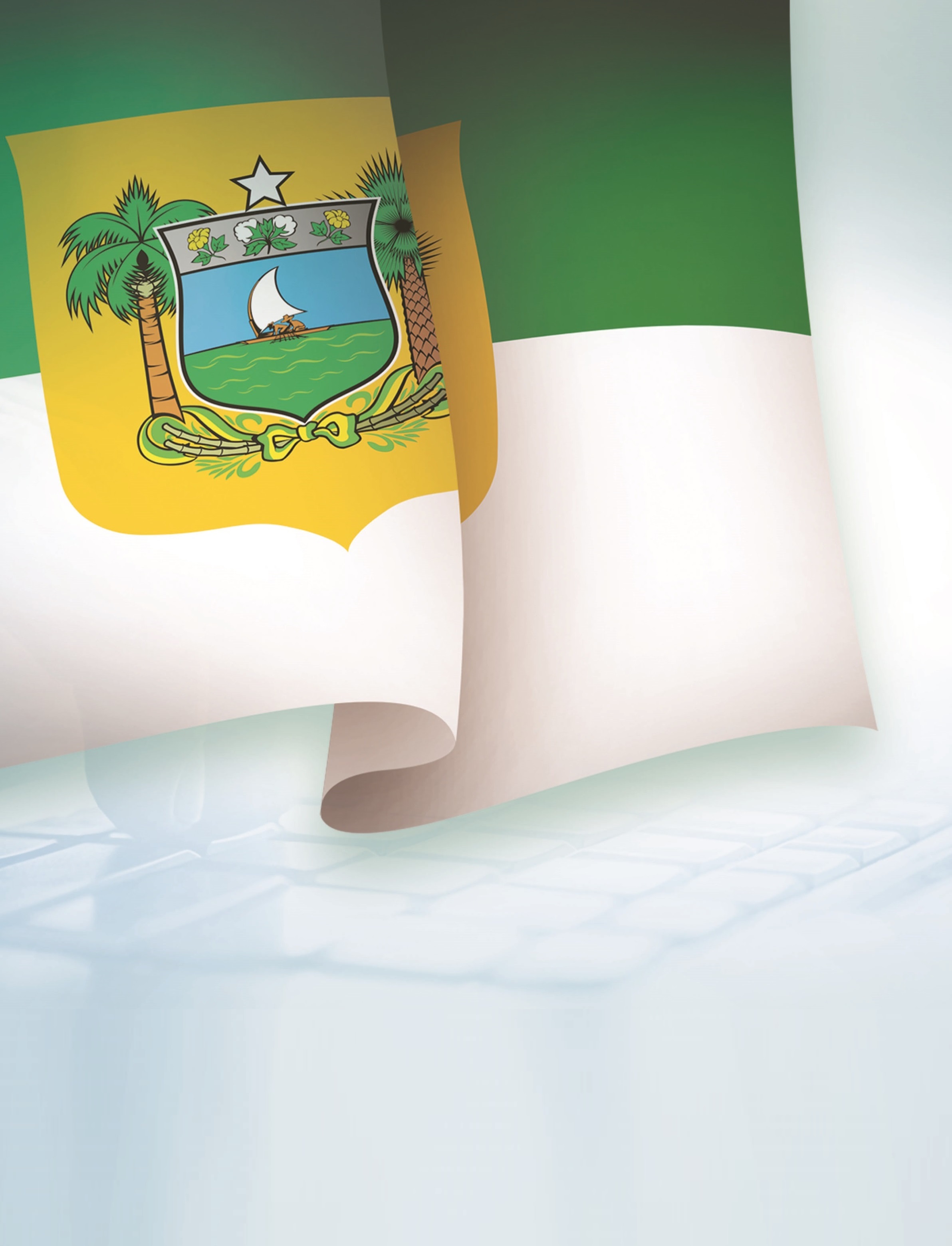 REDE SICONV ESTADUAL
ATIVIDADES JÁ DESENVOLVIDAS EM REDE
Controle Gerencial
Relatório mensal;
Divulgação de relatório bimestralmente;
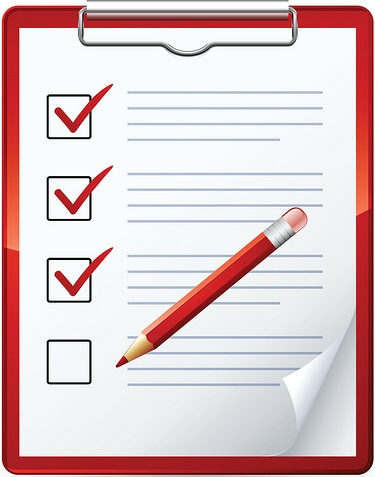 GOVERNO DO ESTADO DO RIO GRANDE DO NORTE
SECRETARIA DE ESTADO DO PLANEJAMENTO E DAS FINANÇAS
COODENAÇÃO ESTADUAL DA REDE SICONV
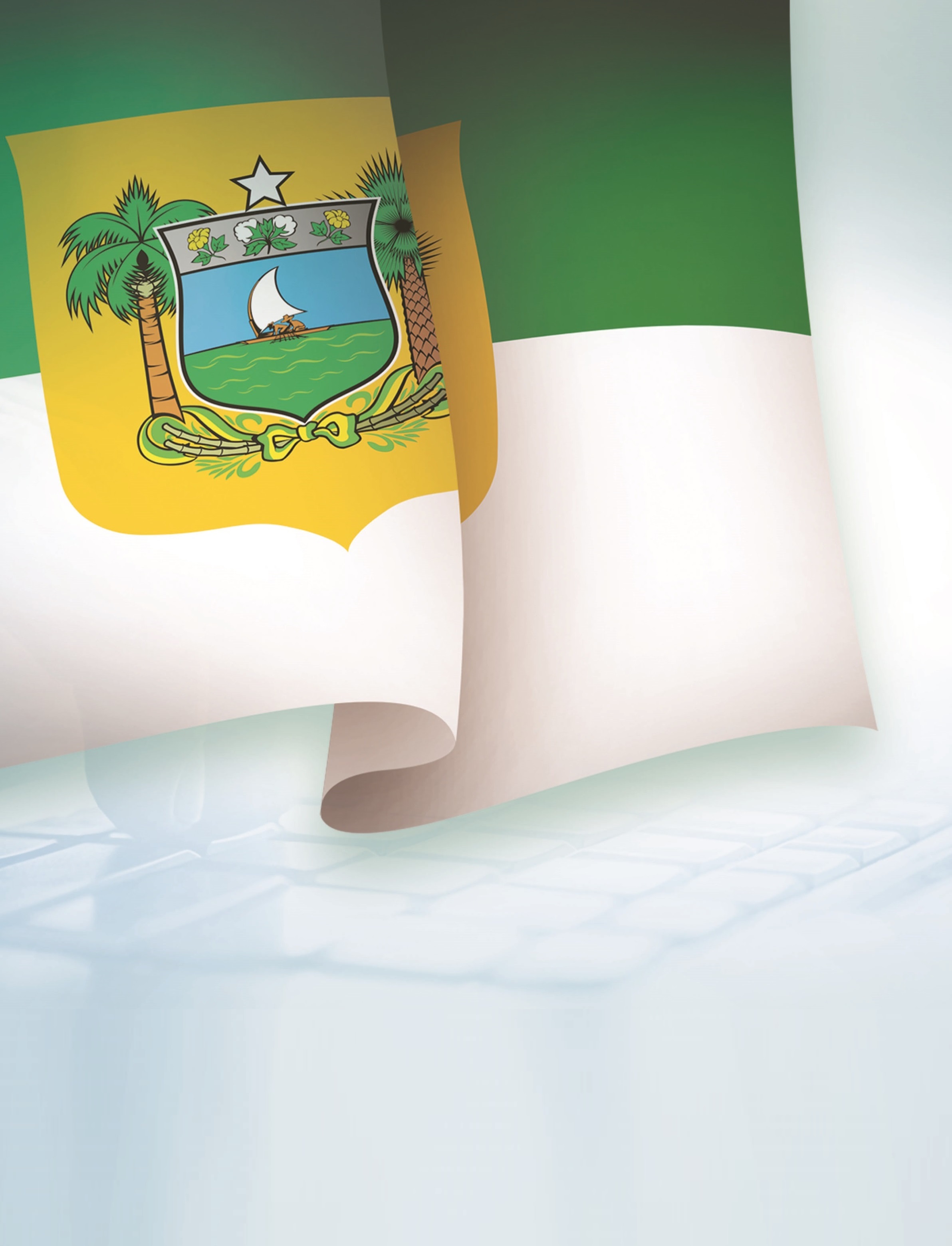 REDE SICONV ESTADUAL
ATIVIDADES JÁ DESENVOLVIDAS EM REDE
Participação em reuniões do Comitê Gestor da Rede Siconv
Governança Inovadora
Processo priorizado na Frente de Processos

Desenho do novo processo

Redesenho do processo
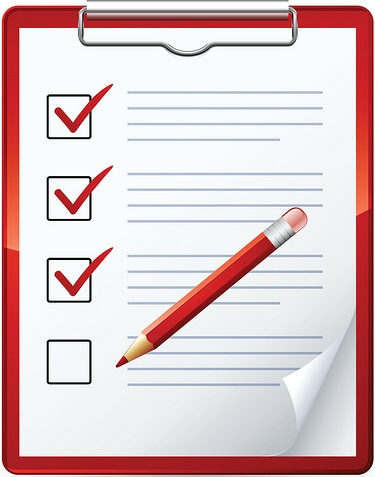 GOVERNO DO ESTADO DO RIO GRANDE DO NORTE
SECRETARIA DE ESTADO DO PLANEJAMENTO E DAS FINANÇAS
COODENAÇÃO ESTADUAL DA REDE SICONV
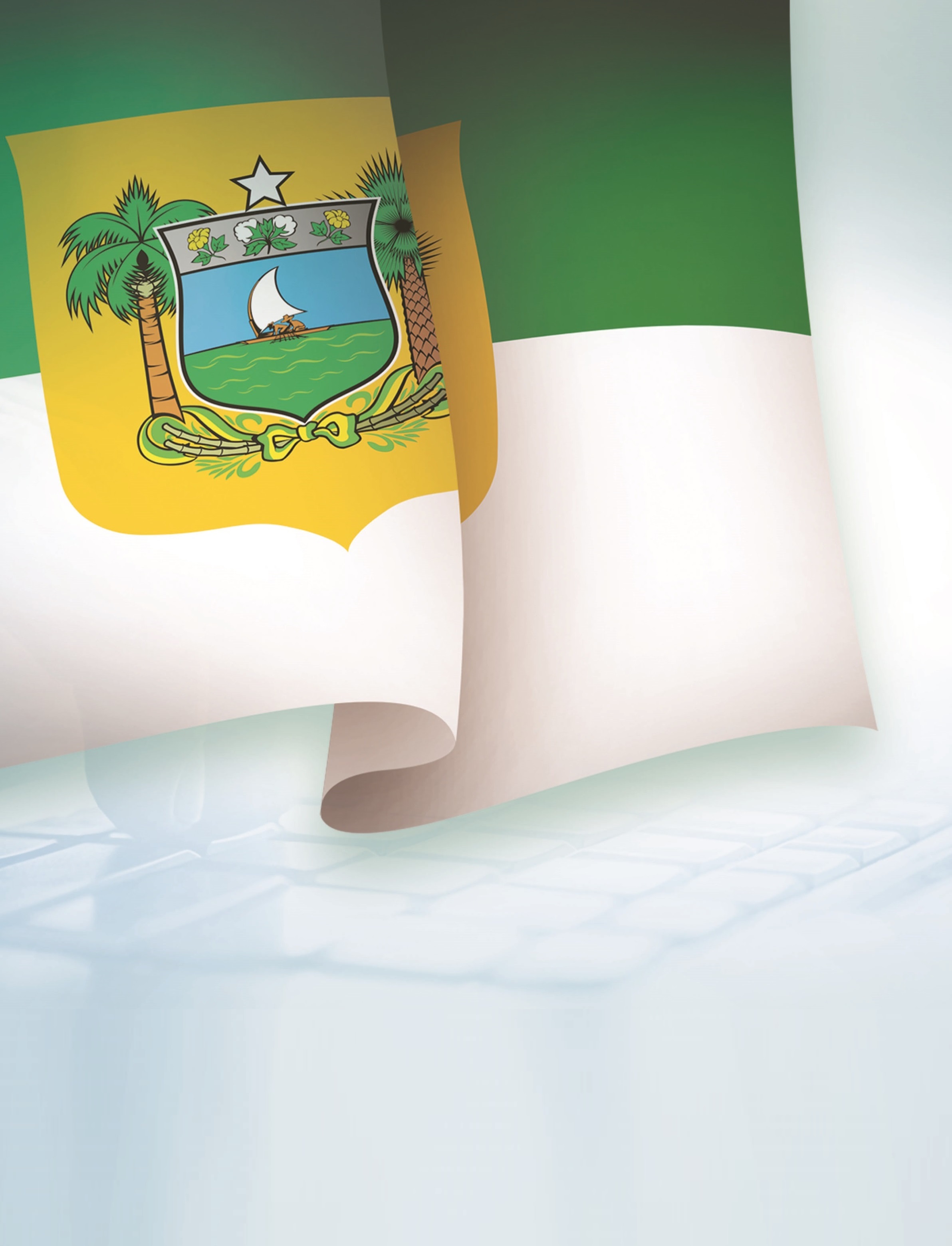 REDE SICONV ESTADUAL
Fluxo do Processo da Rede Siconv Estadual
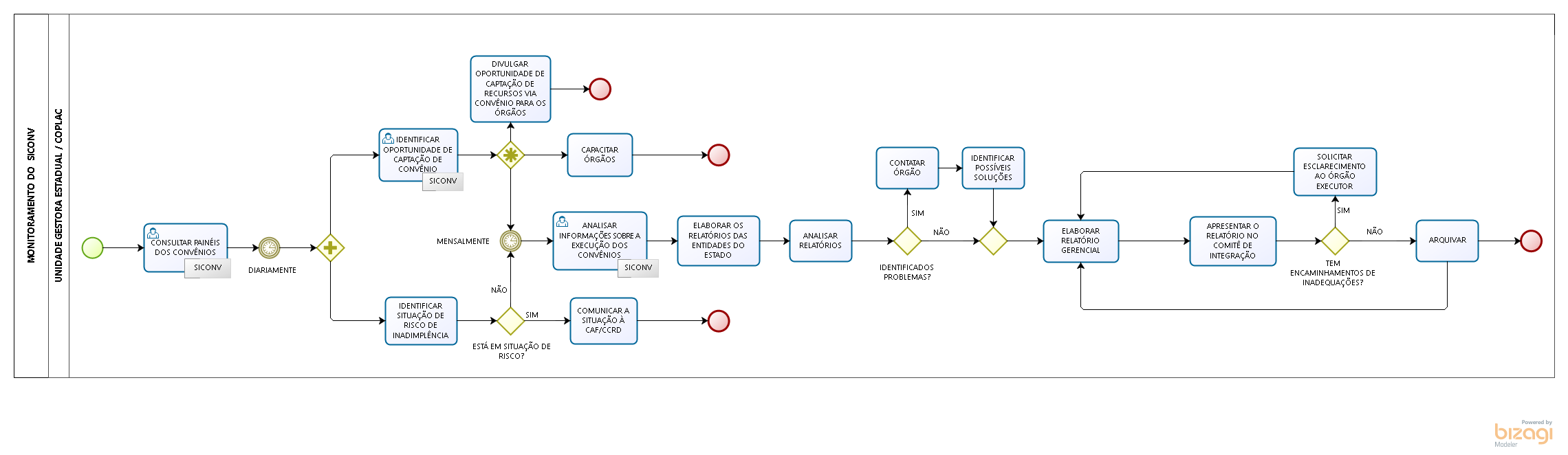 GOVERNO DO ESTADO DO RIO GRANDE DO NORTE
SECRETARIA DE ESTADO DO PLANEJAMENTO E DAS FINANÇAS
COODENAÇÃO ESTADUAL DA REDE SICONV
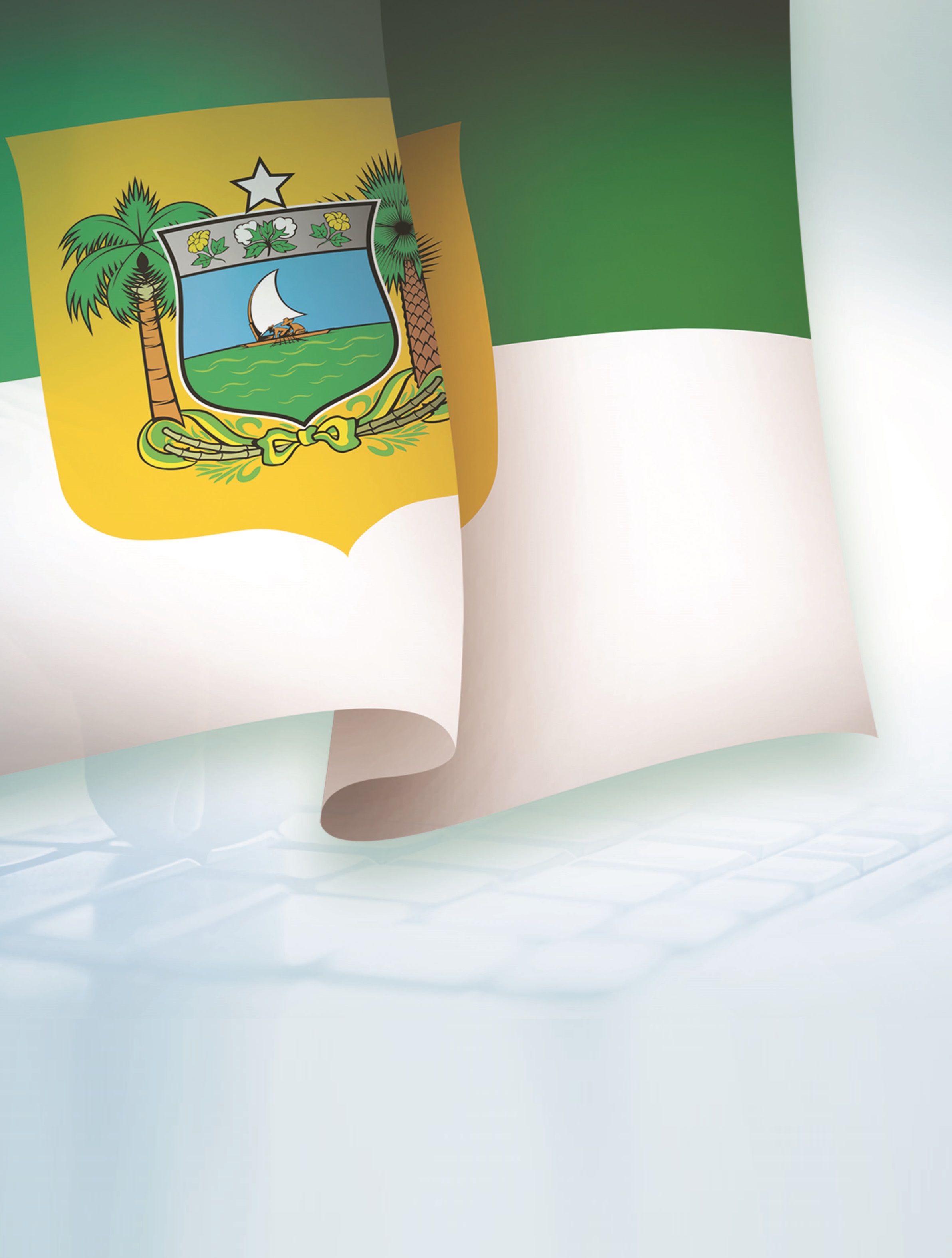 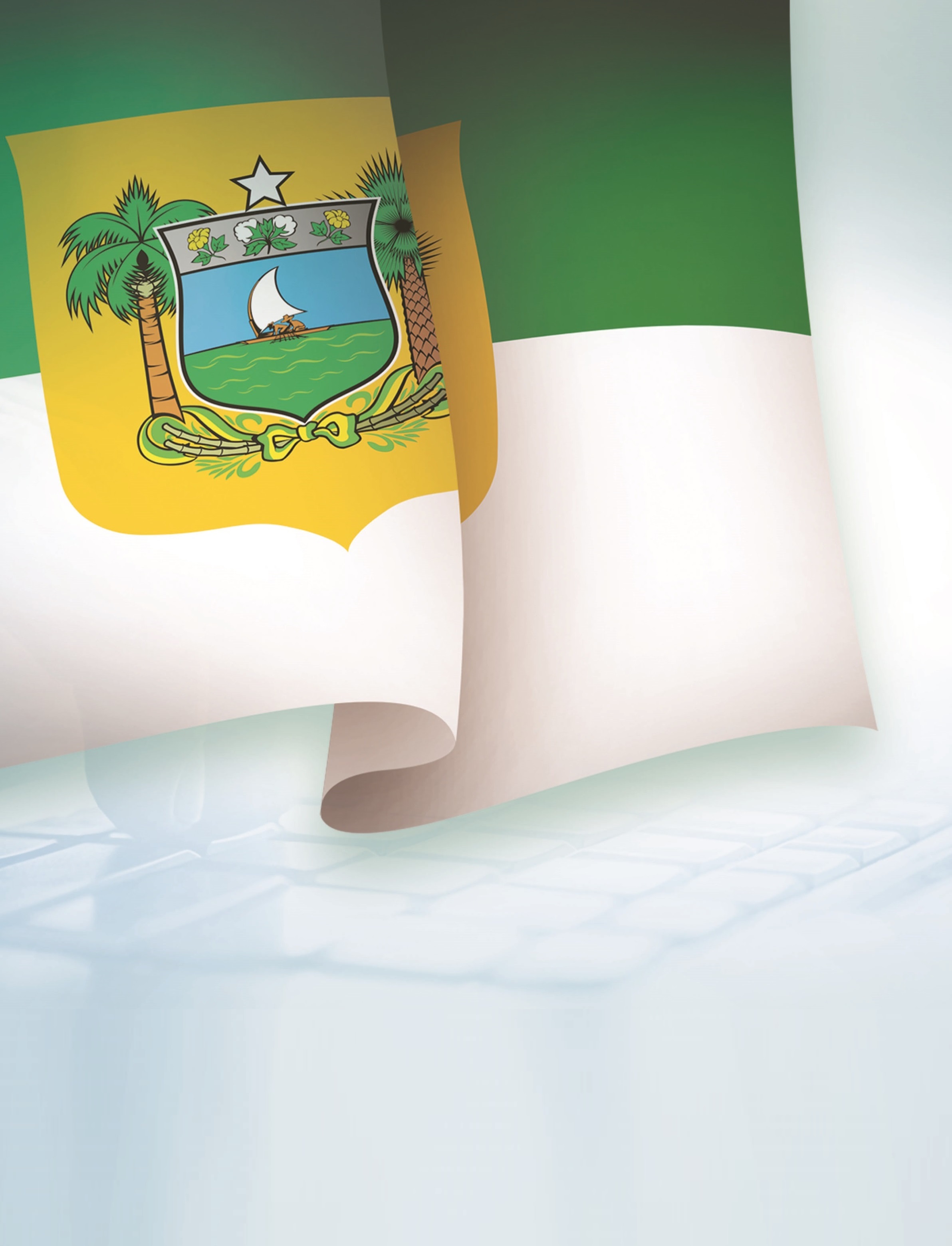 REDE SICONV ESTADUAL
INSTRUMENTOS DE TRANSFERÊNCIA VOLUNTÁRIA
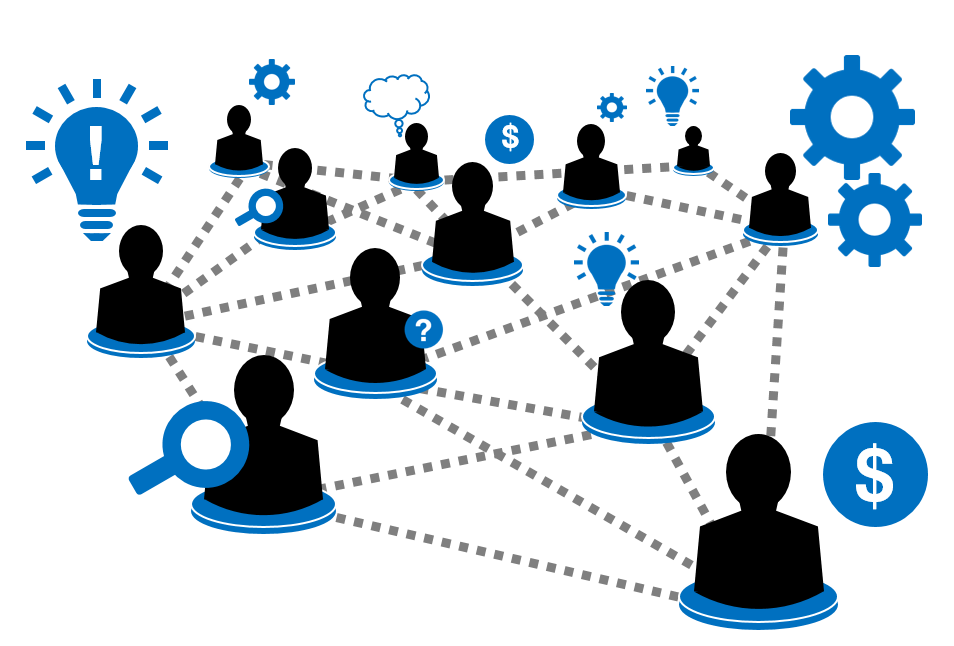 RN 
todos os entes
Visão Geral
GOVERNO DO ESTADO DO RIO GRANDE DO NORTE
SECRETARIA DE ESTADO DO PLANEJAMENTO E DAS FINANÇAS
COODENAÇÃO ESTADUAL DA REDE SICONV
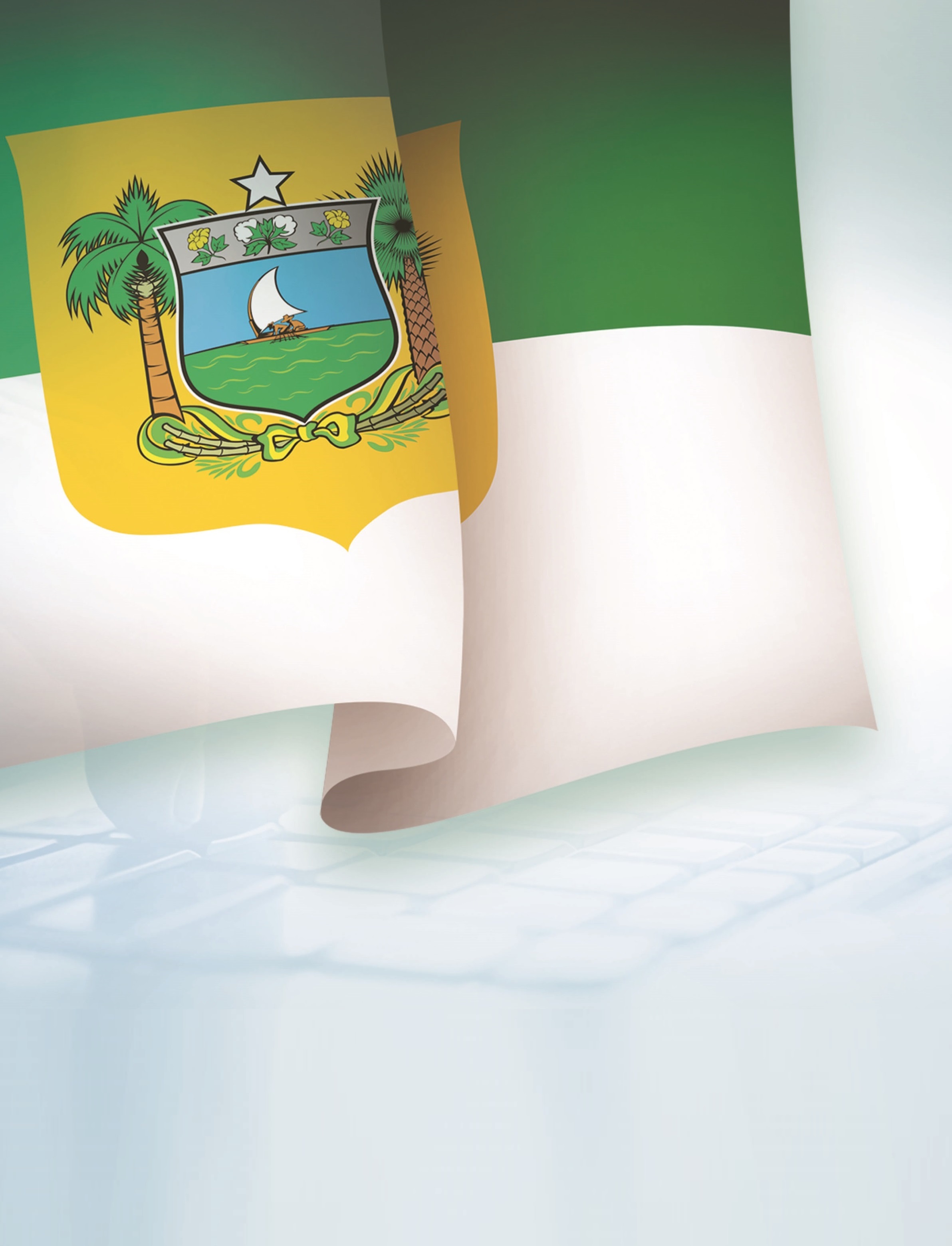 REDE SICONV ESTADUAL
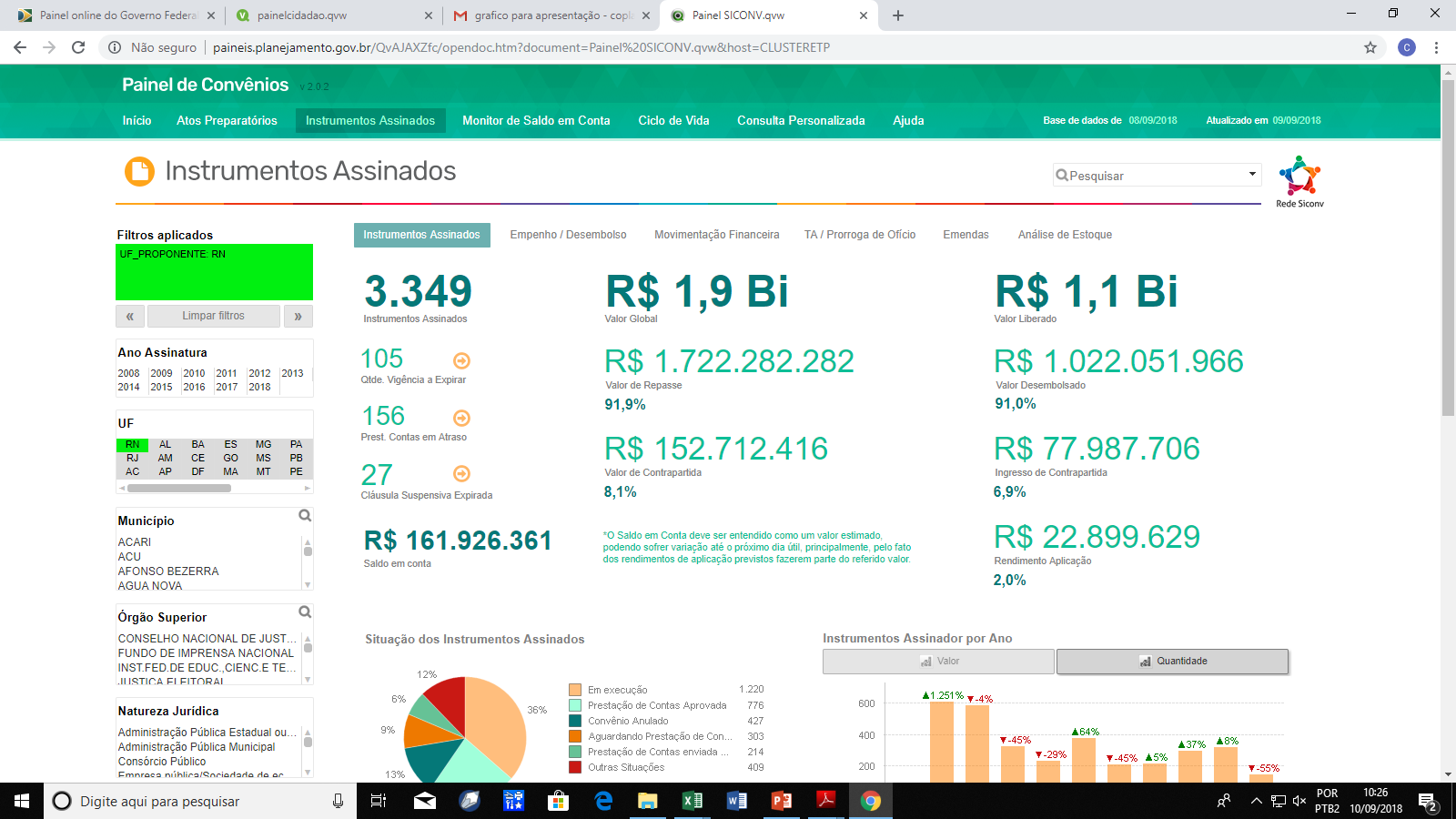 2008 - 2018
RN todos os entes
1.220
Em execução
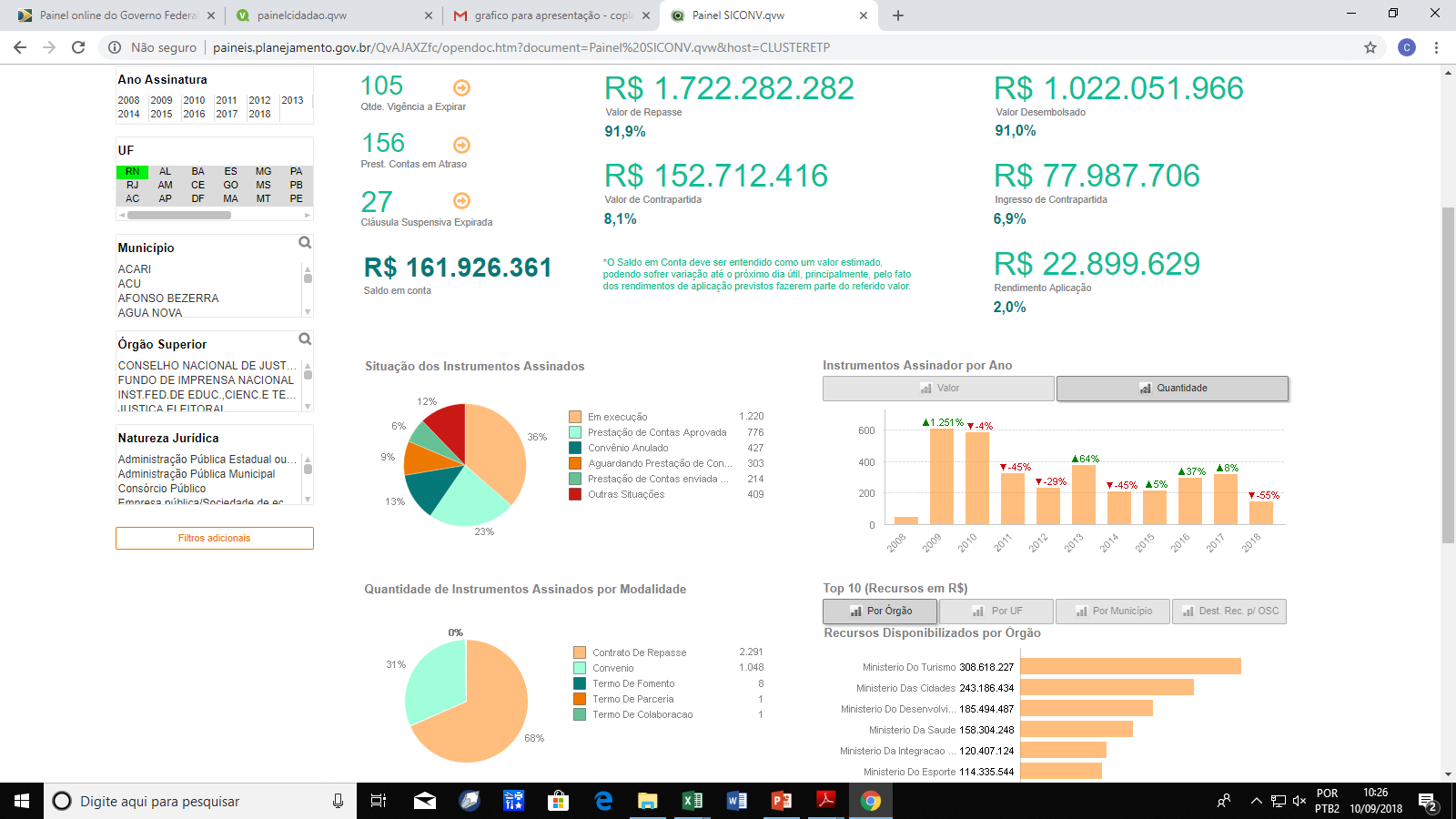 GOVERNO DO ESTADO DO RIO GRANDE DO NORTE
SECRETARIA DE ESTADO DO PLANEJAMENTO E DAS FINANÇAS
COODENAÇÃO ESTADUAL DA REDE SICONV
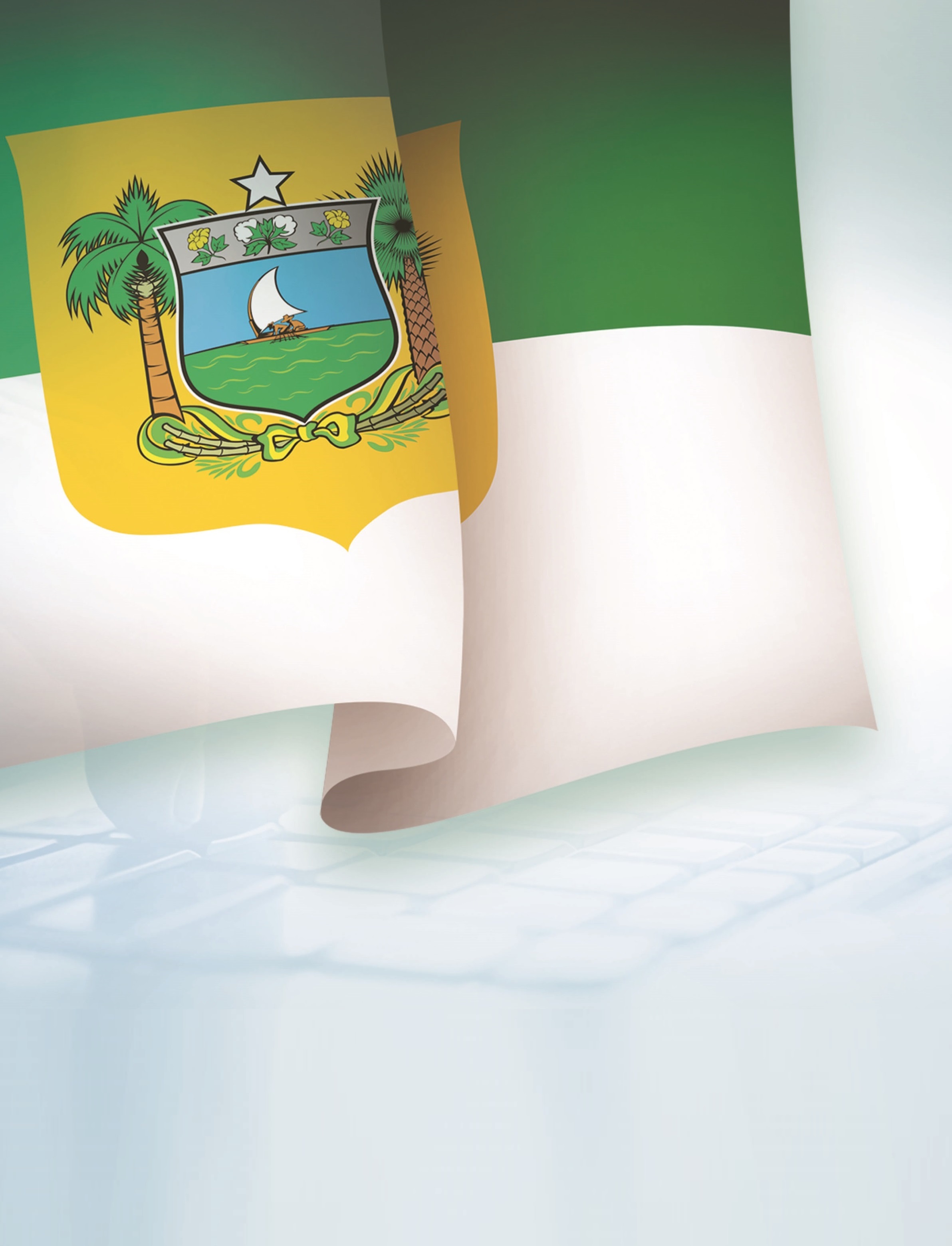 REDE SICONV ESTADUAL
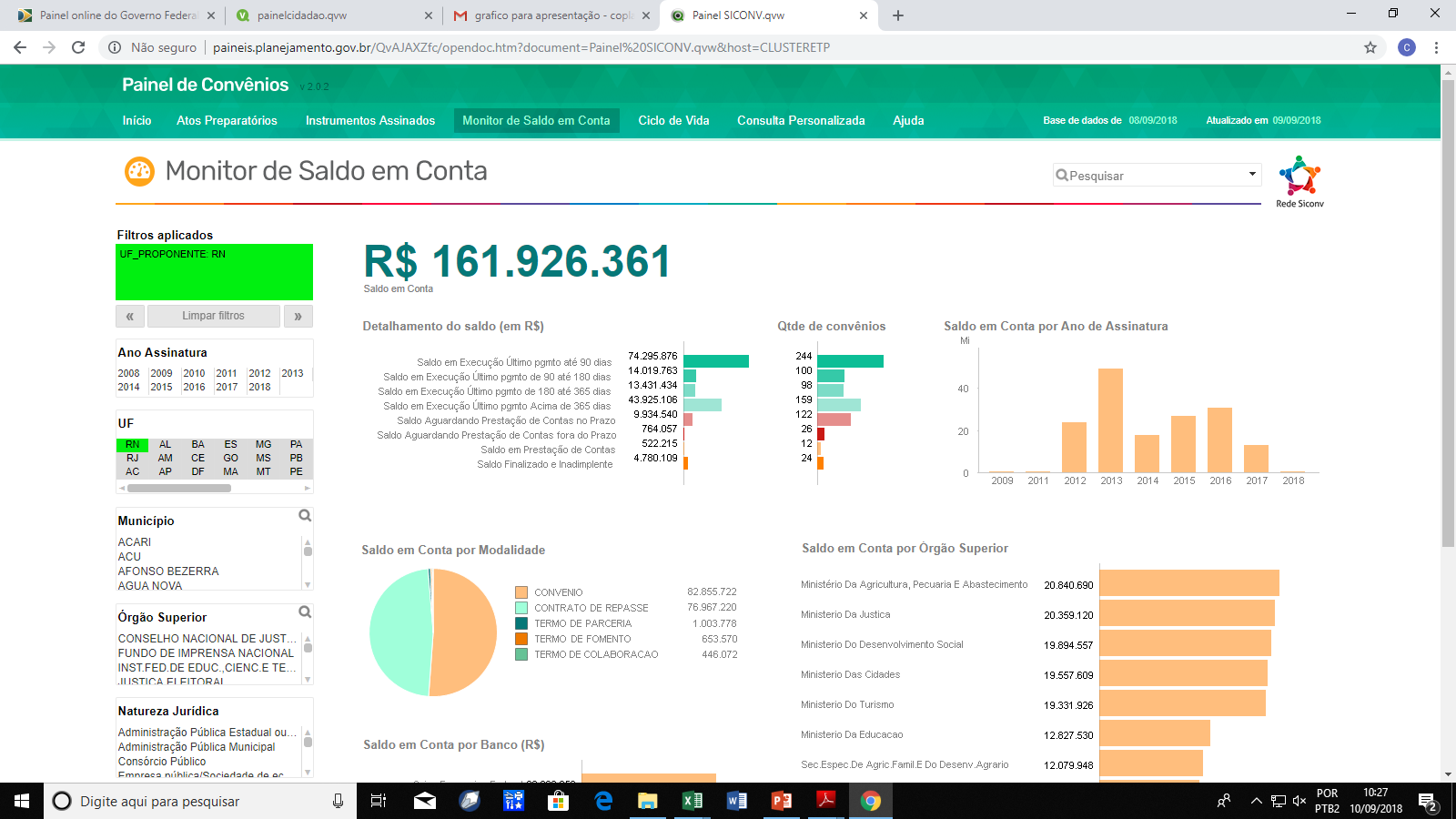 2008 - 2018
RN todos os entes
+161mi
Saldo em Conta
GOVERNO DO ESTADO DO RIO GRANDE DO NORTE
SECRETARIA DE ESTADO DO PLANEJAMENTO E DAS FINANÇAS
COODENAÇÃO ESTADUAL DA REDE SICONV
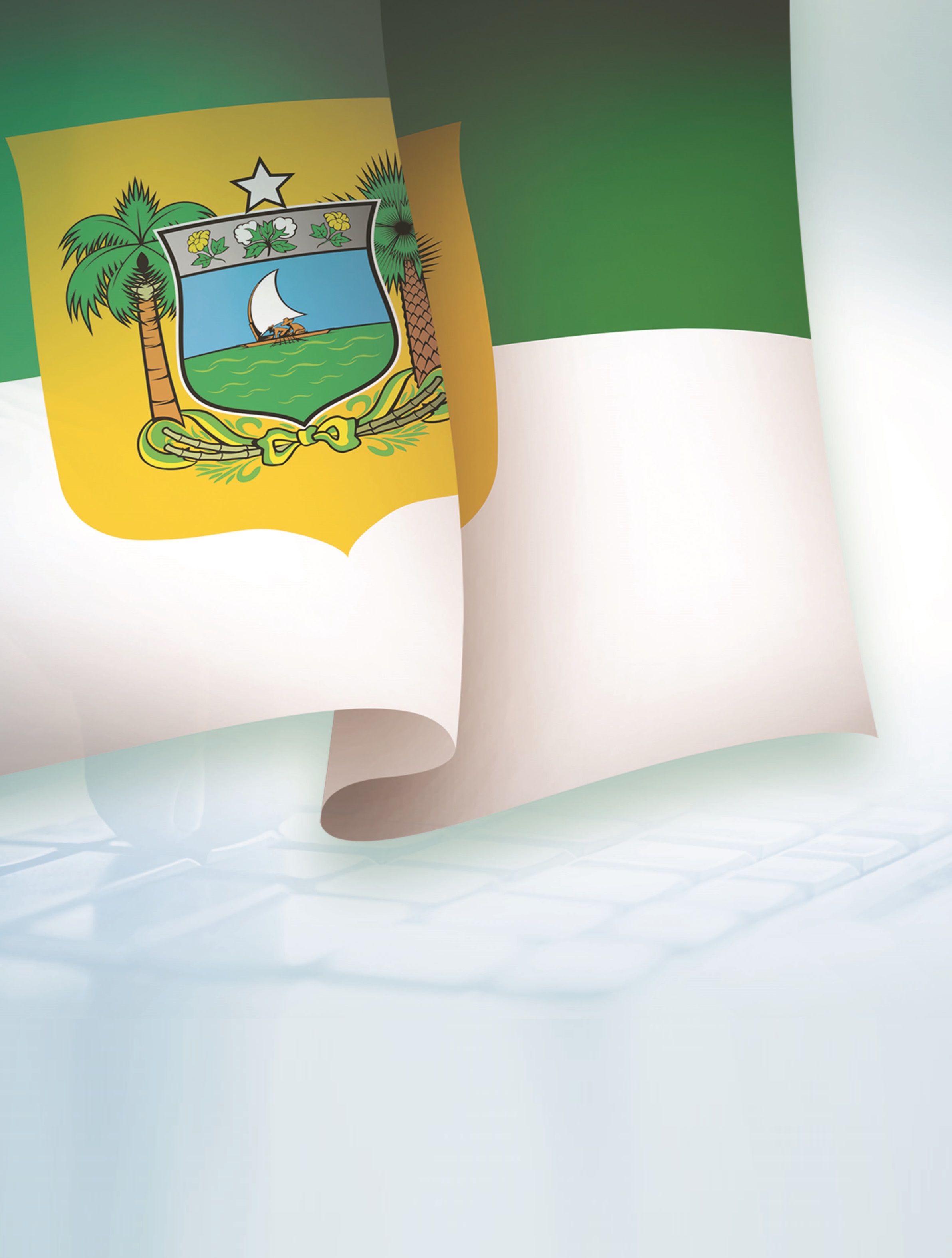 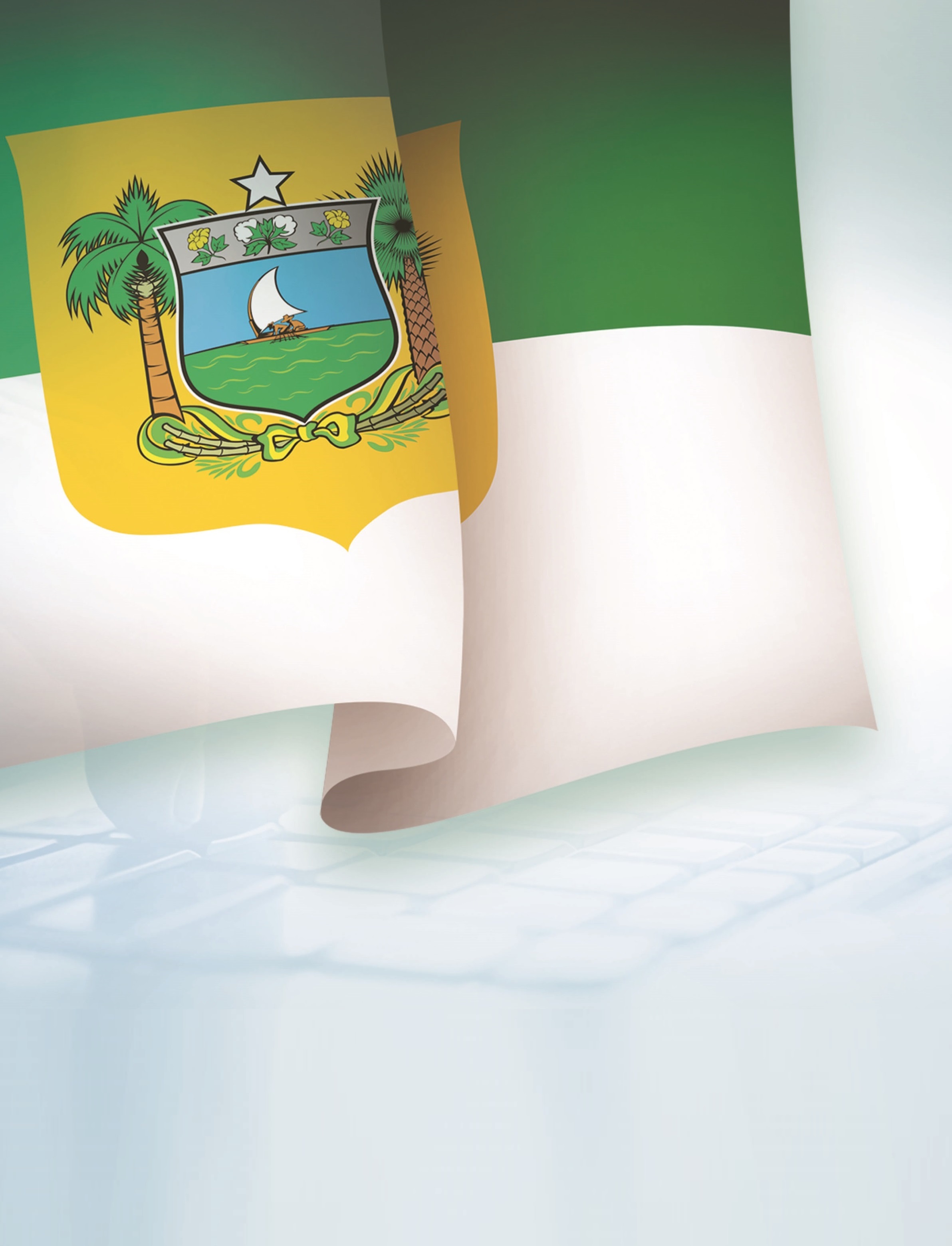 REDE SICONV ESTADUAL
INSTRUMENTOS DE TRANSFERÊNCIA VOLUNTÁRIA
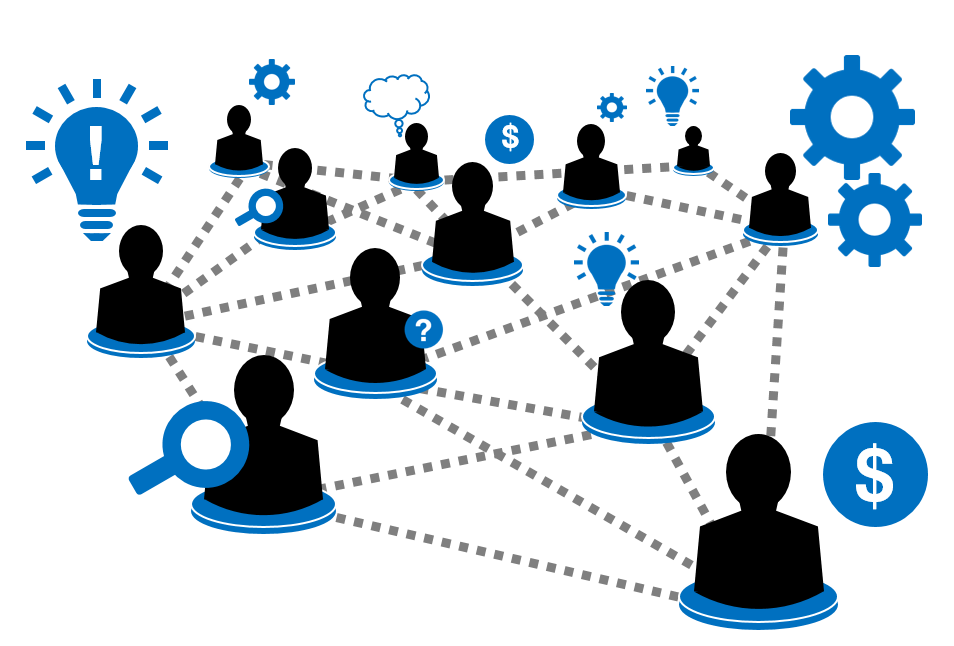 Municípios
Visão Geral
GOVERNO DO ESTADO DO RIO GRANDE DO NORTE
SECRETARIA DE ESTADO DO PLANEJAMENTO E DAS FINANÇAS
COODENAÇÃO ESTADUAL DA REDE SICONV
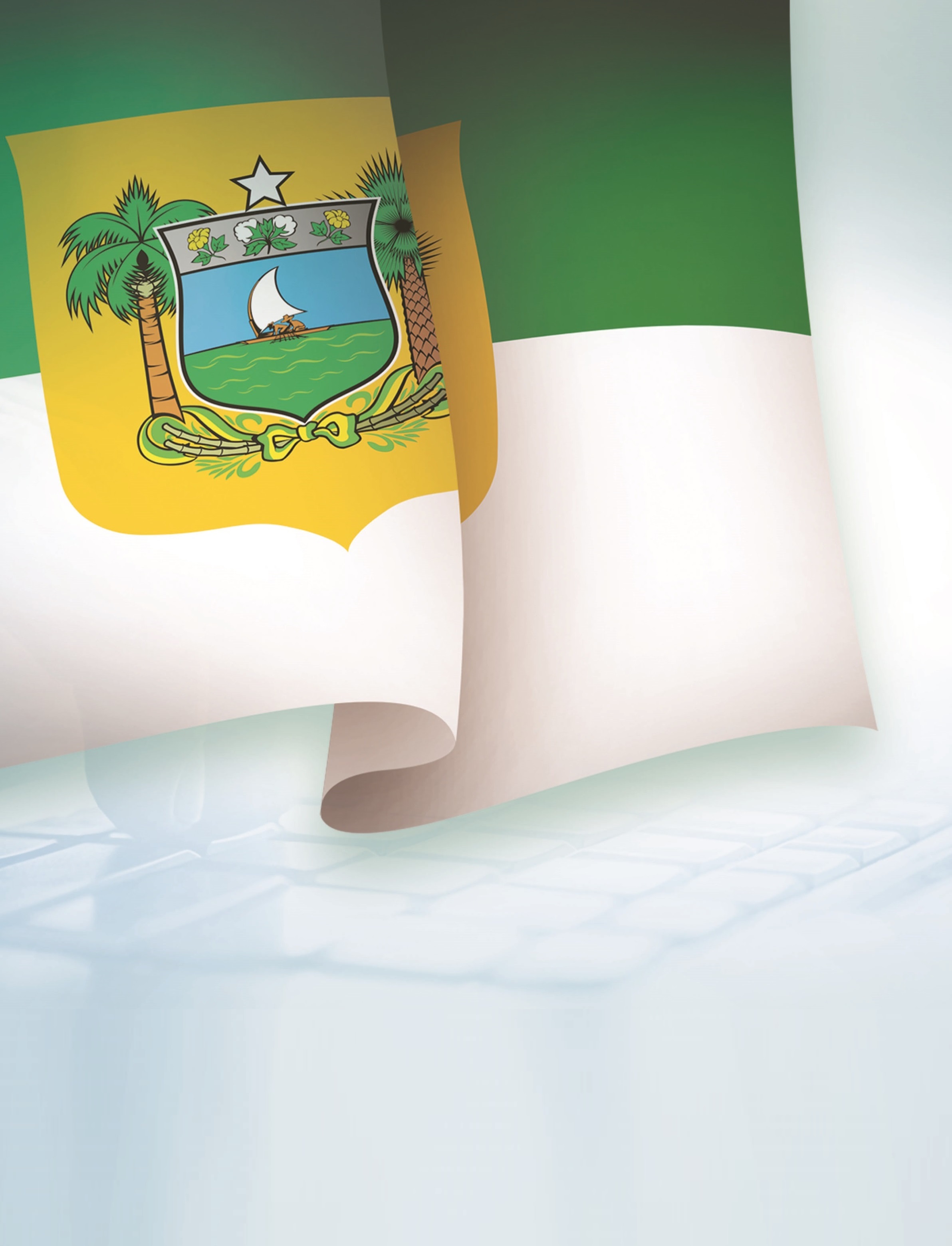 REDE SICONV ESTADUAL
2008 - 2018
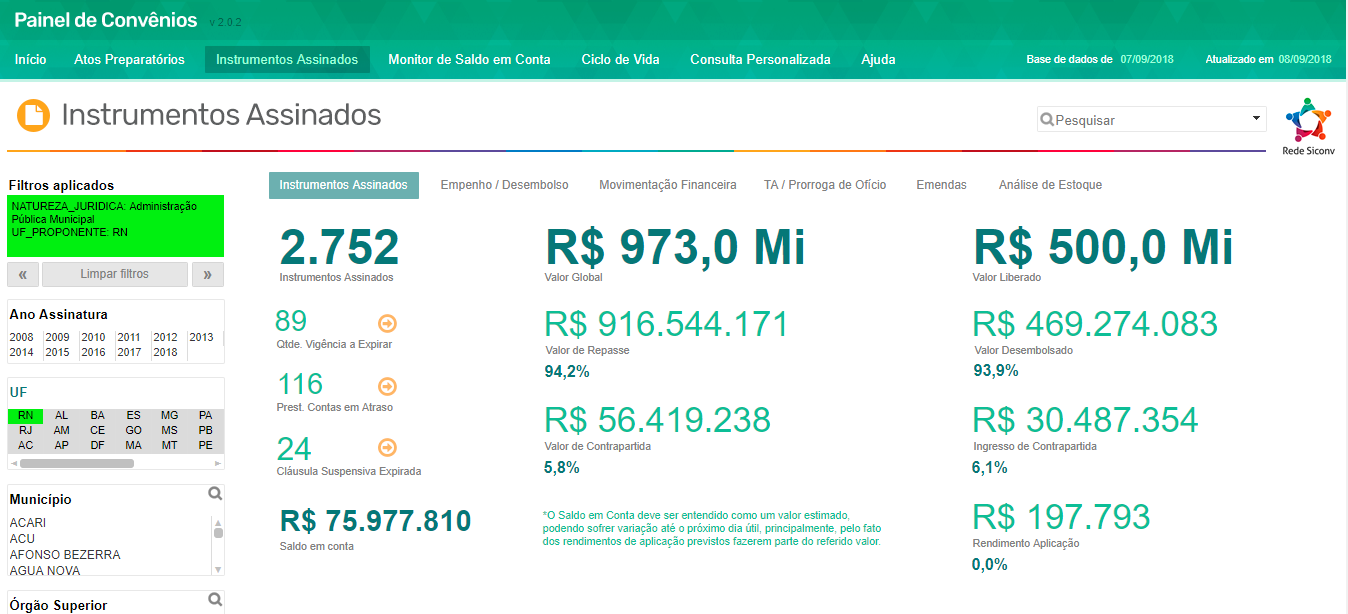 Município
1.056
Em execução
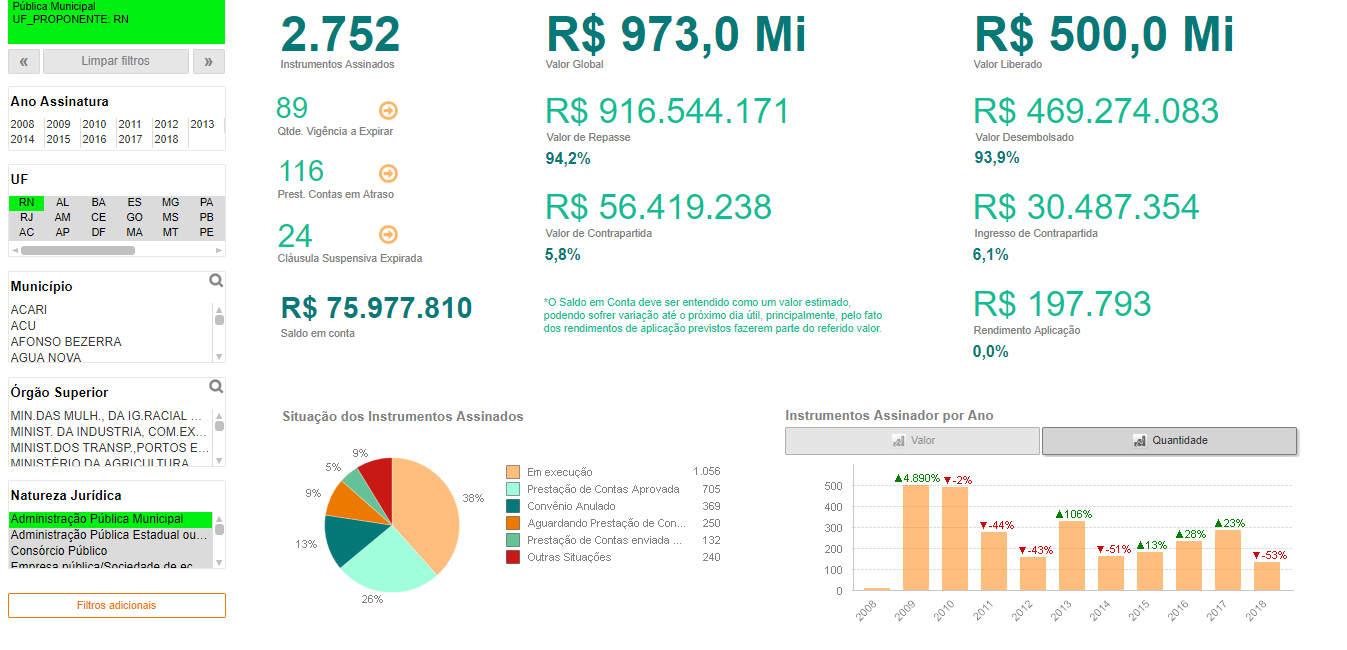 GOVERNO DO ESTADO DO RIO GRANDE DO NORTE
SECRETARIA DE ESTADO DO PLANEJAMENTO E DAS FINANÇAS
COODENAÇÃO ESTADUAL DA REDE SICONV
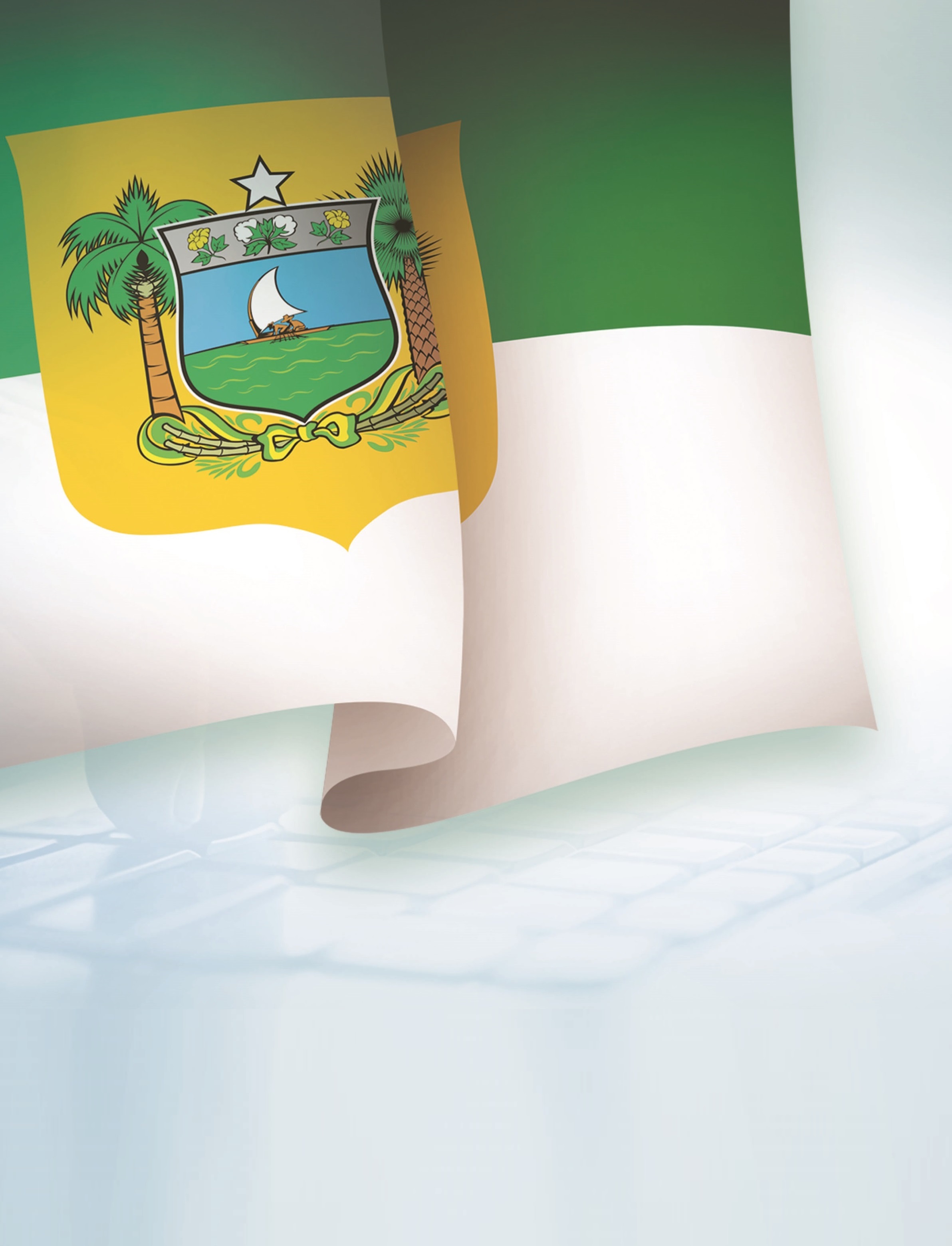 REDE SICONV ESTADUAL
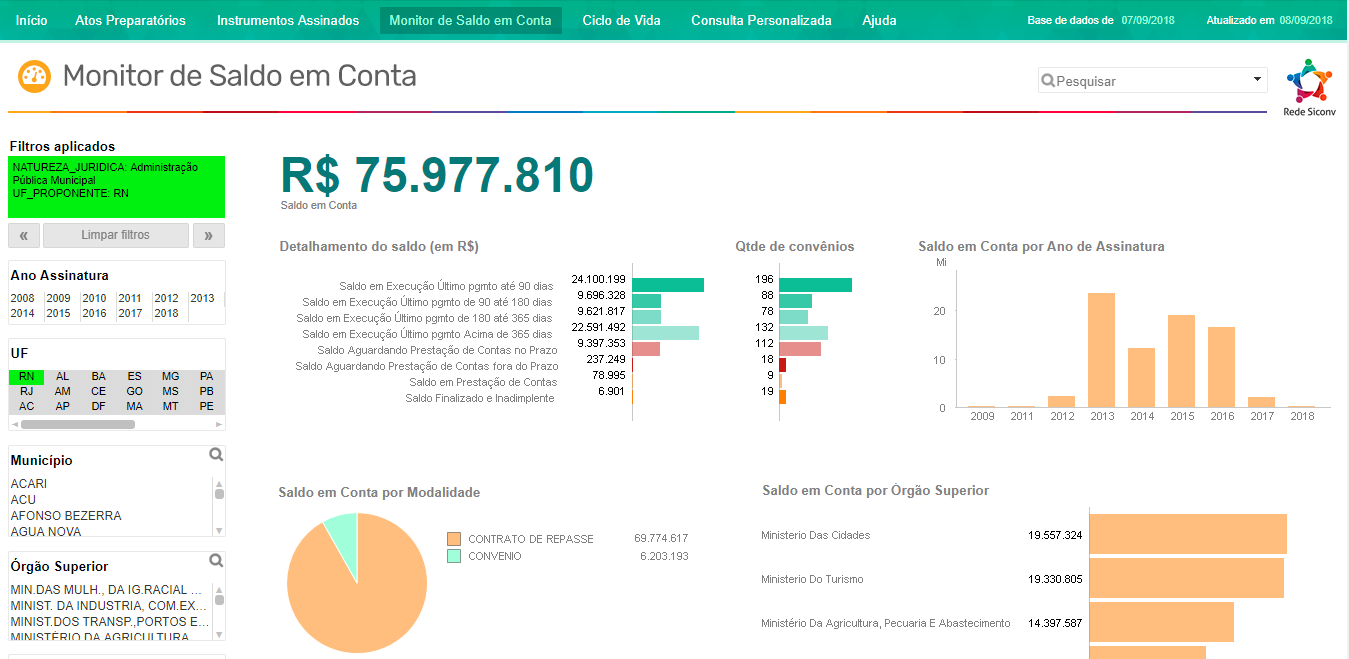 2008 - 2018
Município
+75mi
Saldo em Conta
GOVERNO DO ESTADO DO RIO GRANDE DO NORTE
SECRETARIA DE ESTADO DO PLANEJAMENTO E DAS FINANÇAS
COODENAÇÃO ESTADUAL DA REDE SICONV
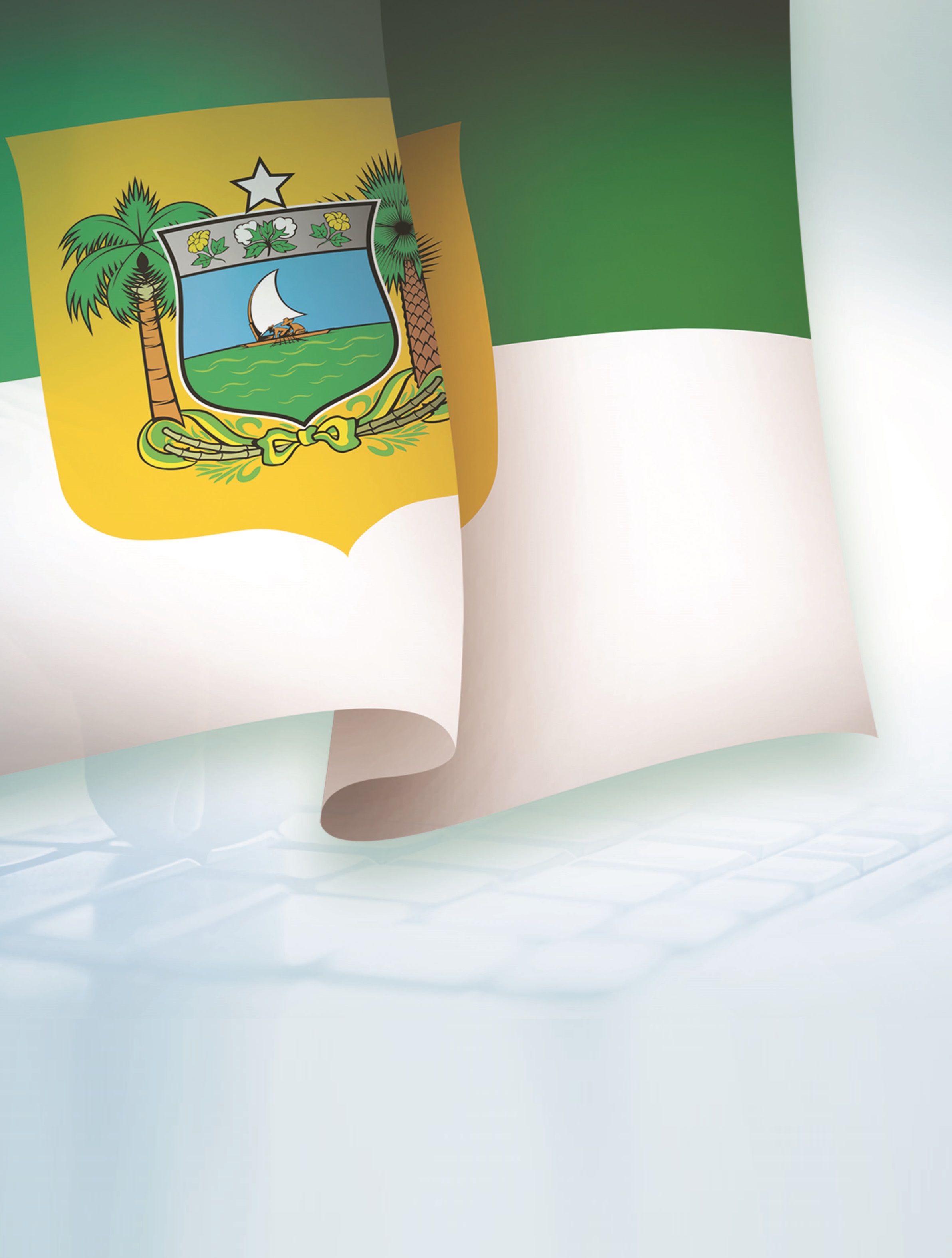 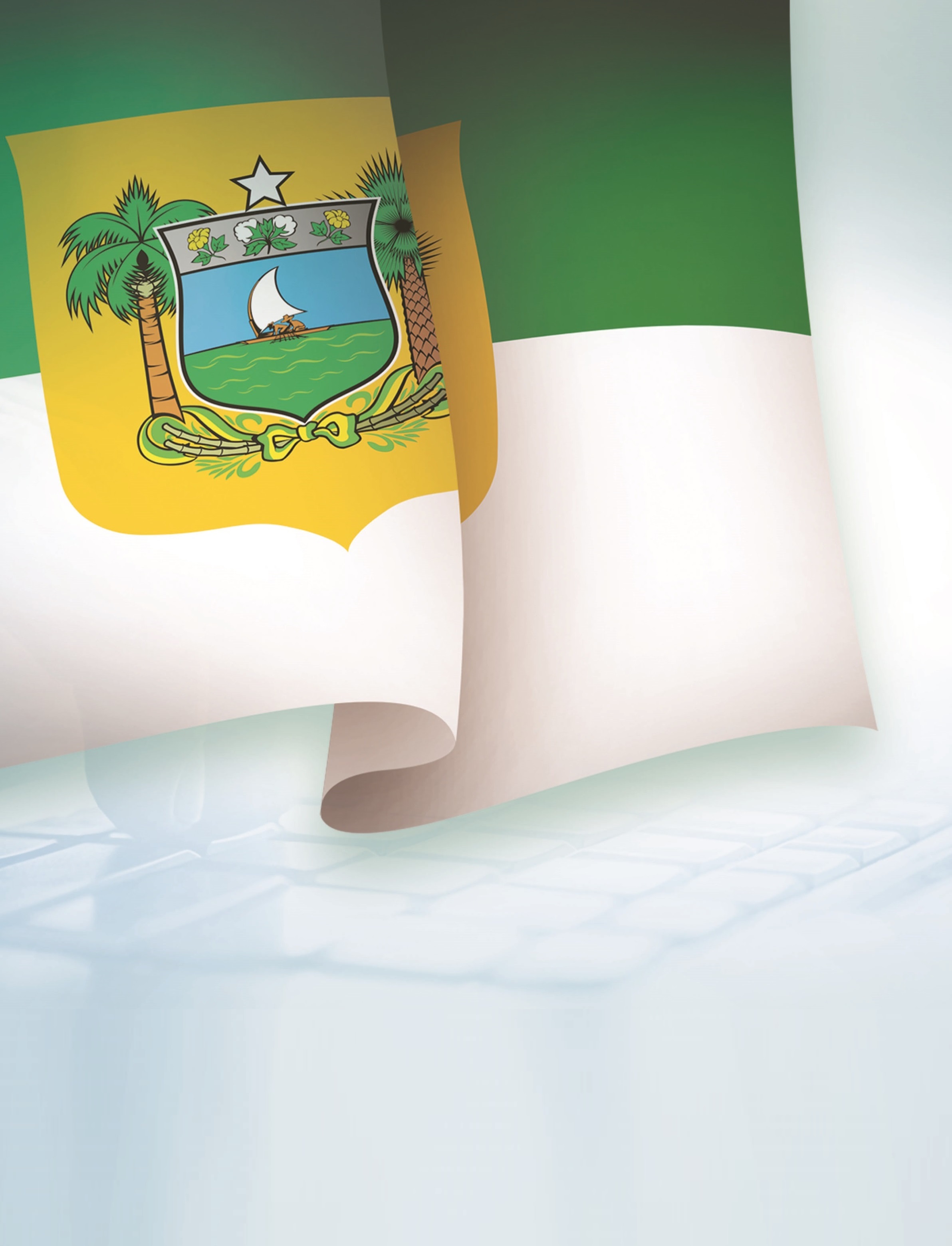 REDE SICONV ESTADUAL
INSTRUMENTOS DE TRANSFERÊNCIA VOLUNTÁRIA
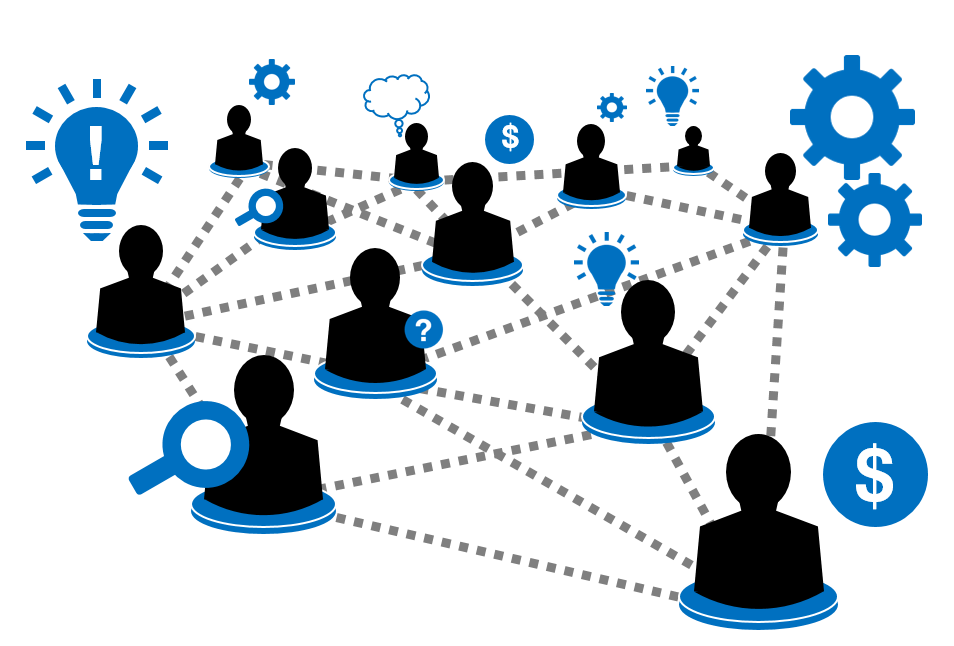 Estado
Visão Geral
GOVERNO DO ESTADO DO RIO GRANDE DO NORTE
SECRETARIA DE ESTADO DO PLANEJAMENTO E DAS FINANÇAS
COODENAÇÃO ESTADUAL DA REDE SICONV
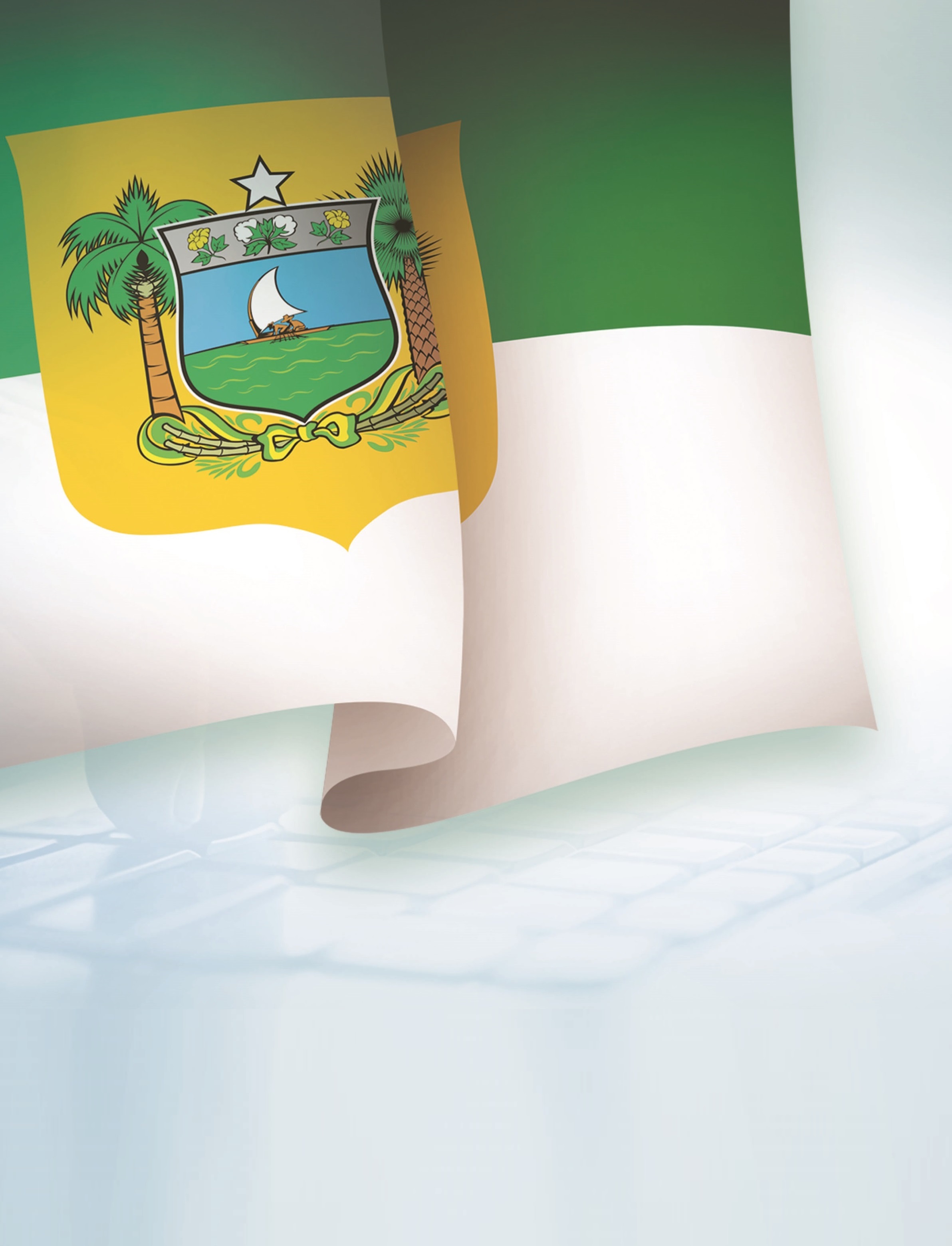 REDE SICONV ESTADUAL
2008 - 2018
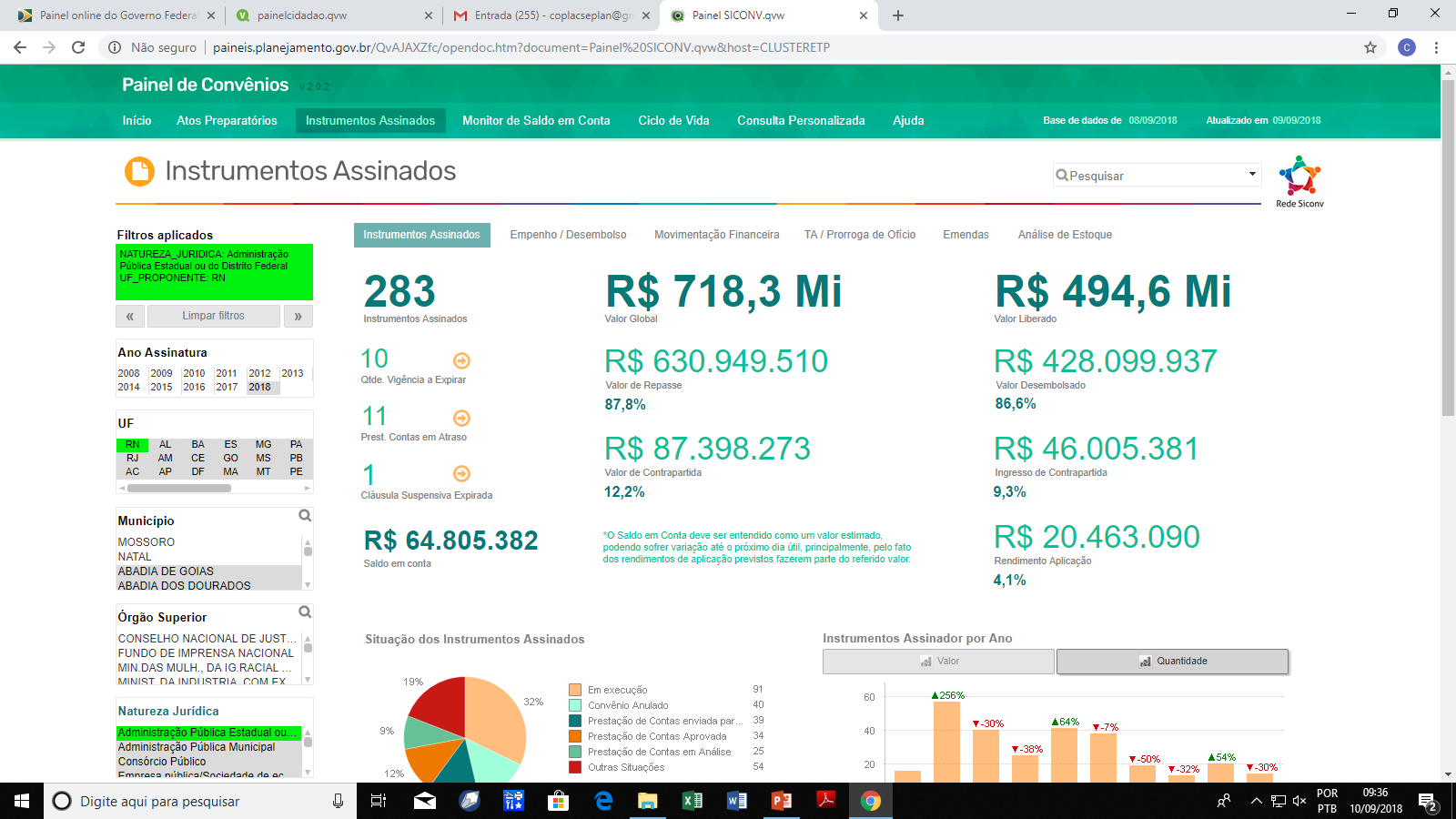 Estado
91
Em execução
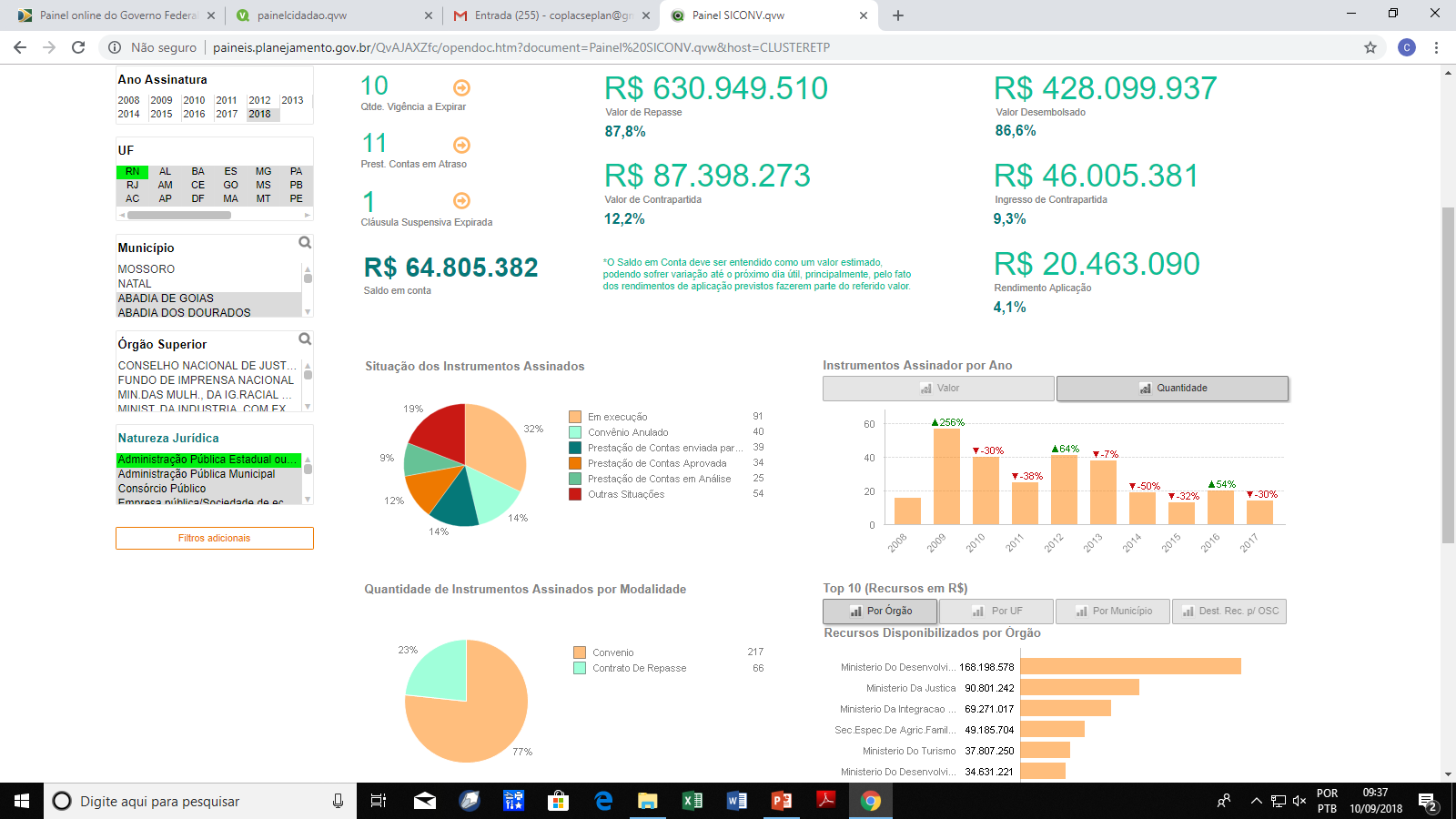 GOVERNO DO ESTADO DO RIO GRANDE DO NORTE
SECRETARIA DE ESTADO DO PLANEJAMENTO E DAS FINANÇAS
COODENAÇÃO ESTADUAL DA REDE SICONV
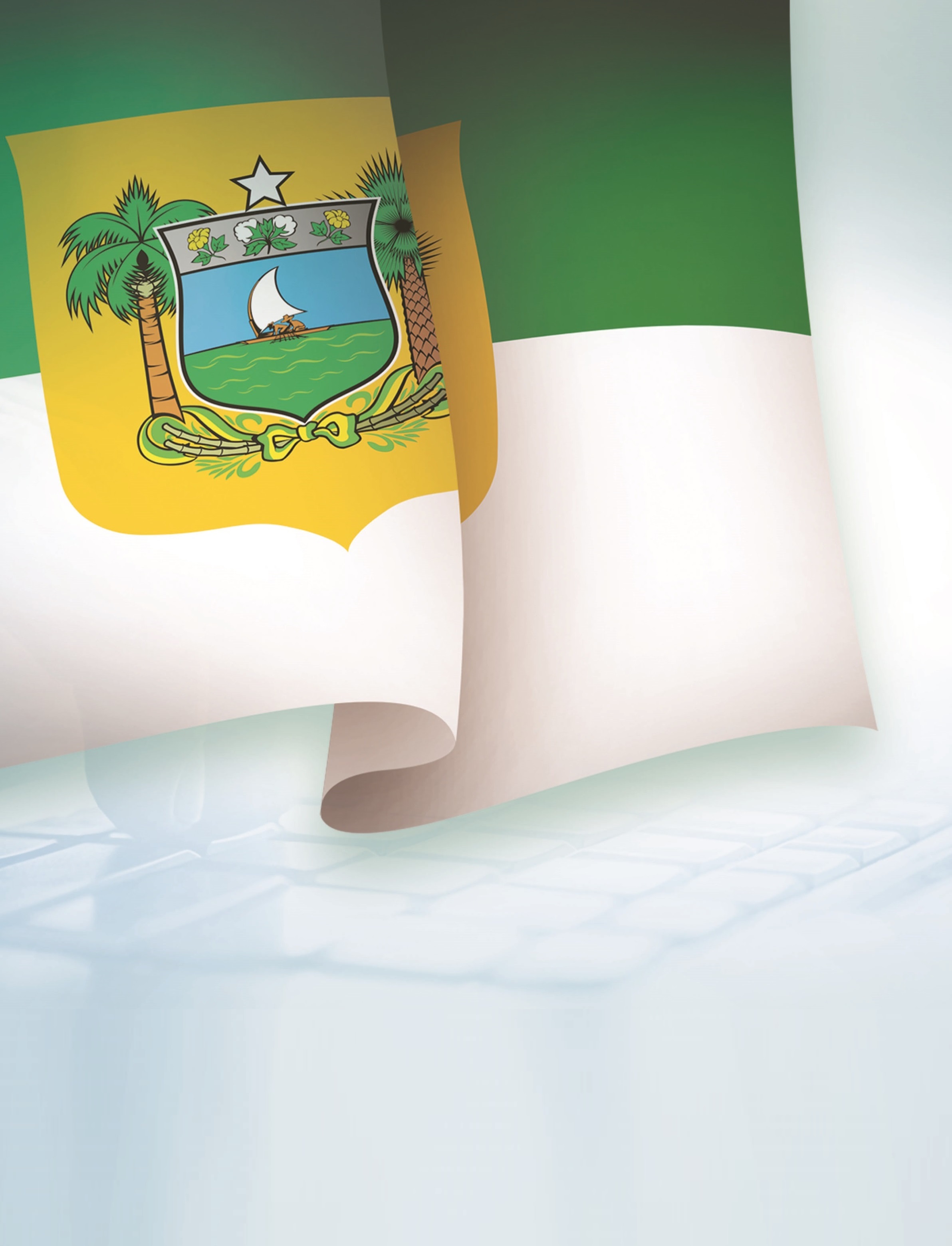 REDE SICONV ESTADUAL
2008 - 2018
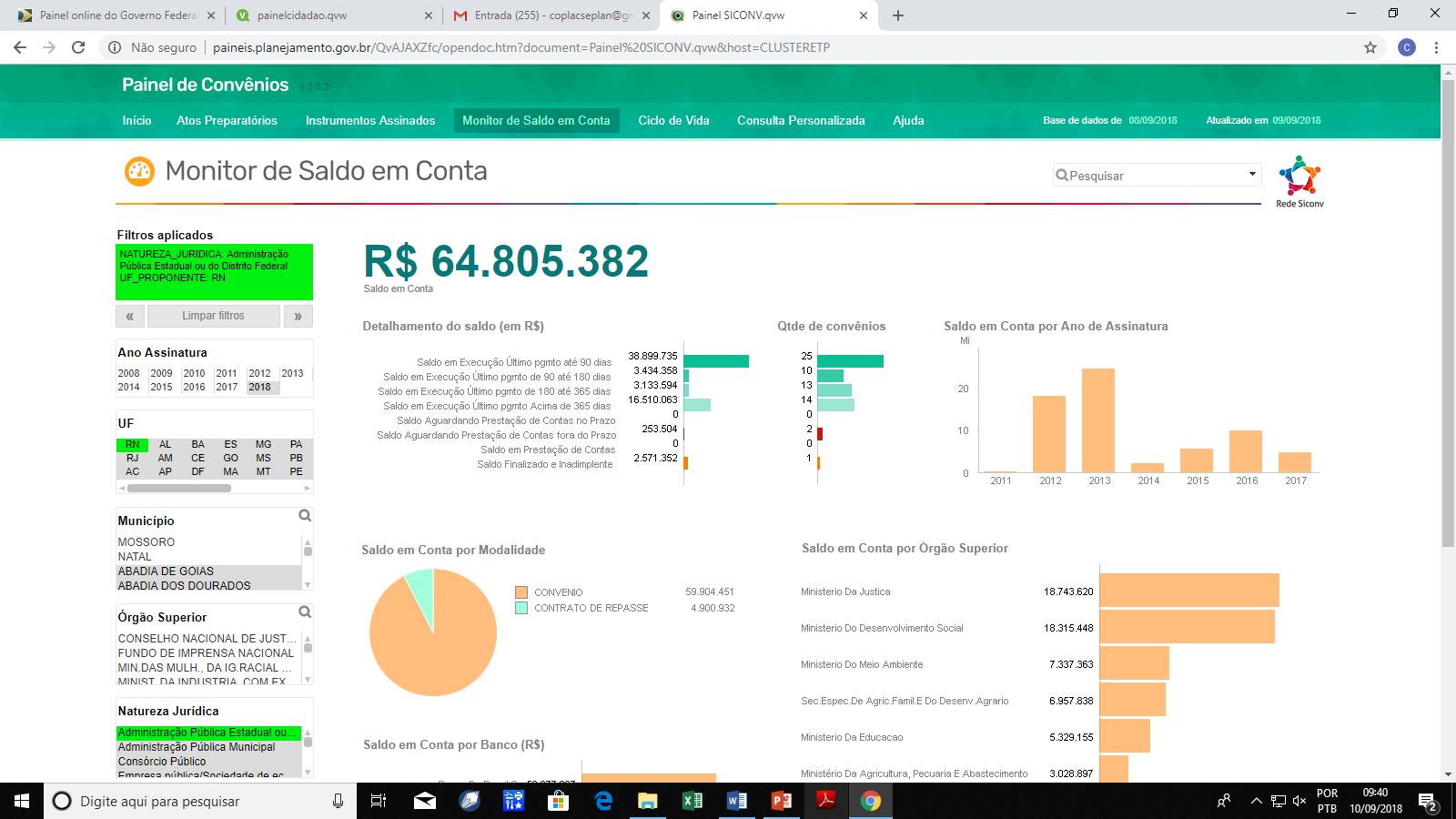 Estado
+64mi
Saldo em Conta
GOVERNO DO ESTADO DO RIO GRANDE DO NORTE
SECRETARIA DE ESTADO DO PLANEJAMENTO E DAS FINANÇAS
COODENAÇÃO ESTADUAL DA REDE SICONV
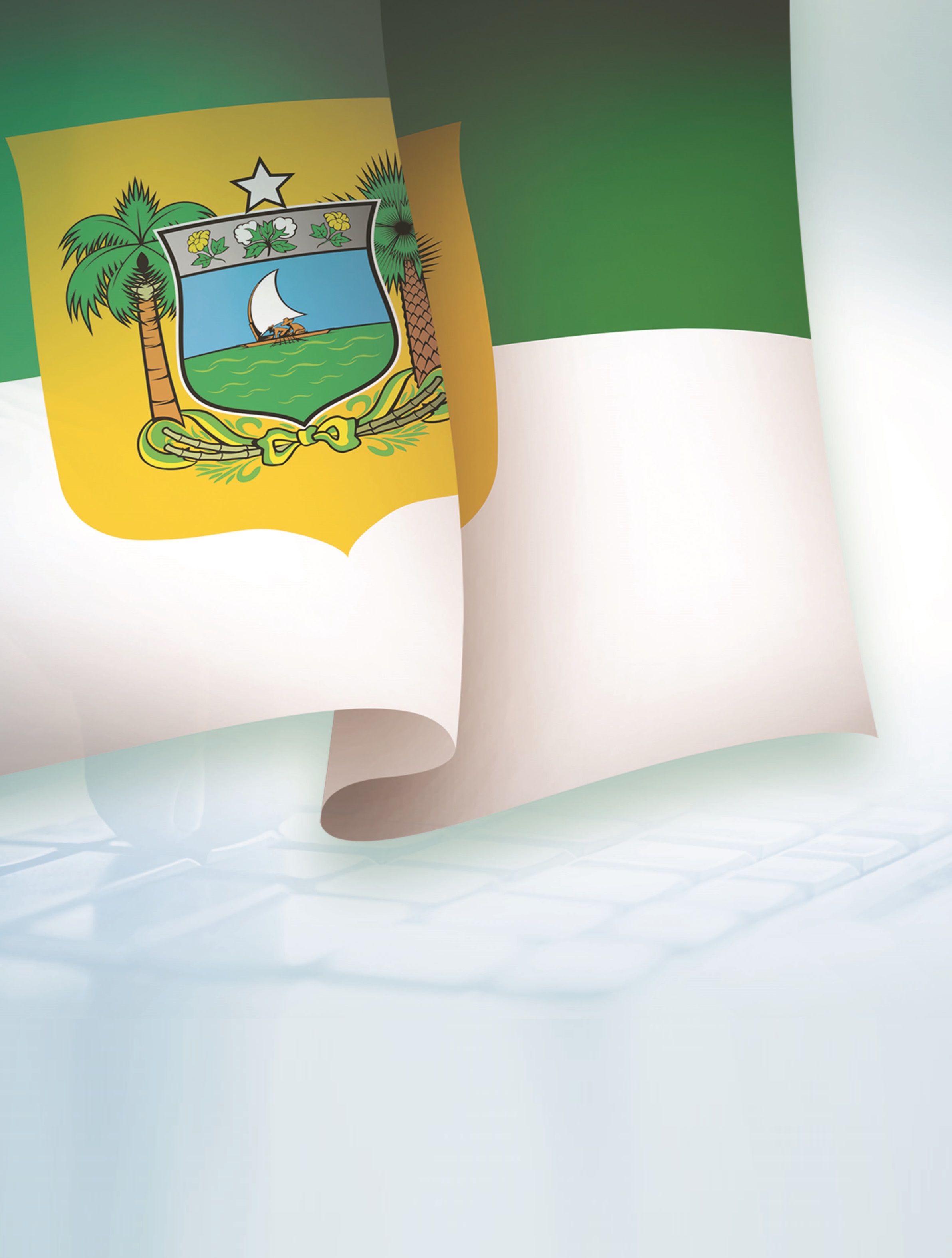 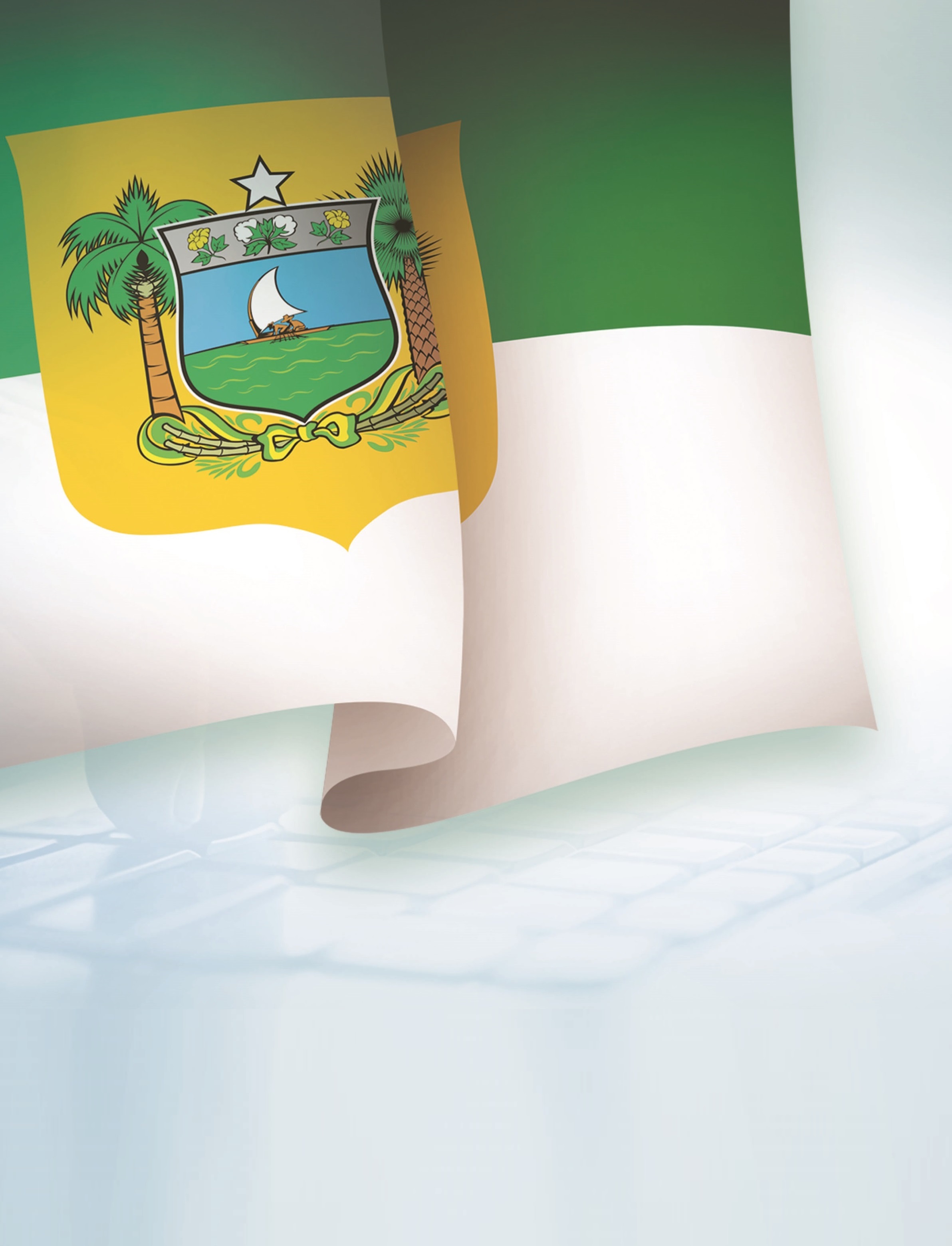 REDE SICONV ESTADUAL
INSTRUMENTOS DE TRANSFERÊNCIA VOLUNTÁRIA
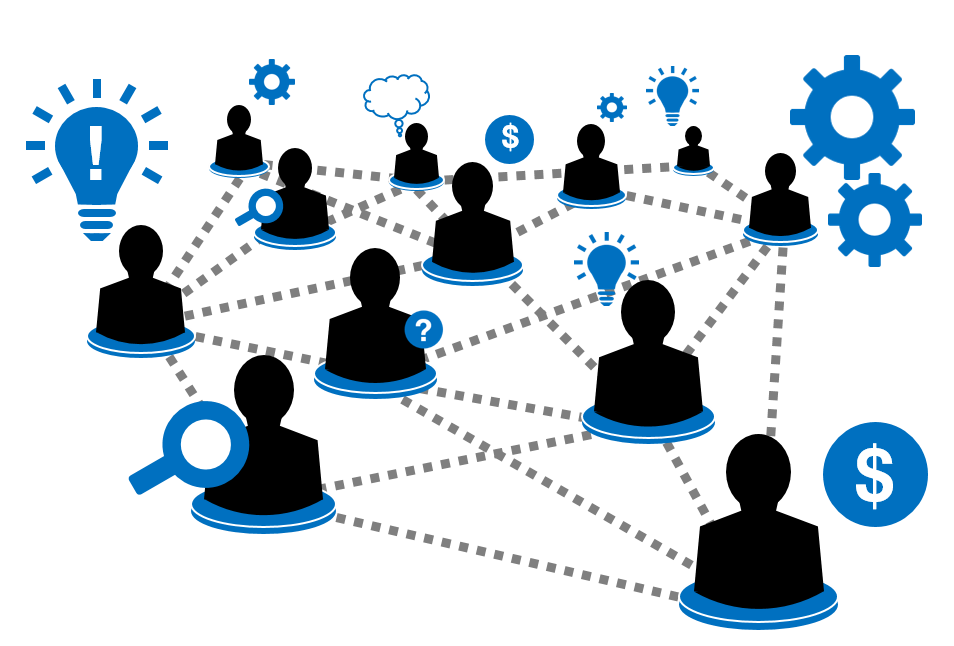 OSC
Visão Geral
GOVERNO DO ESTADO DO RIO GRANDE DO NORTE
SECRETARIA DE ESTADO DO PLANEJAMENTO E DAS FINANÇAS
COODENAÇÃO ESTADUAL DA REDE SICONV
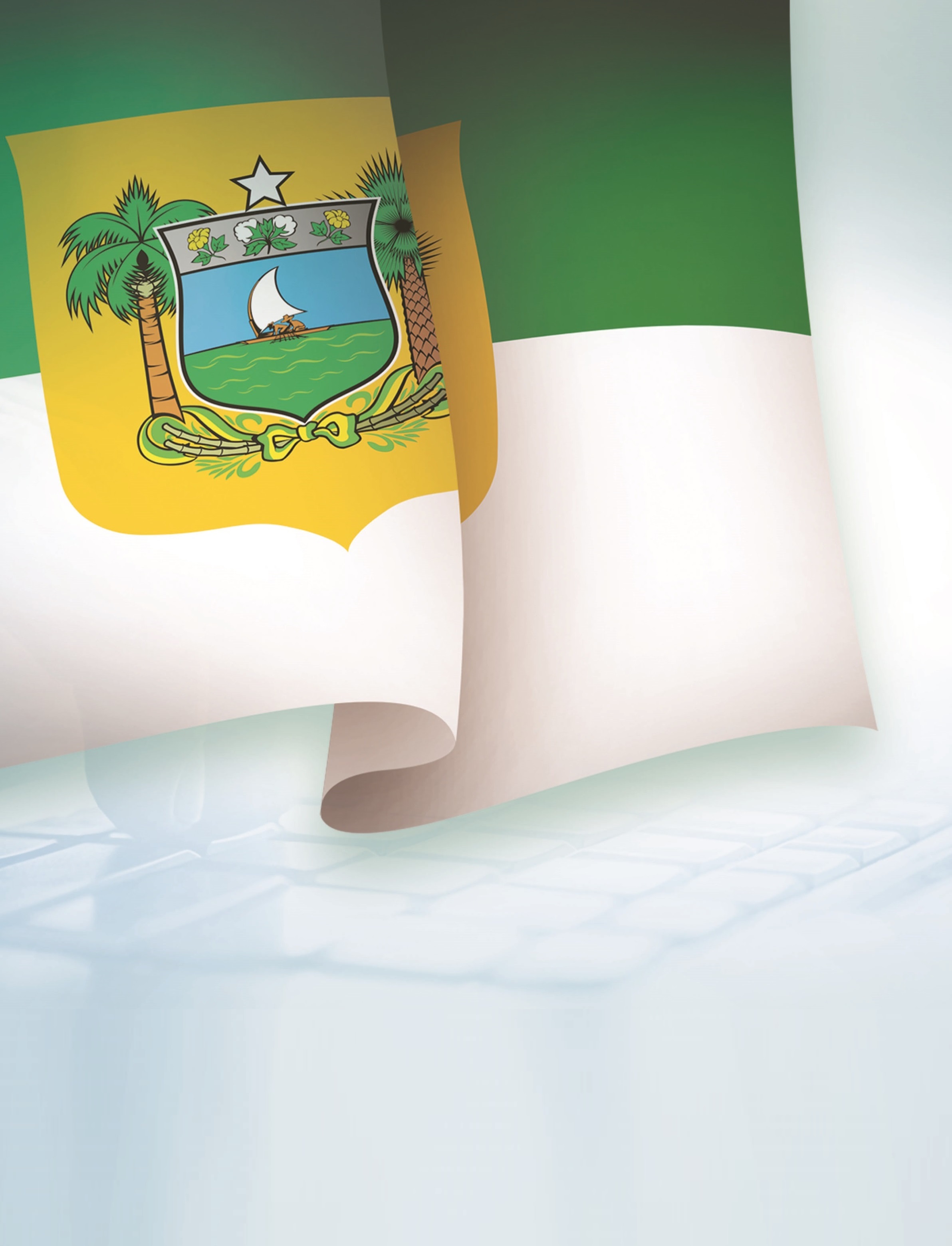 REDE SICONV ESTADUAL
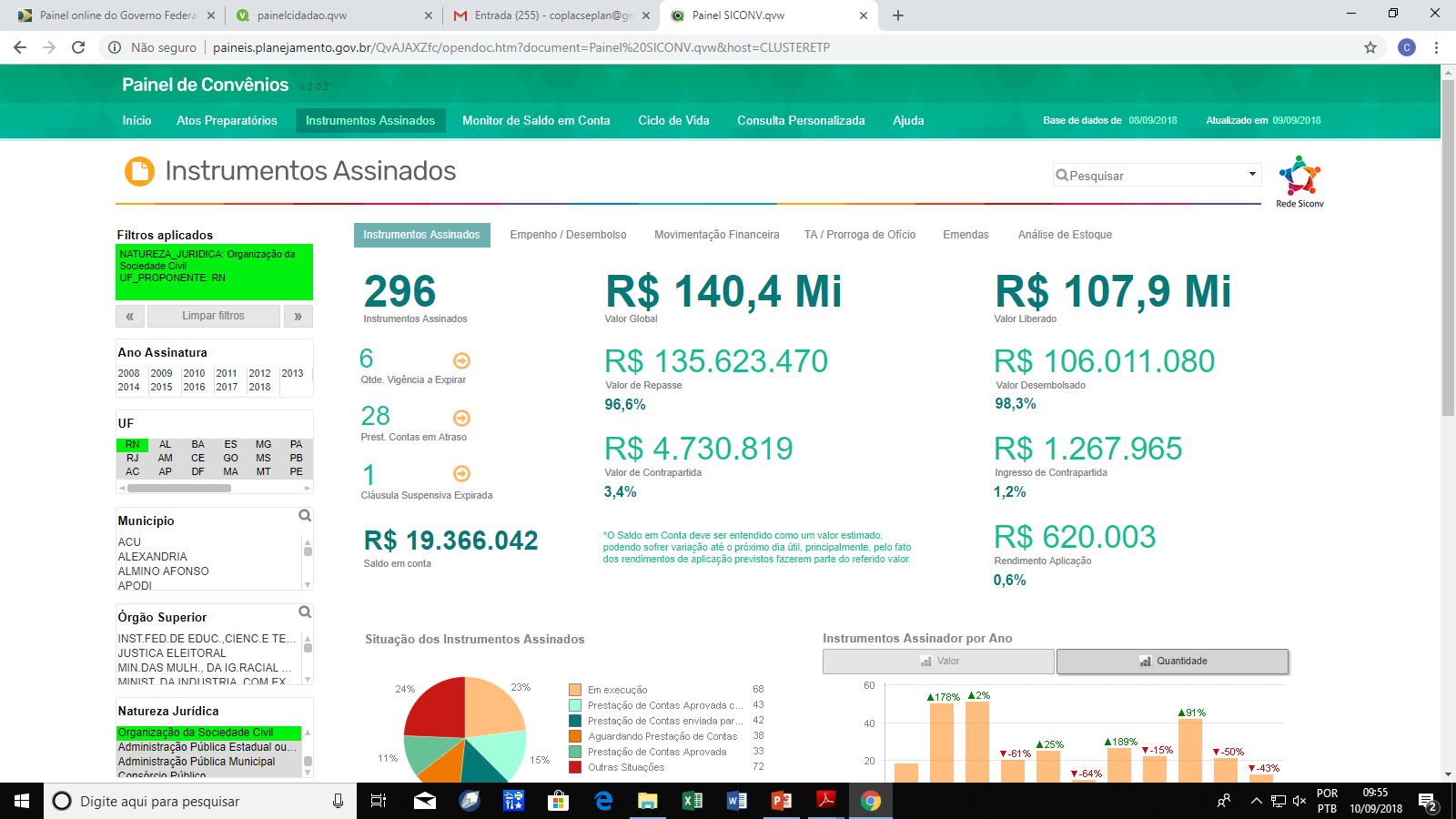 2008 - 2018
Organização da Sociedade Civil
68
Em execução
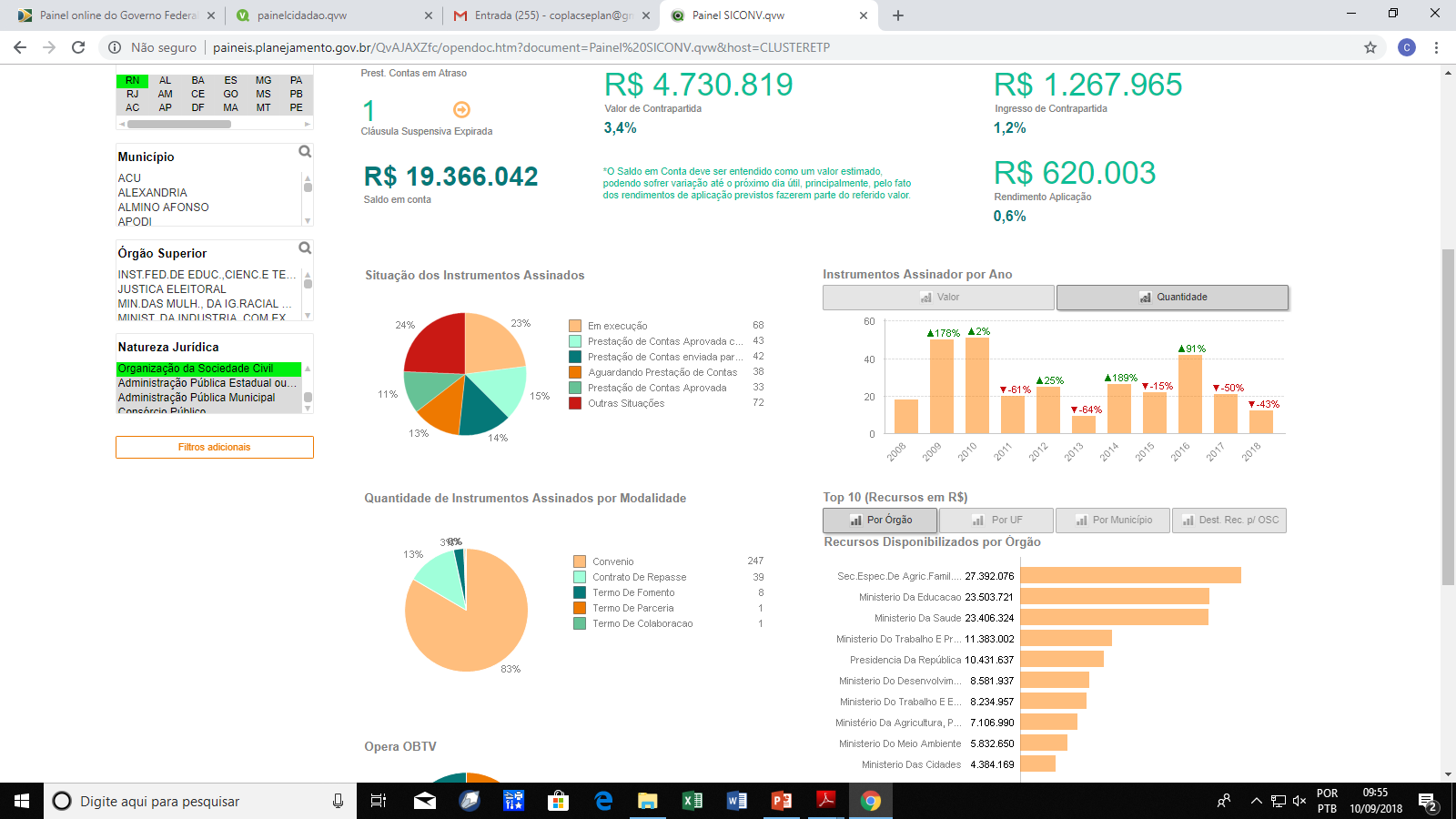 GOVERNO DO ESTADO DO RIO GRANDE DO NORTE
SECRETARIA DE ESTADO DO PLANEJAMENTO E DAS FINANÇAS
COODENAÇÃO ESTADUAL DA REDE SICONV
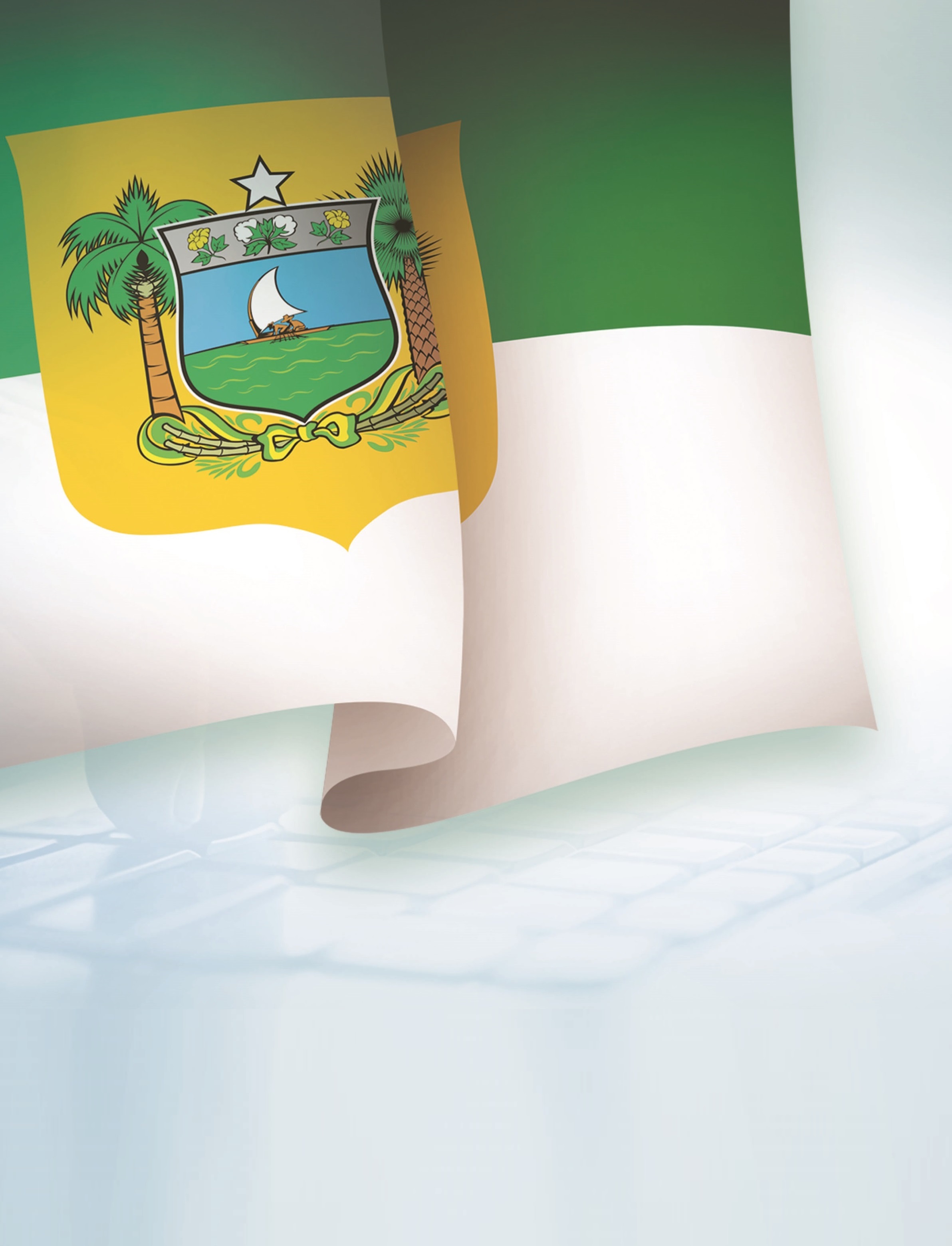 REDE SICONV ESTADUAL
2008 - 2018
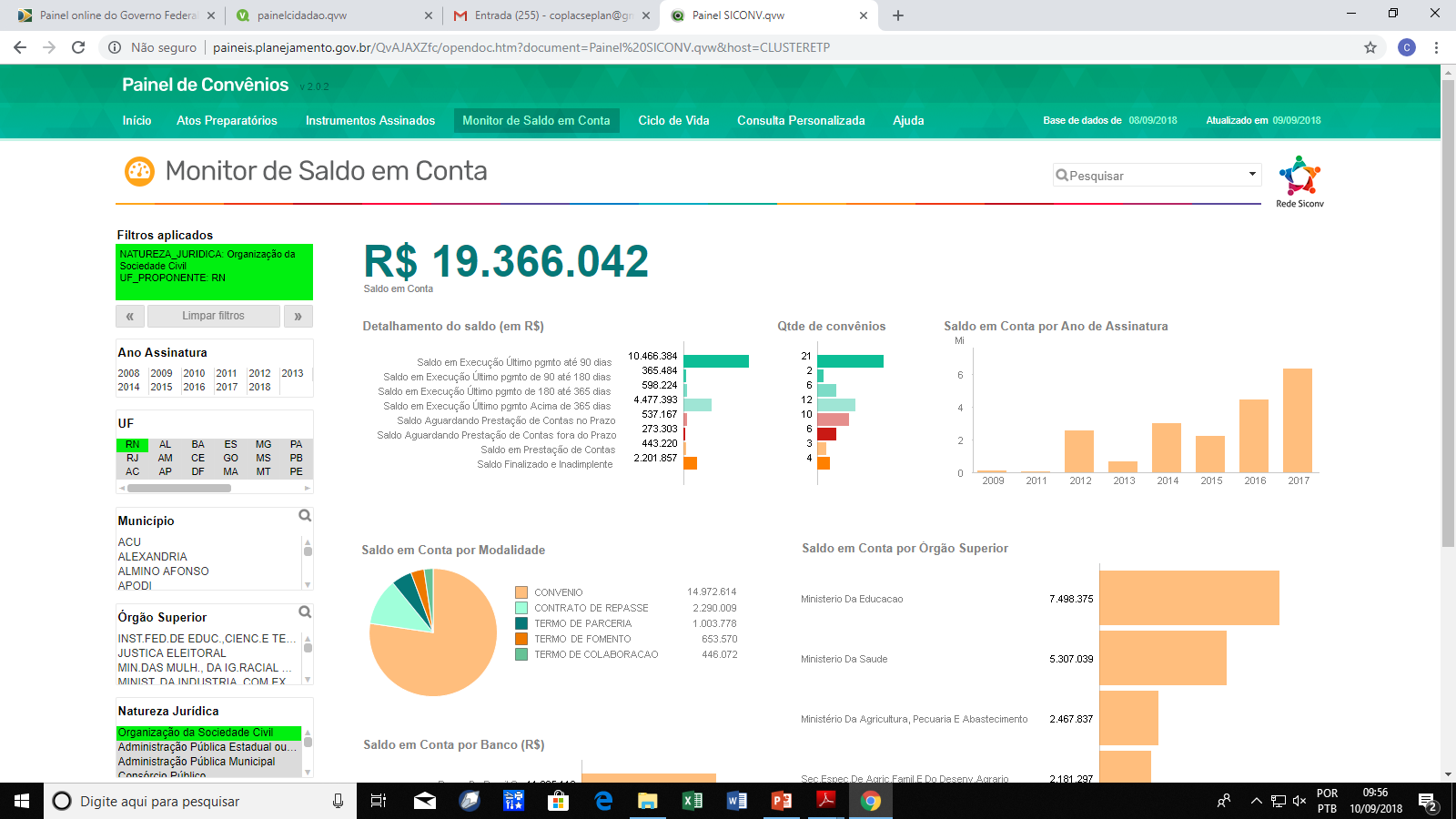 Organização da Sociedade Civil
+19mi
Saldo em Conta
GOVERNO DO ESTADO DO RIO GRANDE DO NORTE
SECRETARIA DE ESTADO DO PLANEJAMENTO E DAS FINANÇAS
COODENAÇÃO ESTADUAL DA REDE SICONV
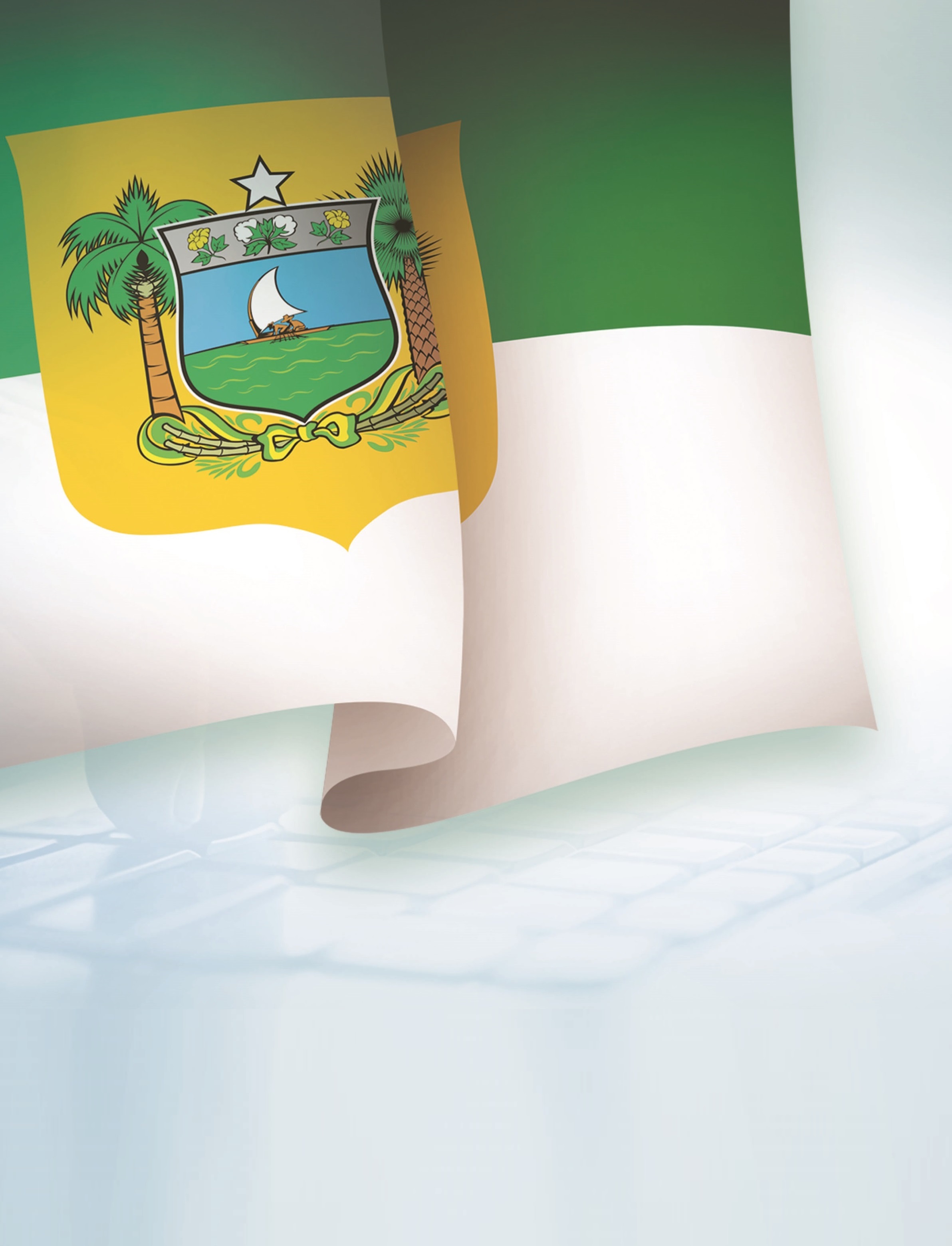 REDE SICONV
www.transferenciasabertas.planejamento.gov.br
Painel Transferências Abertas
GOVERNO DO ESTADO DO RIO GRANDE DO NORTE
SECRETARIA DE ESTADO DO PLANEJAMENTO E DAS FINANÇAS
COODENAÇÃO ESTADUAL DA REDE SICONV
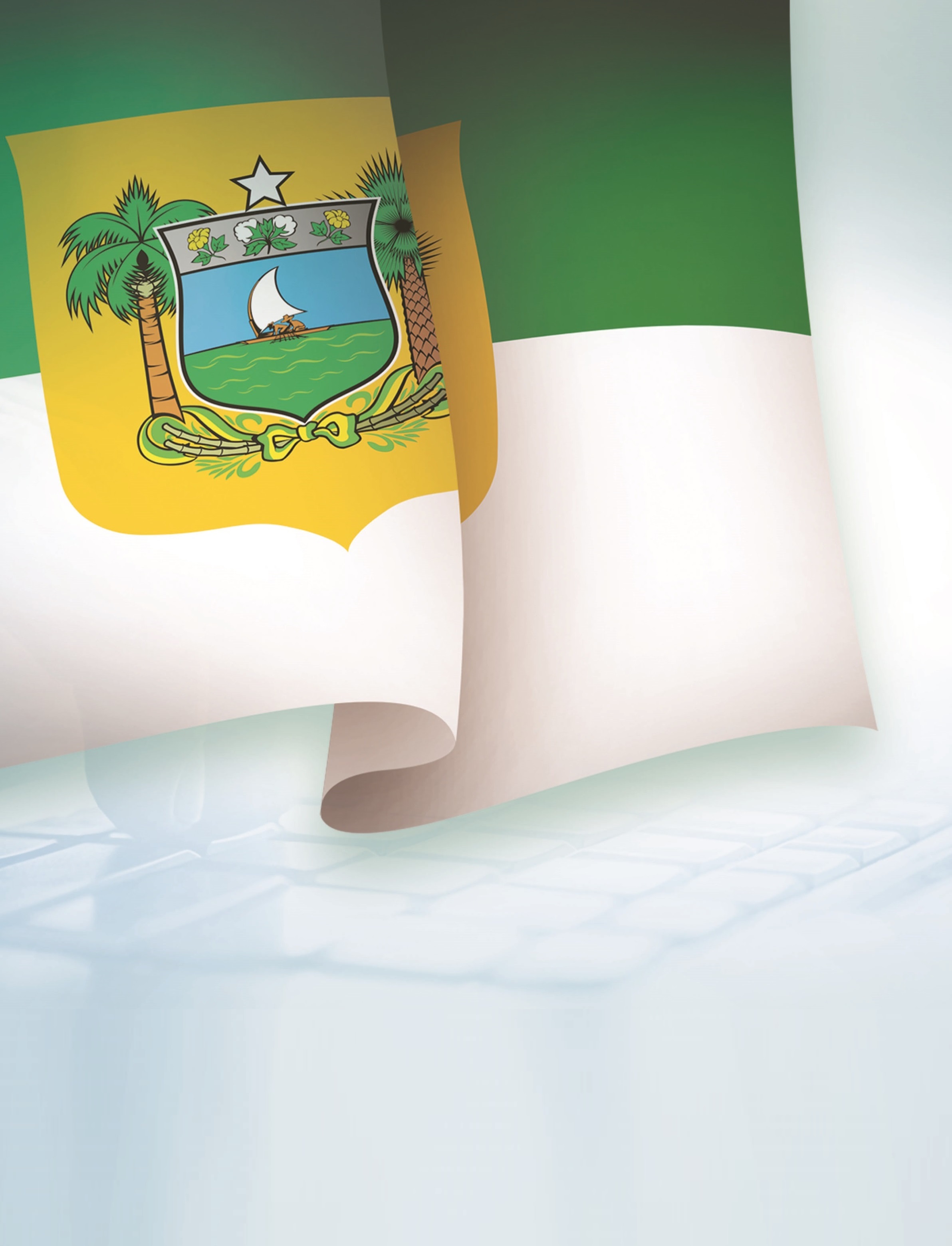 REDE SICONV ESTADUAL
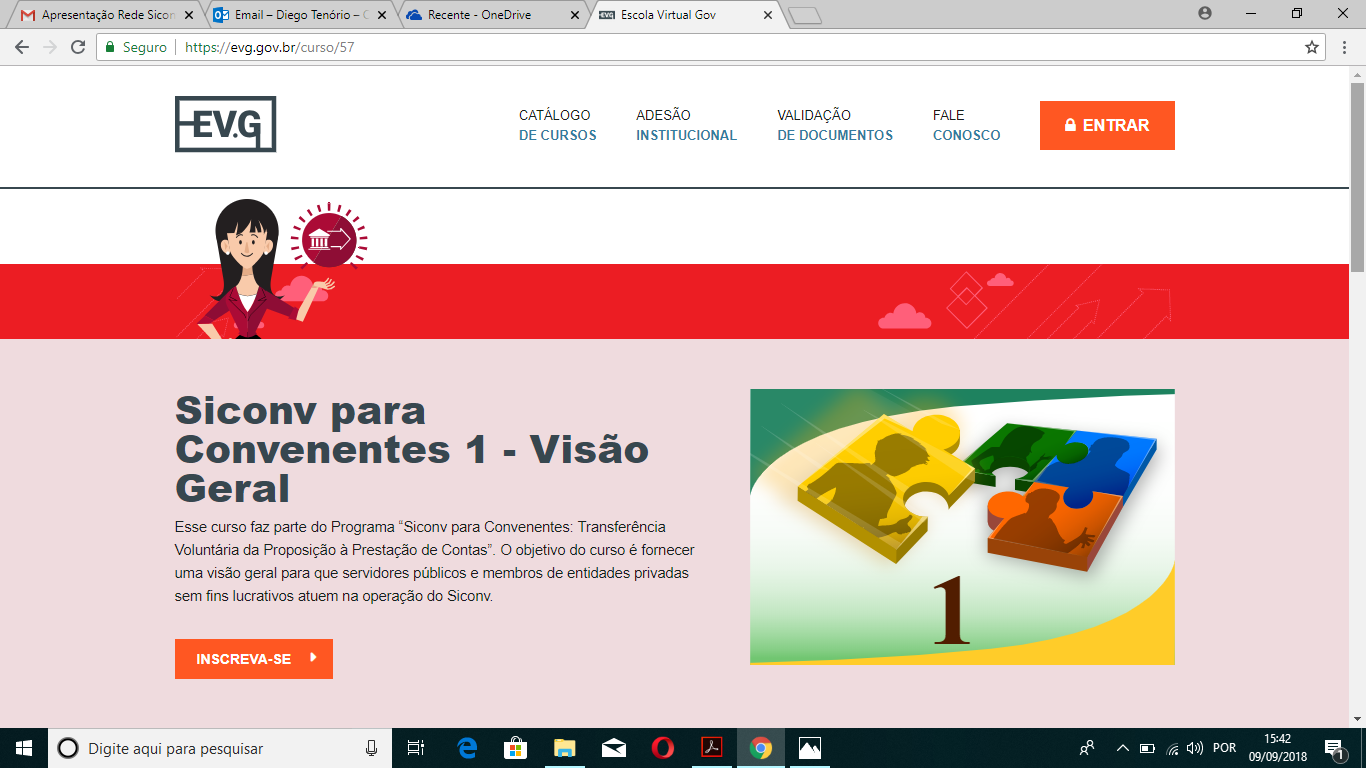 CAPACITAÇÕES
EVG
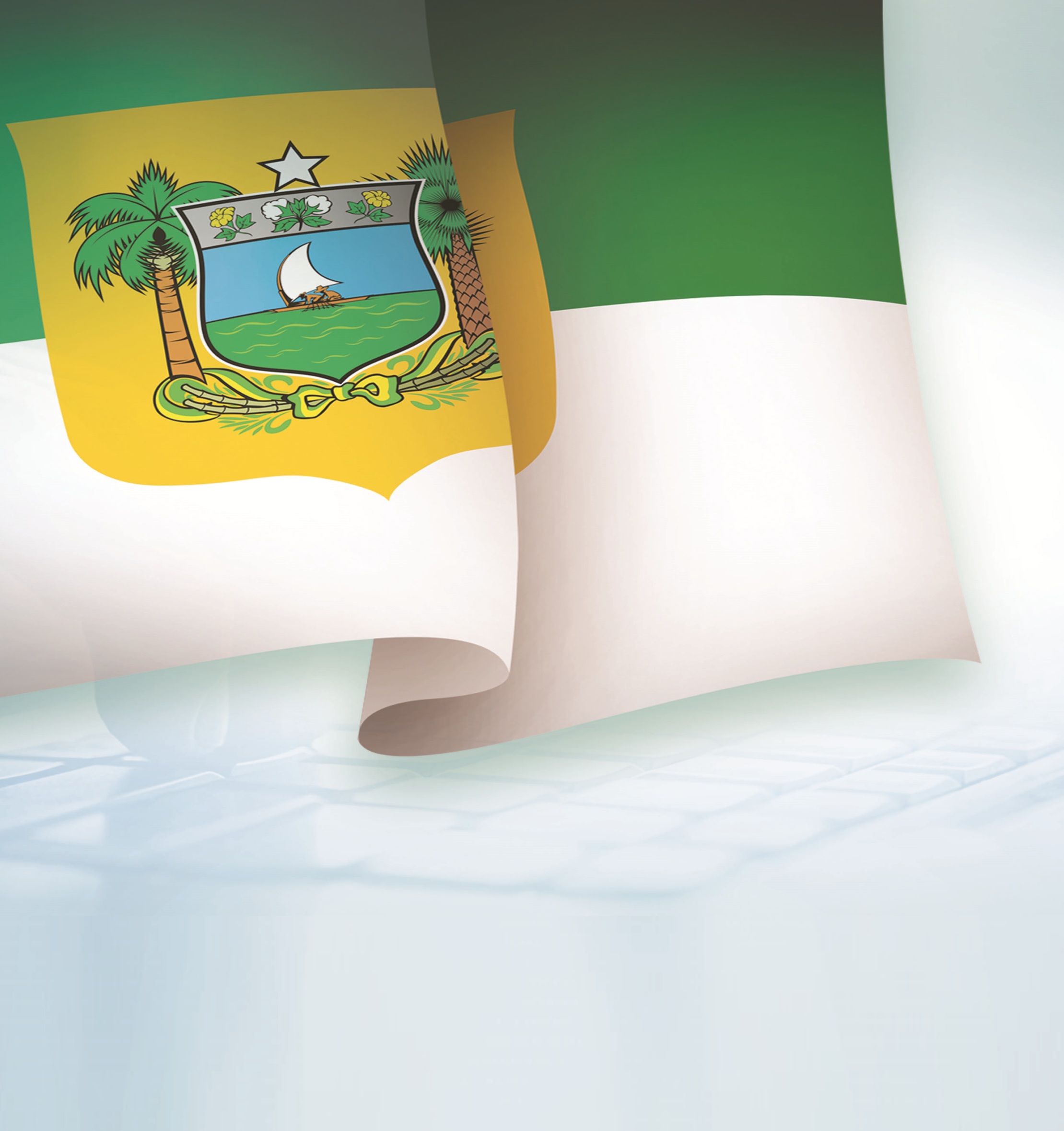 OBRIGADO
CONTATOS: 
3232-1927 / 3232-1929 / 3232-4005
coplacseplan@gmail.com